Convolutional Neural Networks
Computer Vision
James Hays
Many slides by Marc’Aurelio Ranzato
Outline
Neural Networks (covered in previous lecture)
Convolutional Neural Networks
Visualization and interpretation of Deep Networks
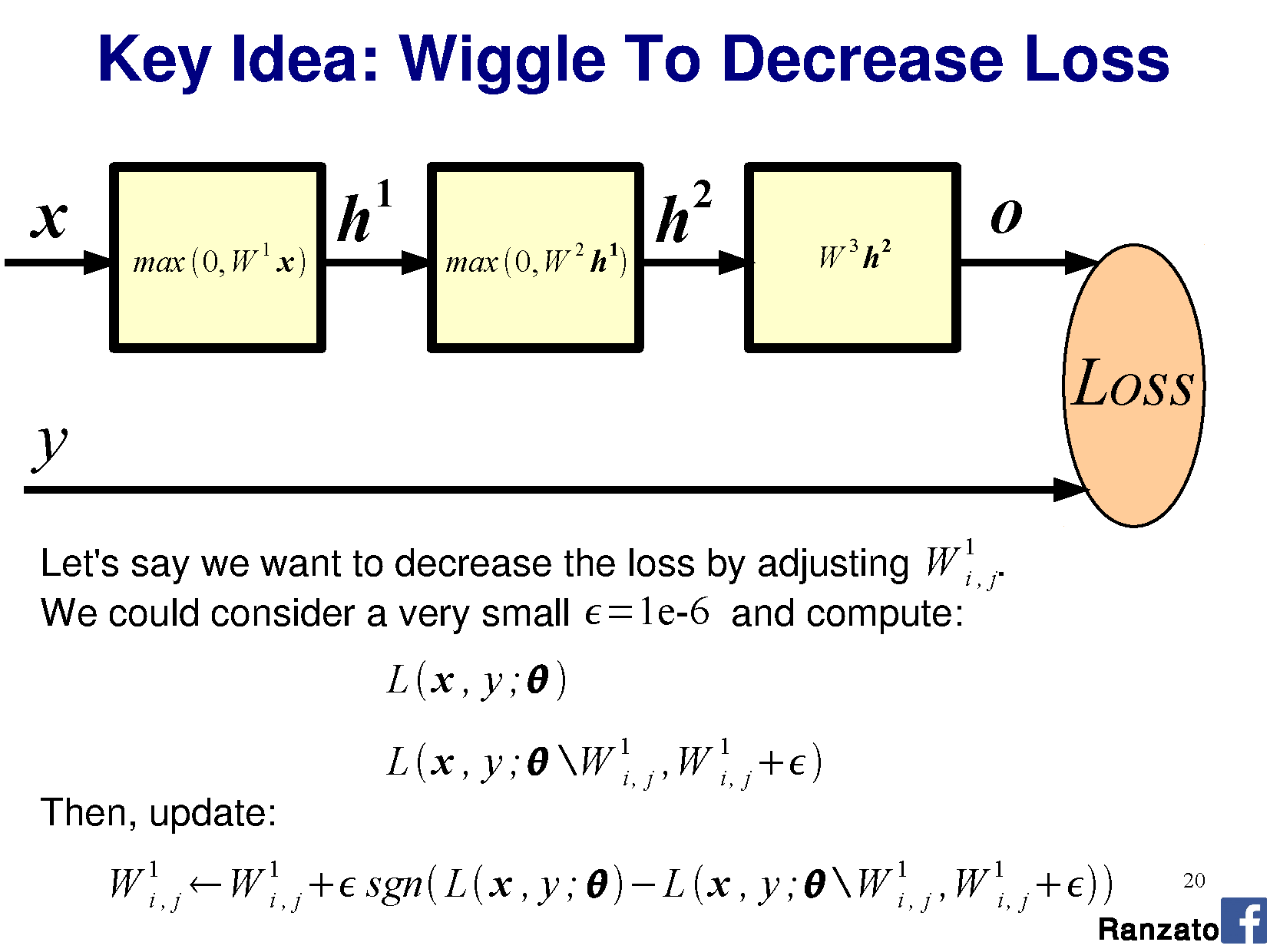 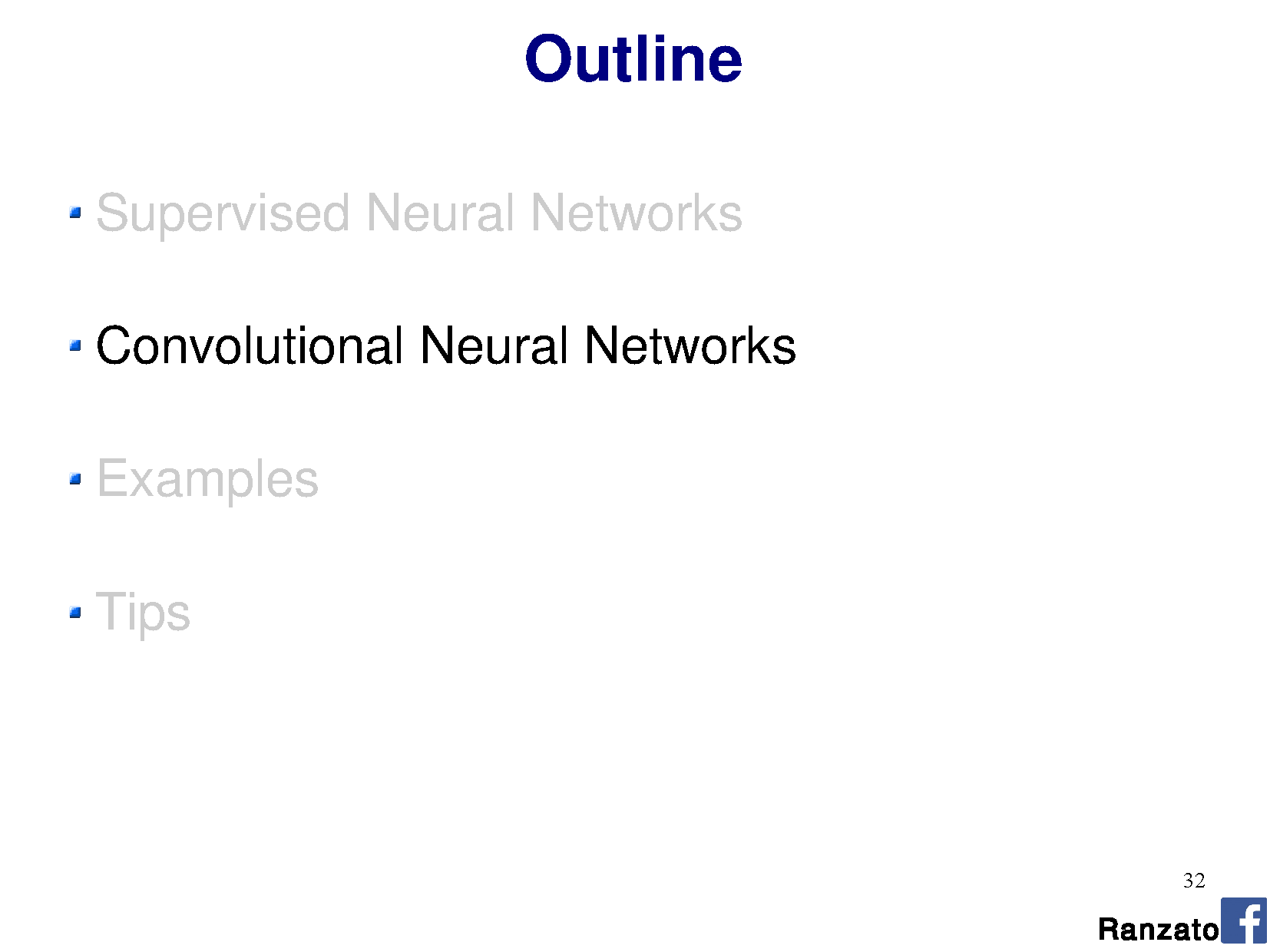 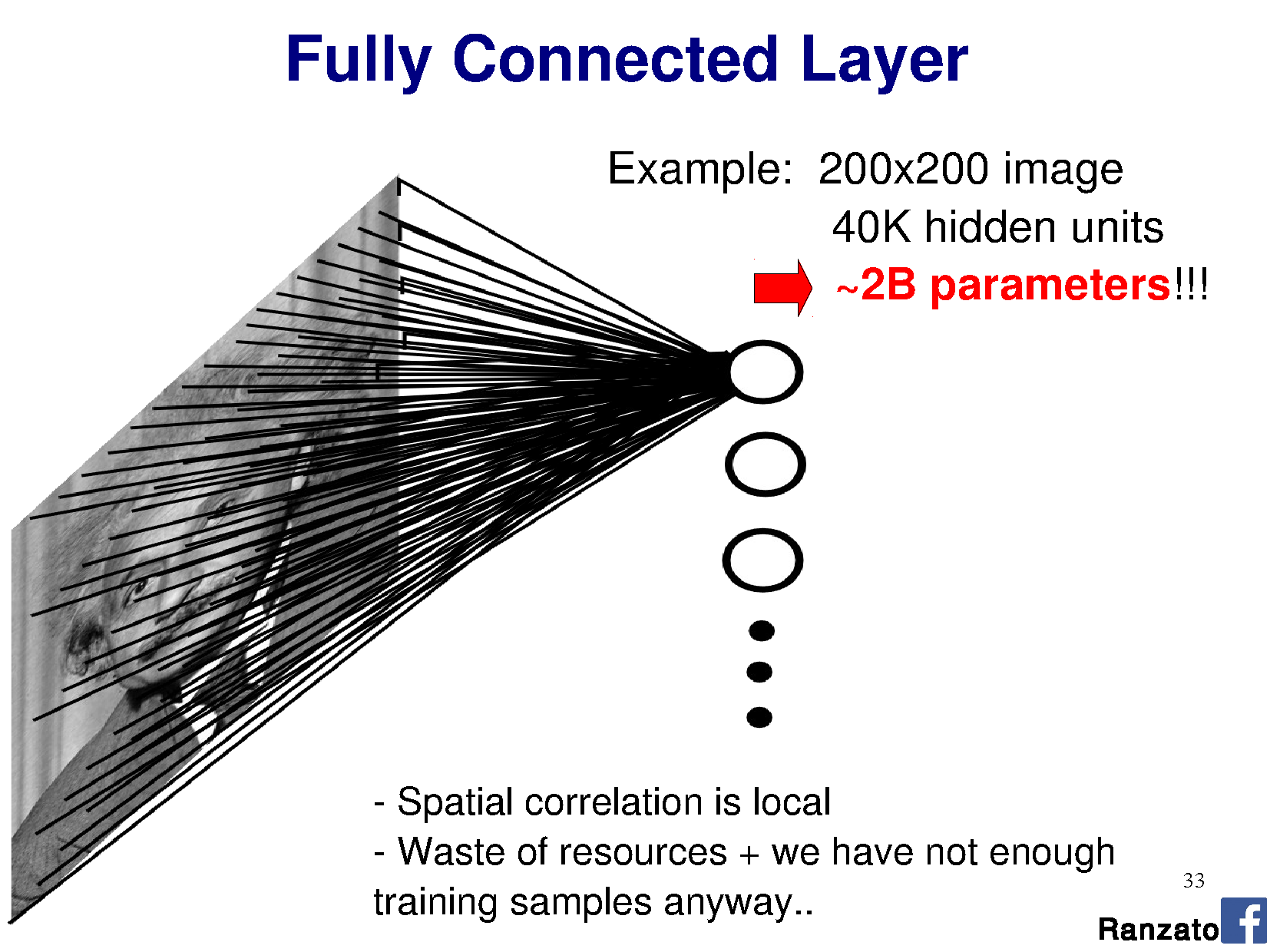 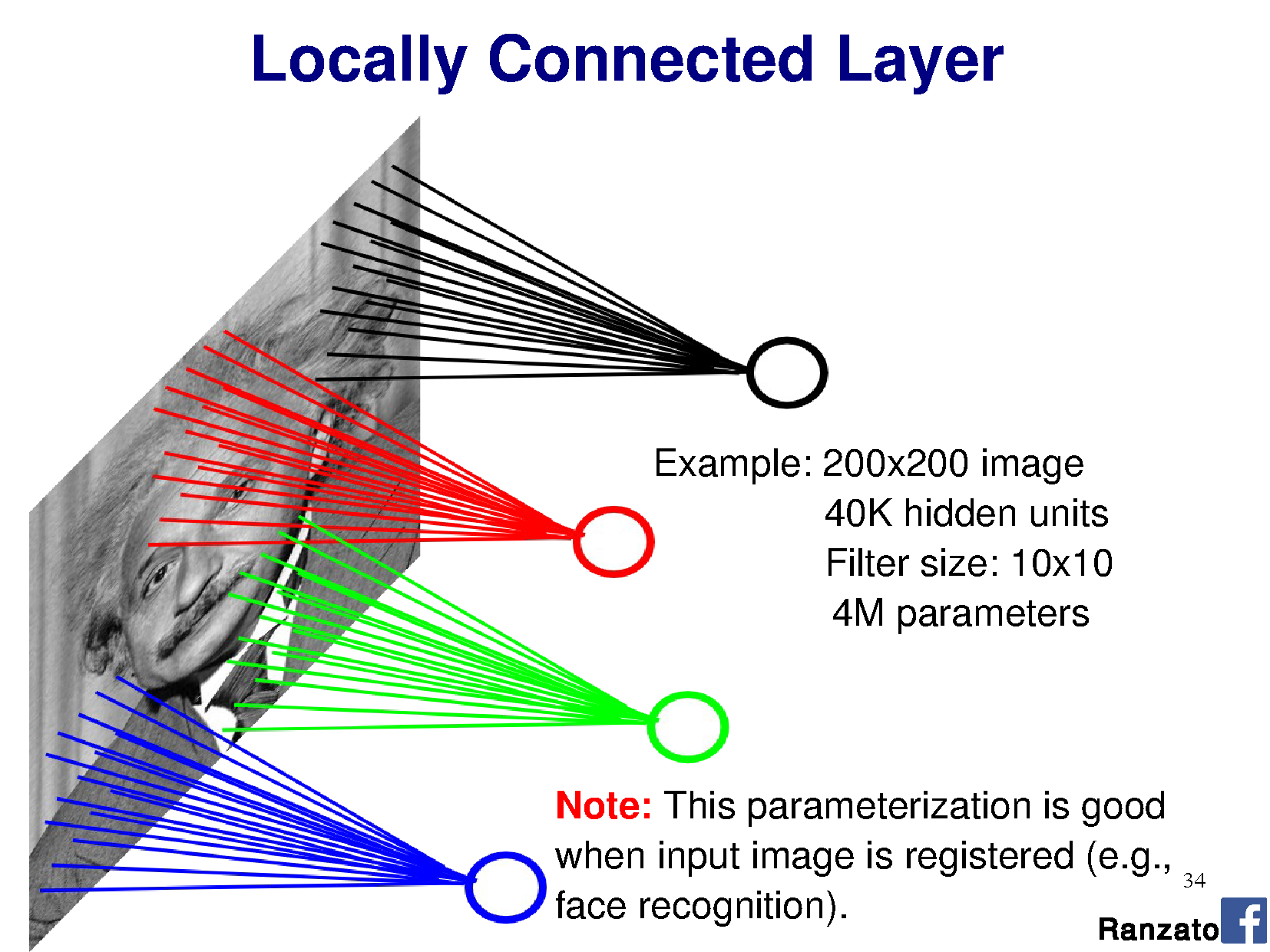 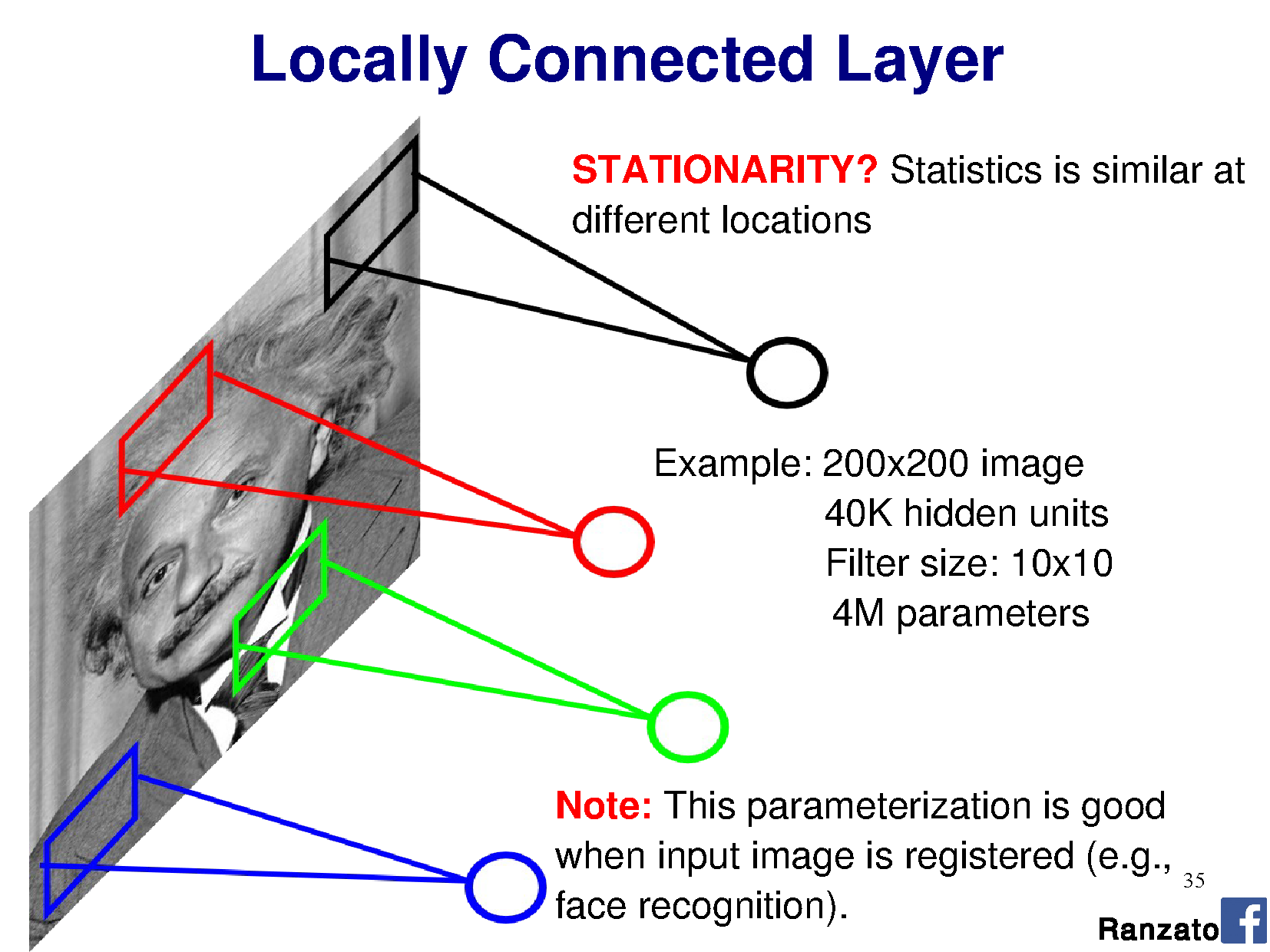 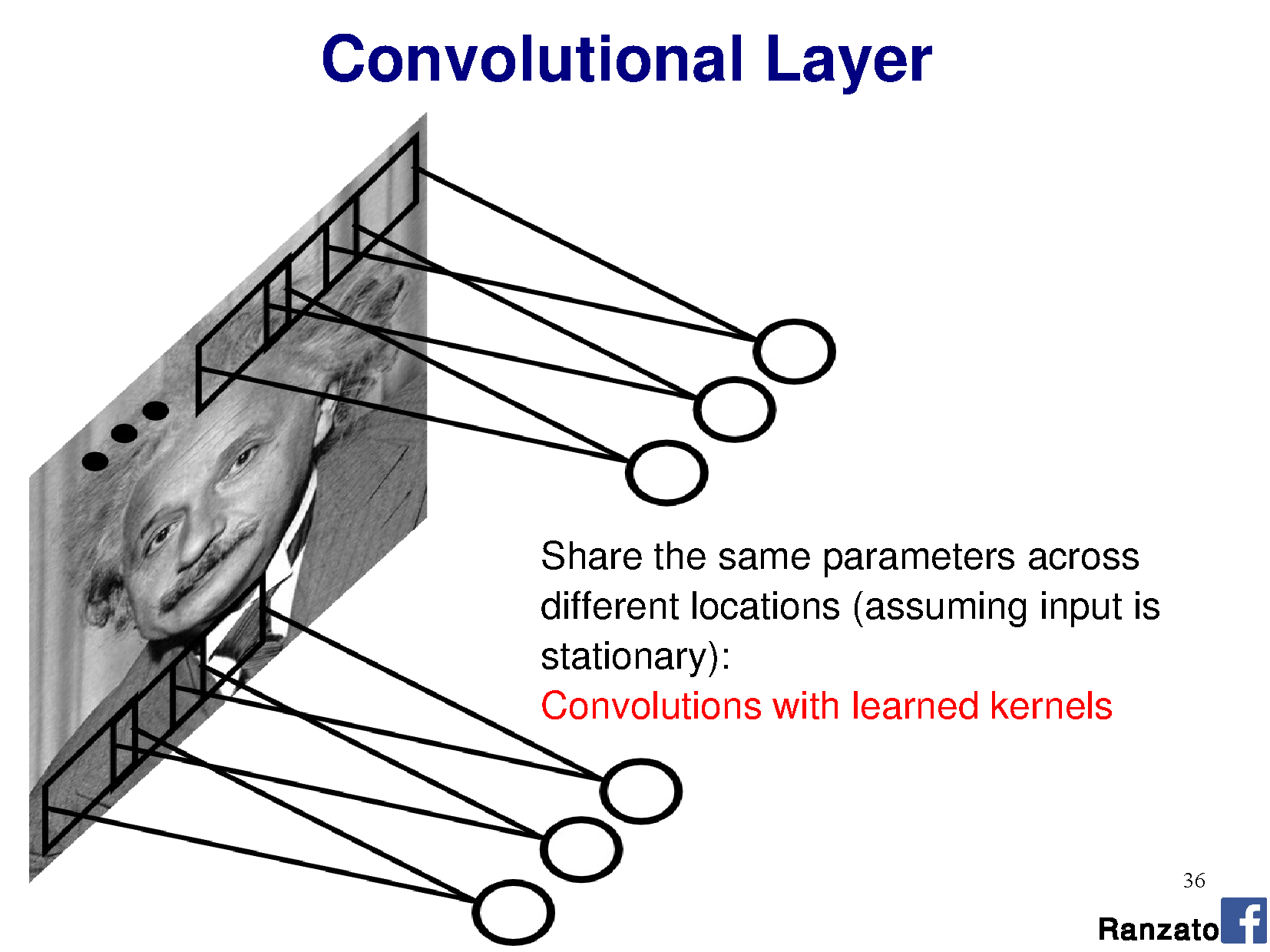 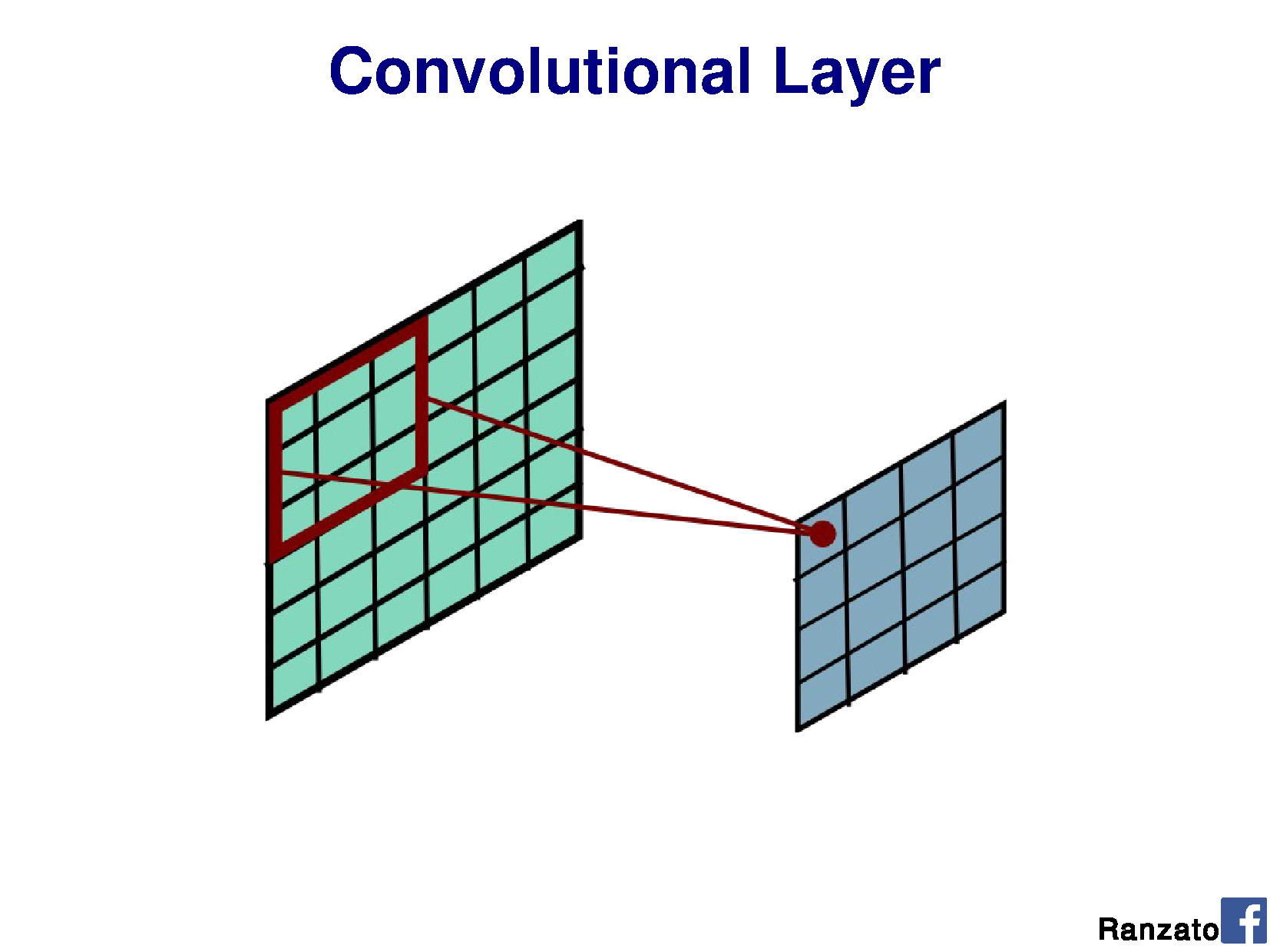 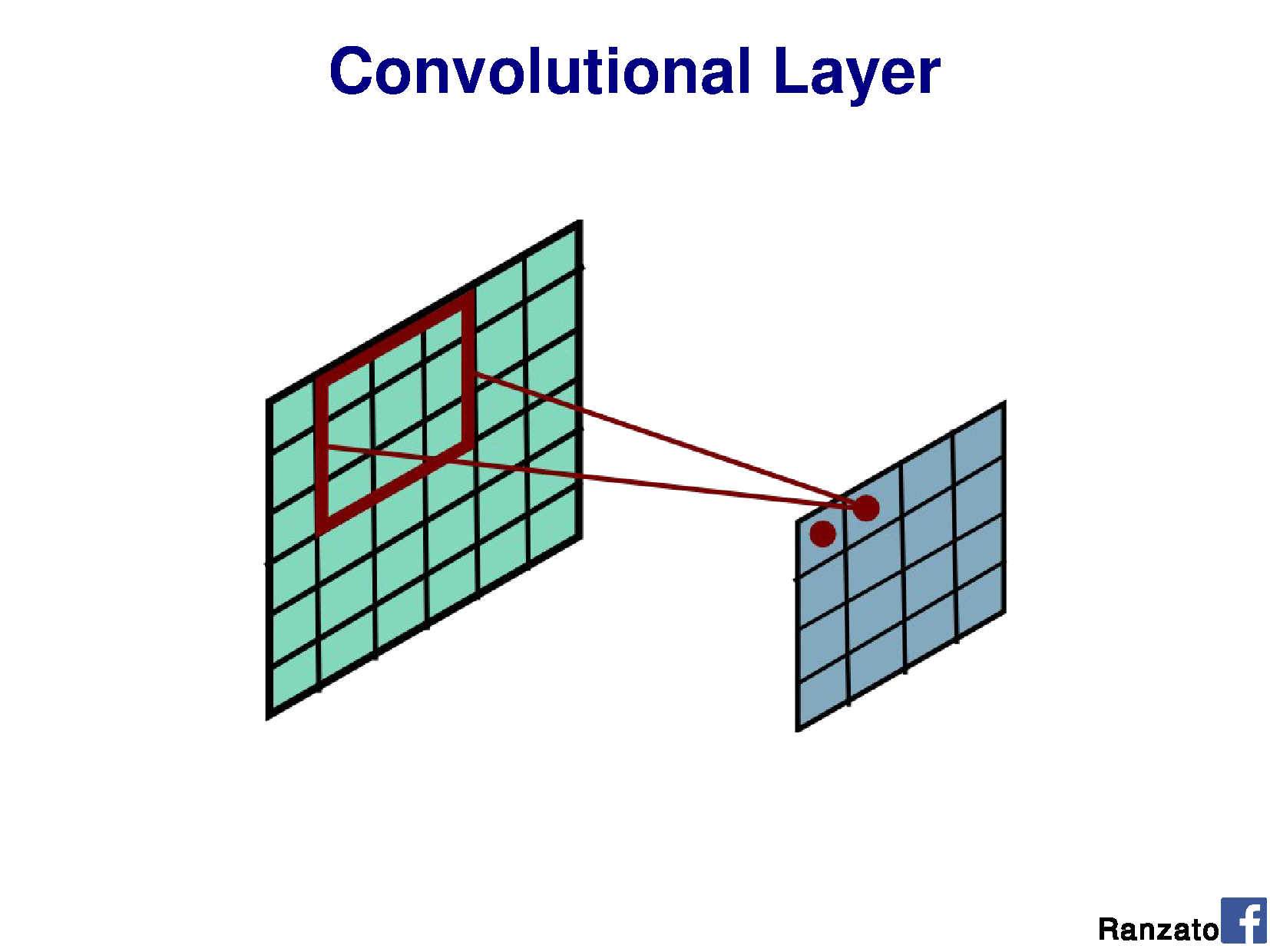 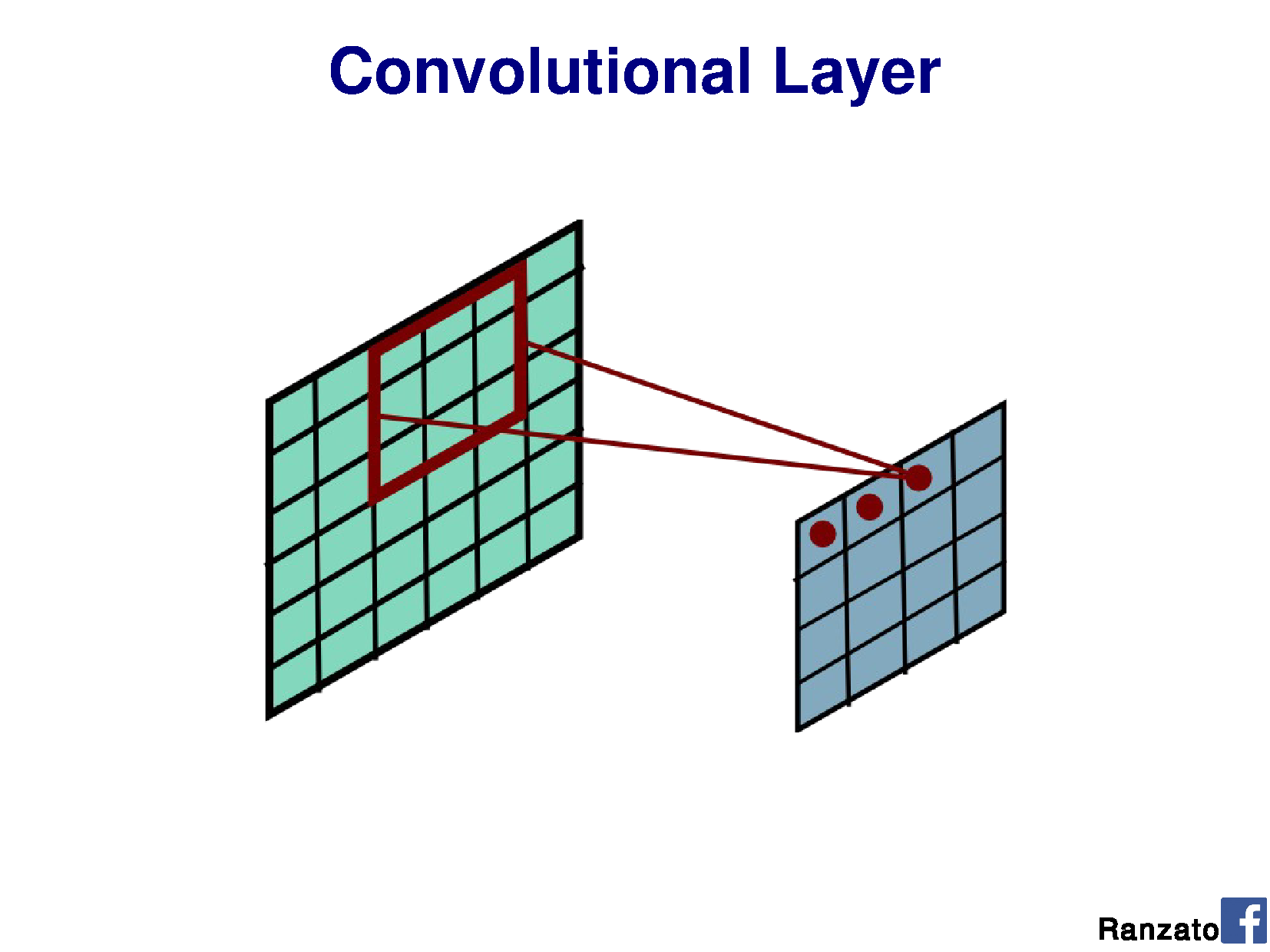 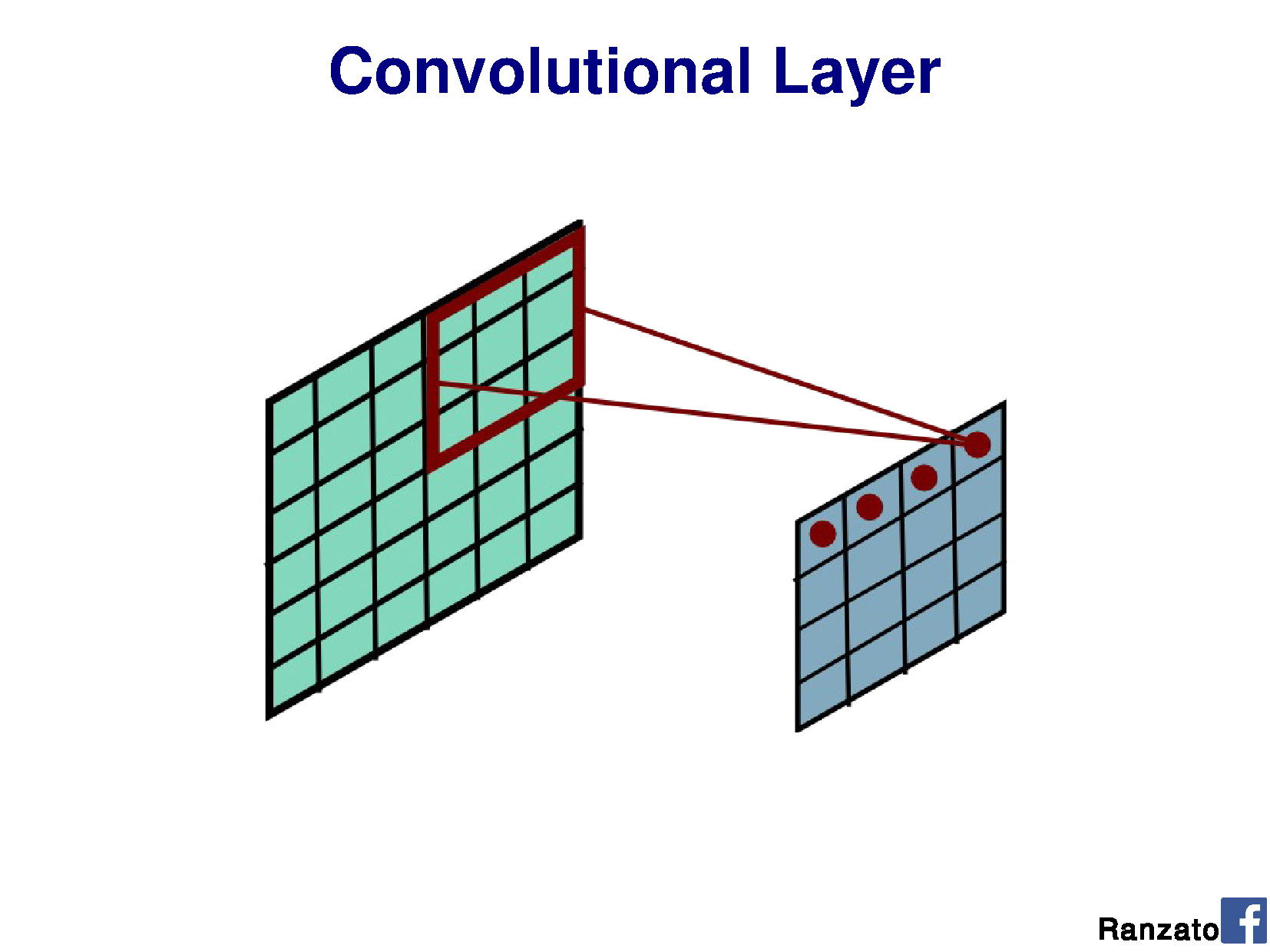 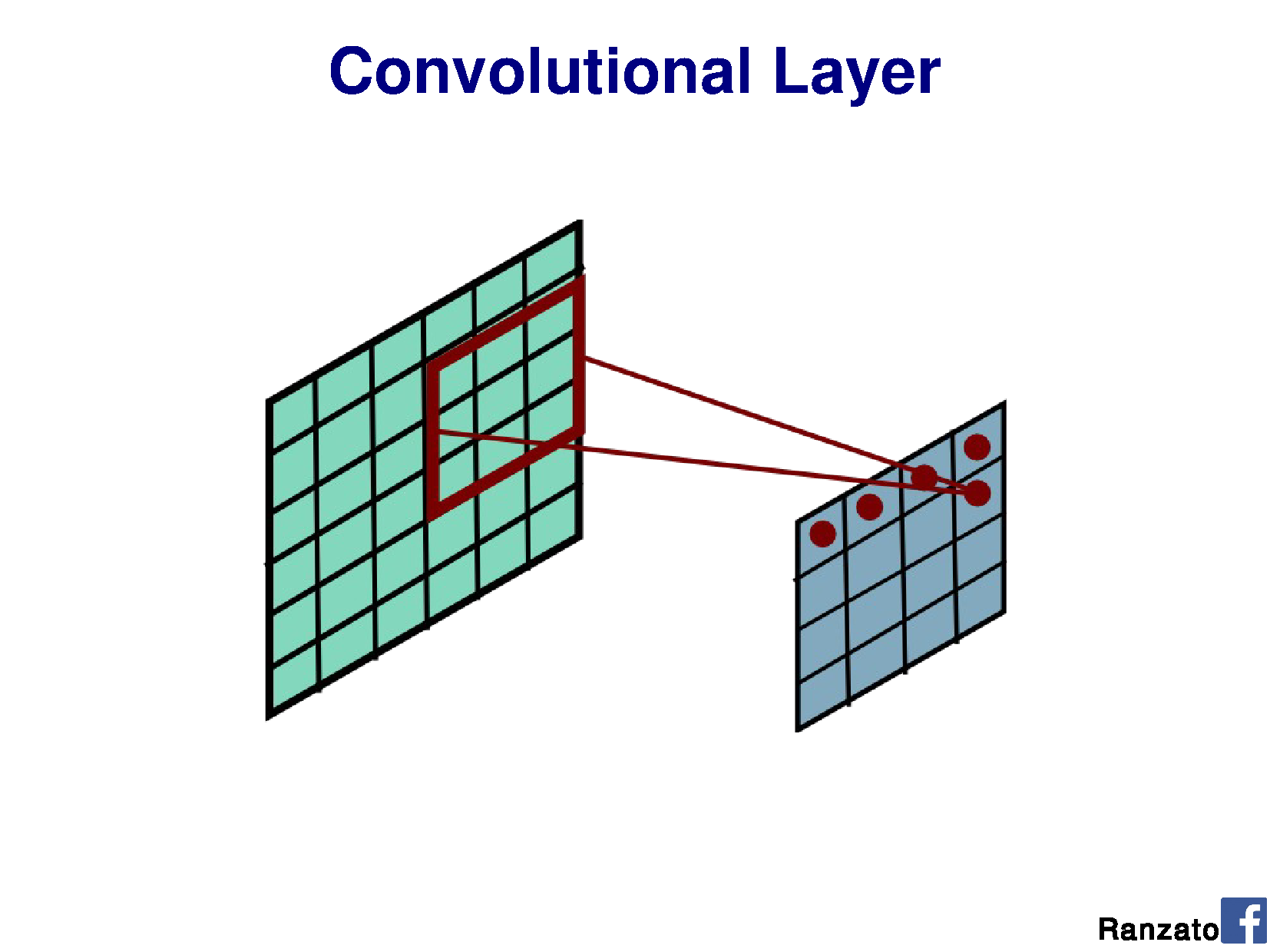 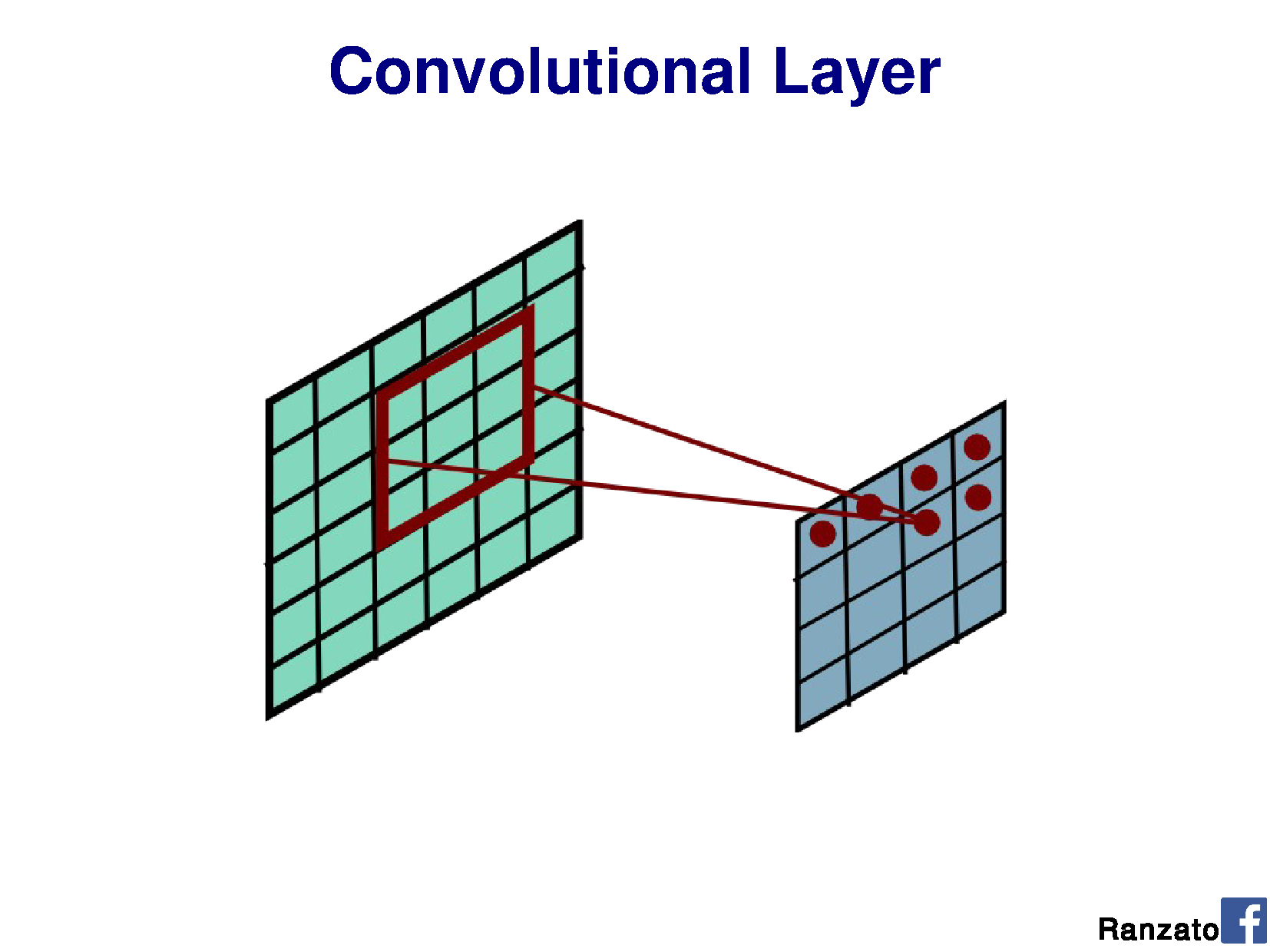 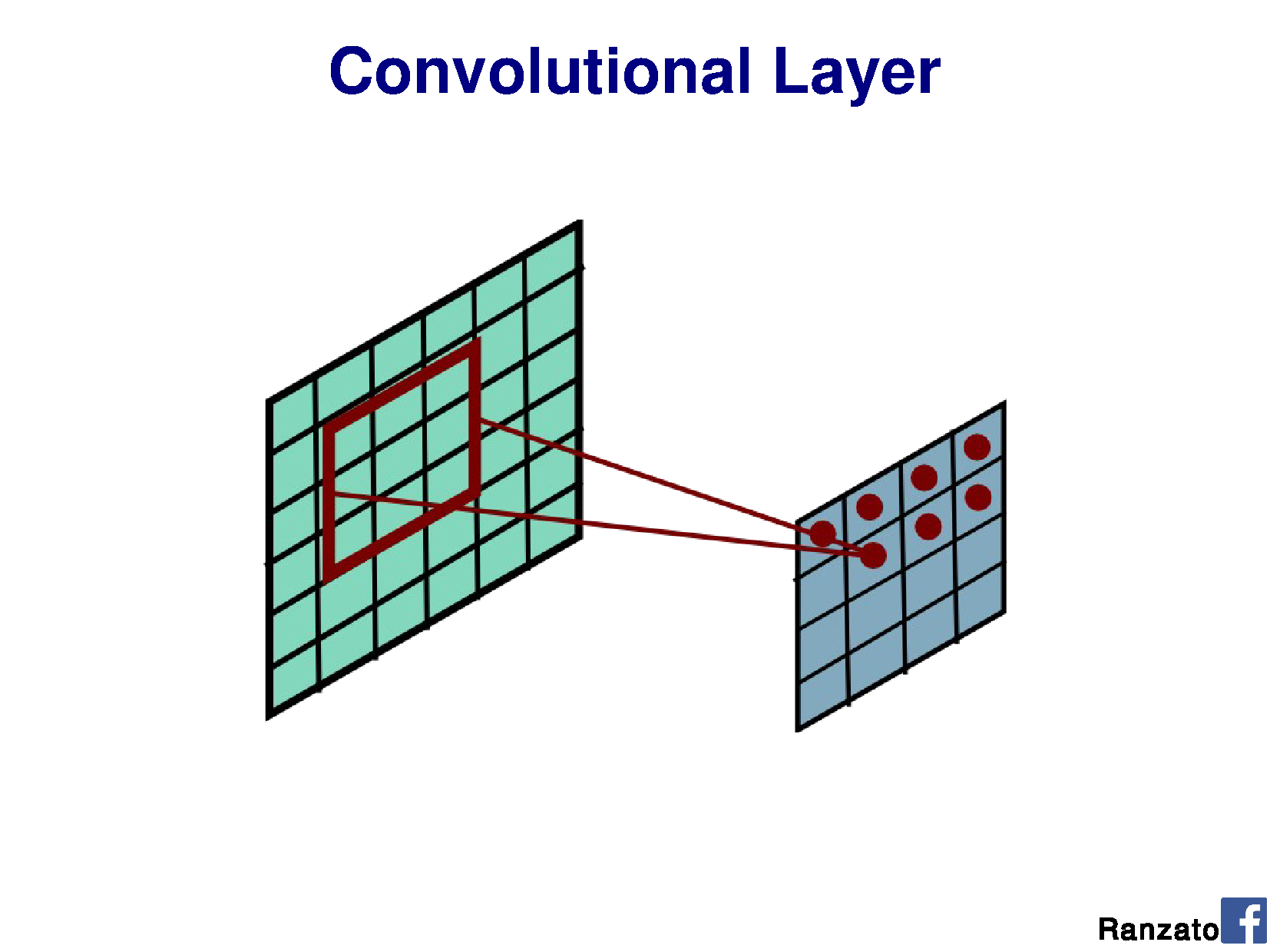 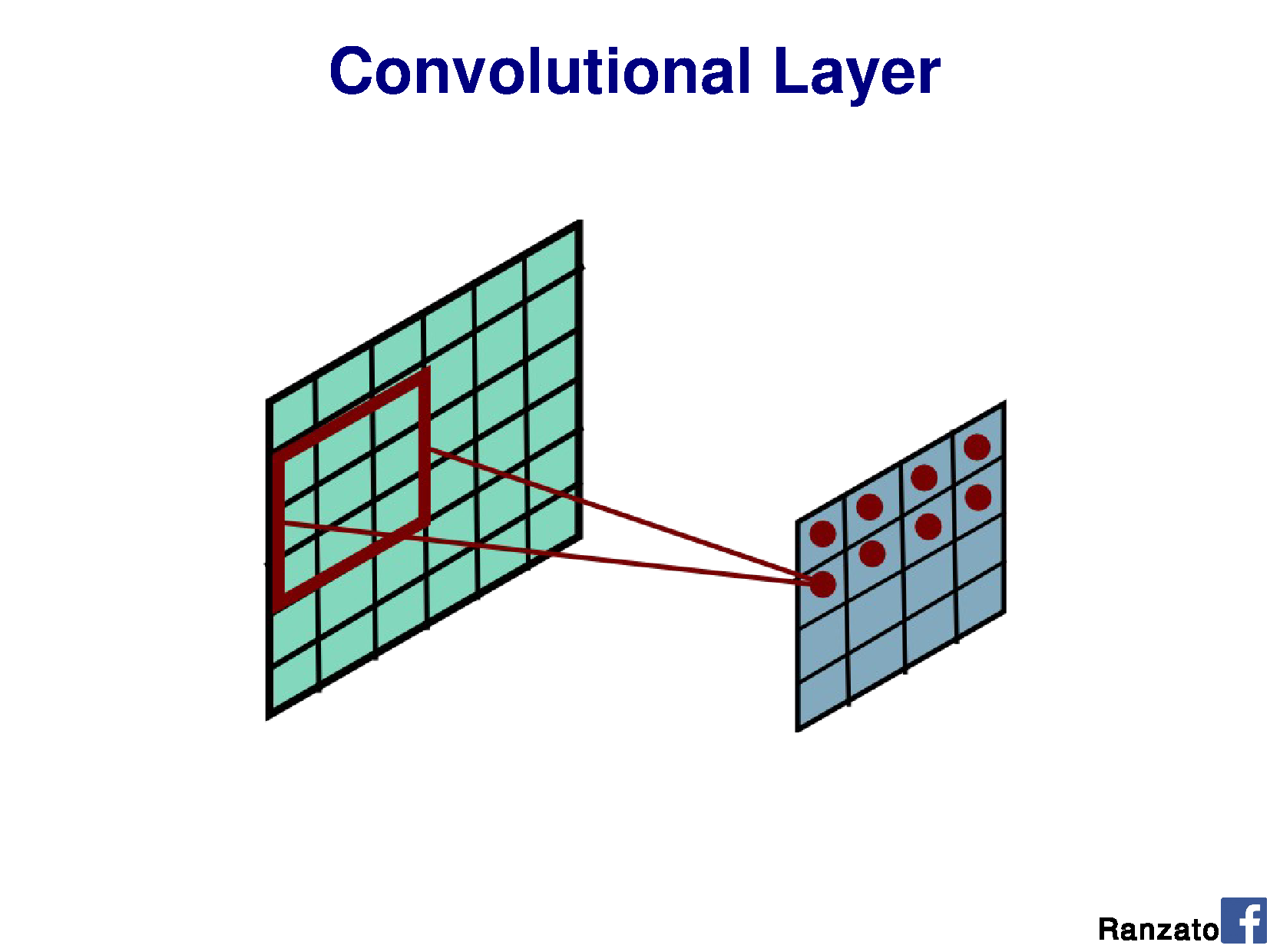 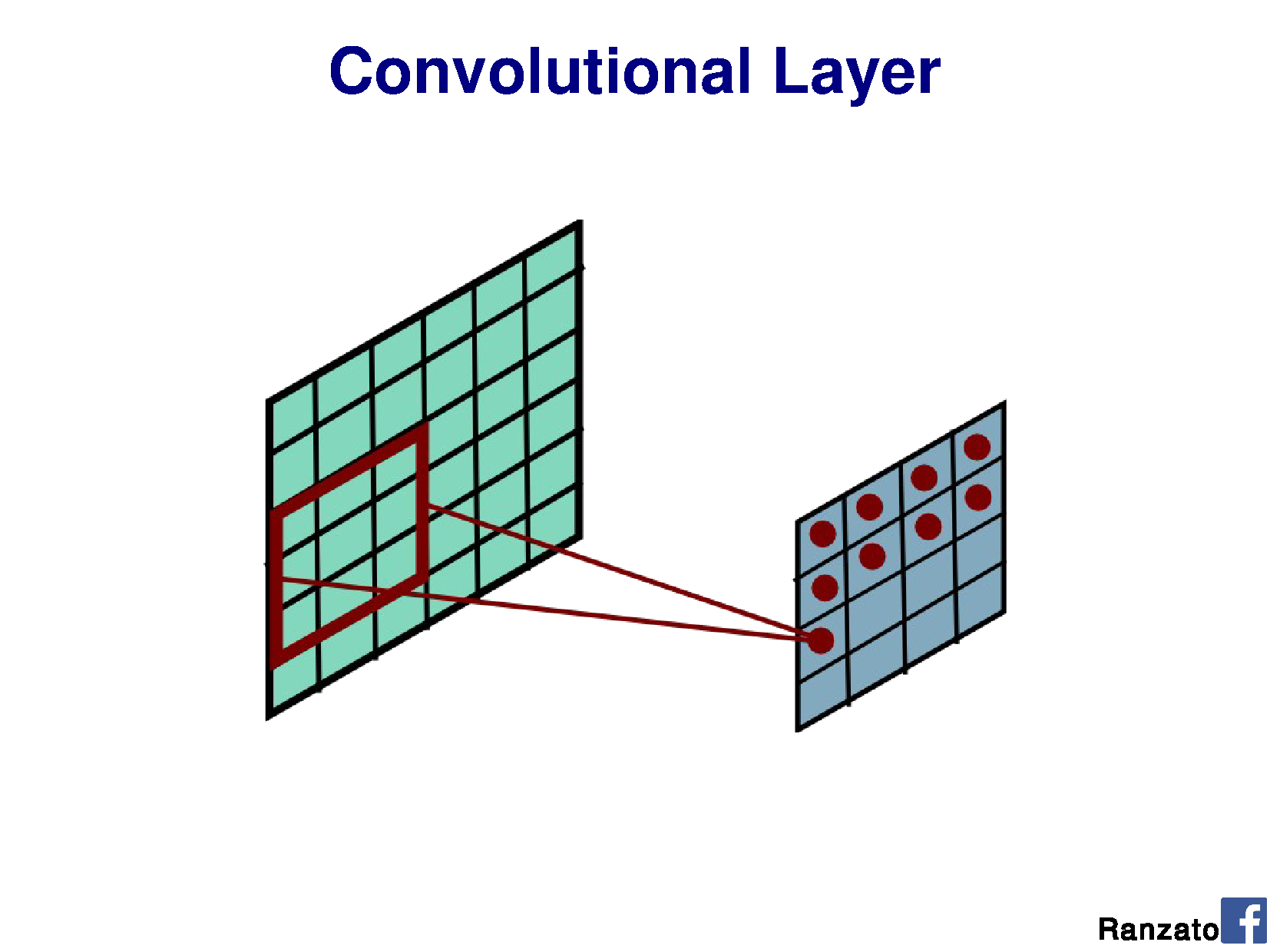 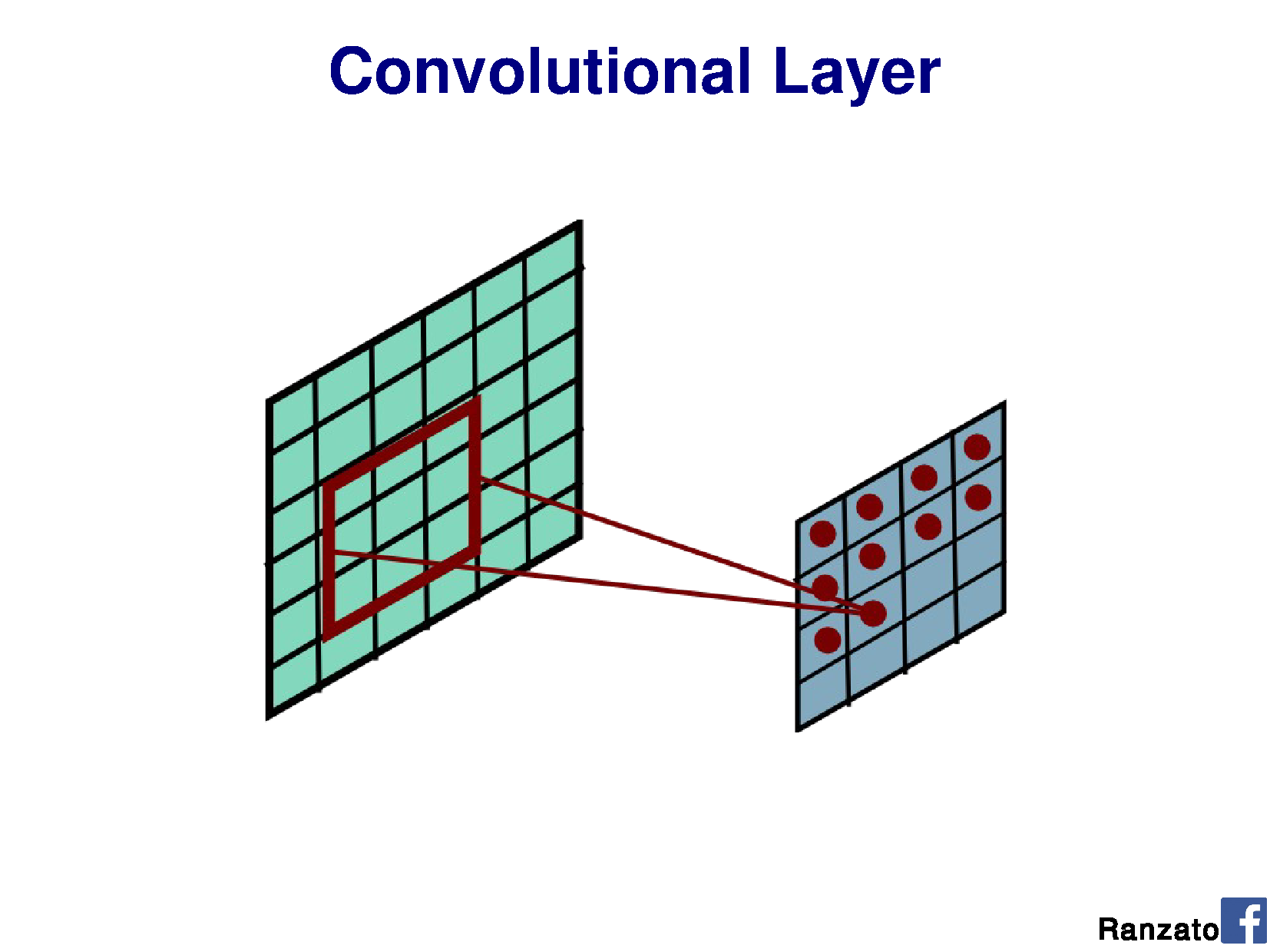 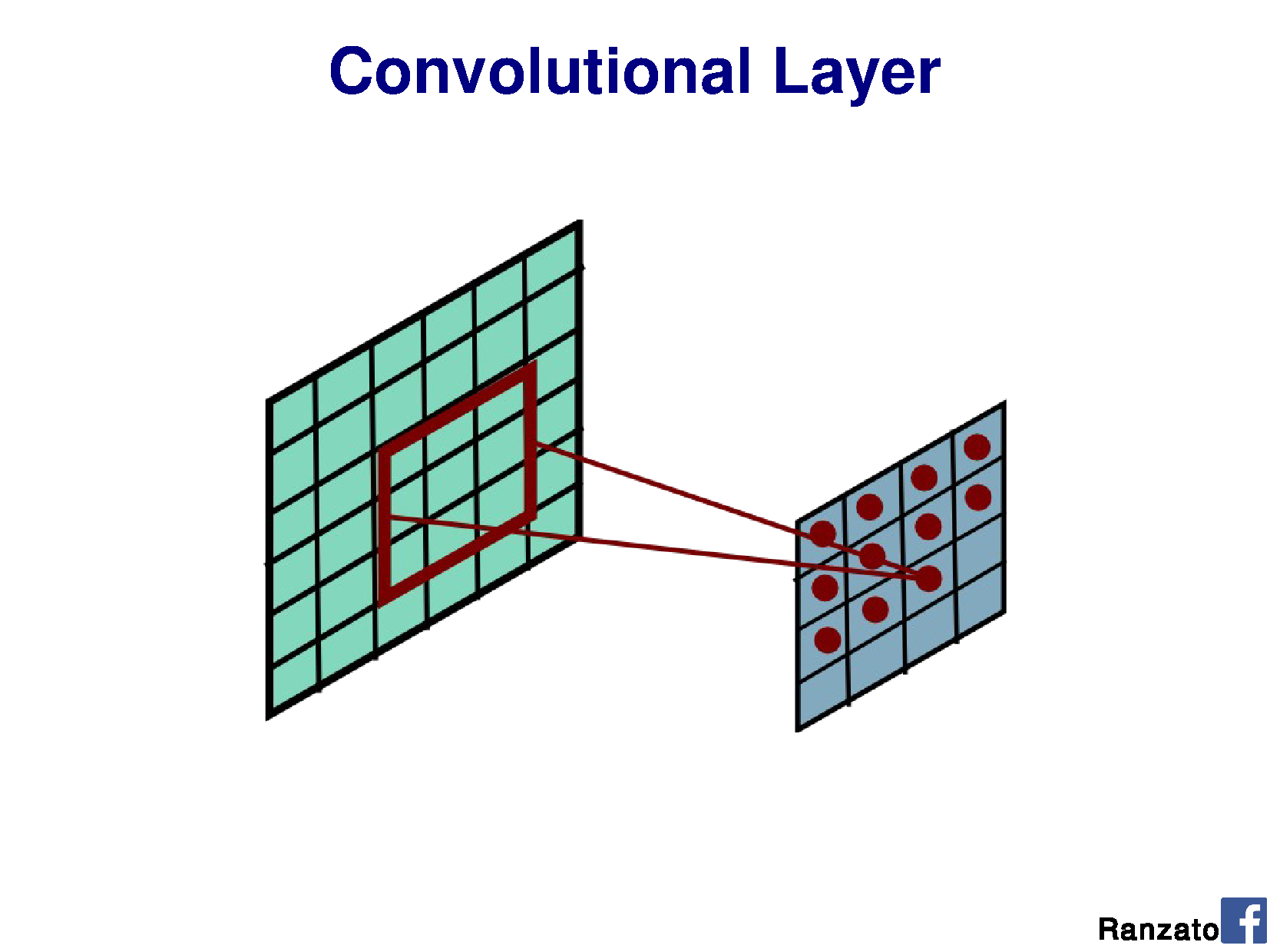 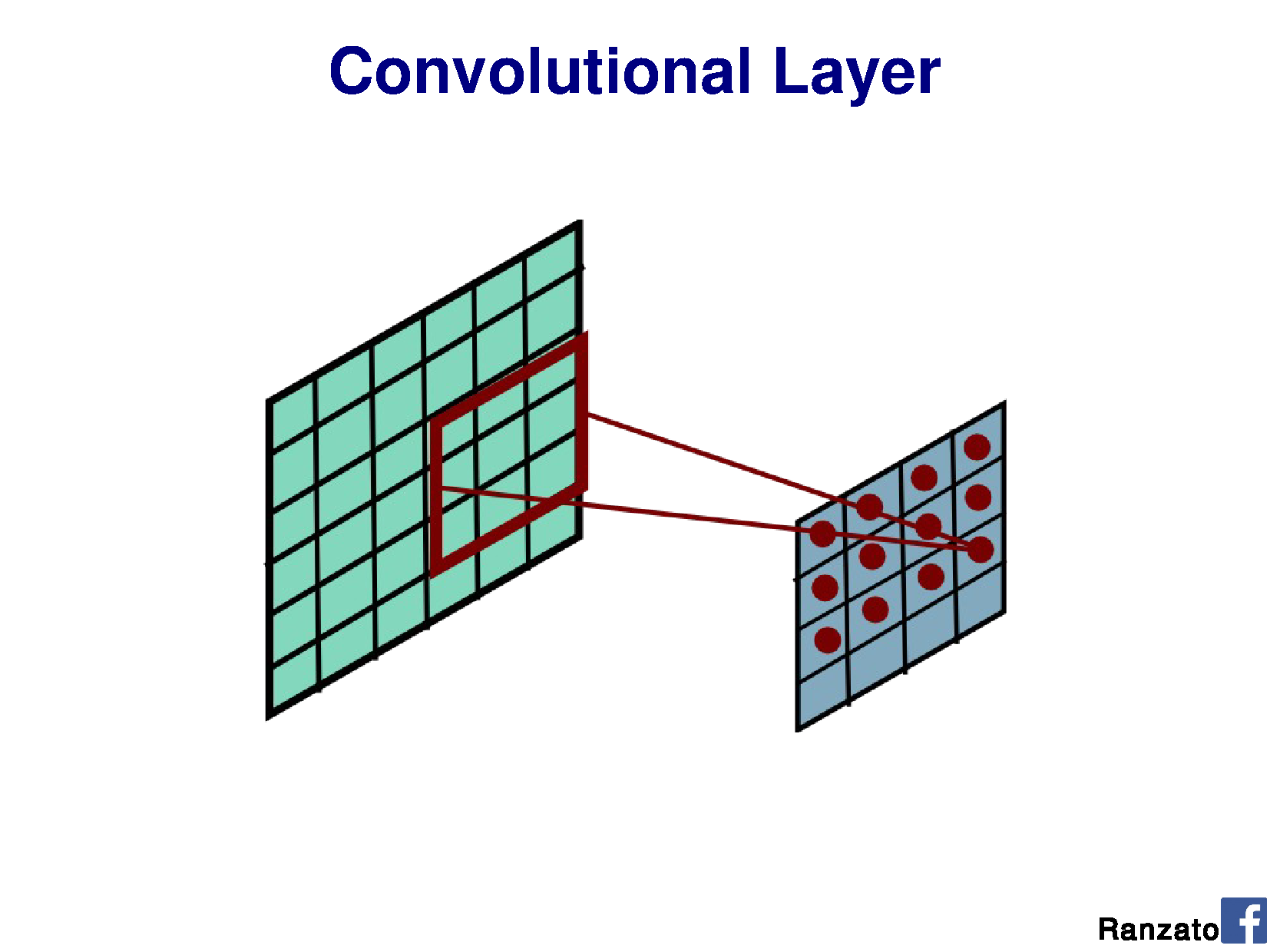 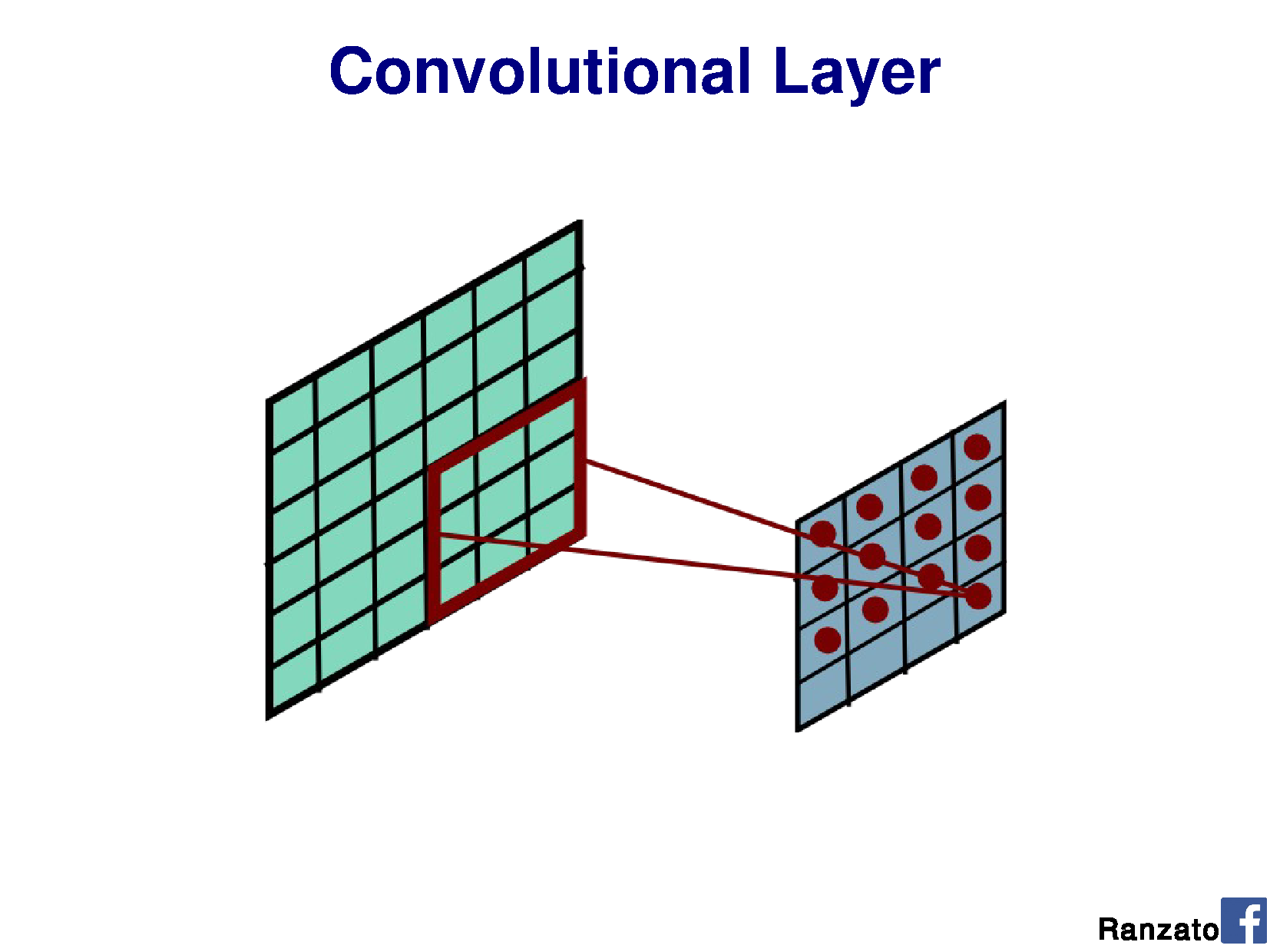 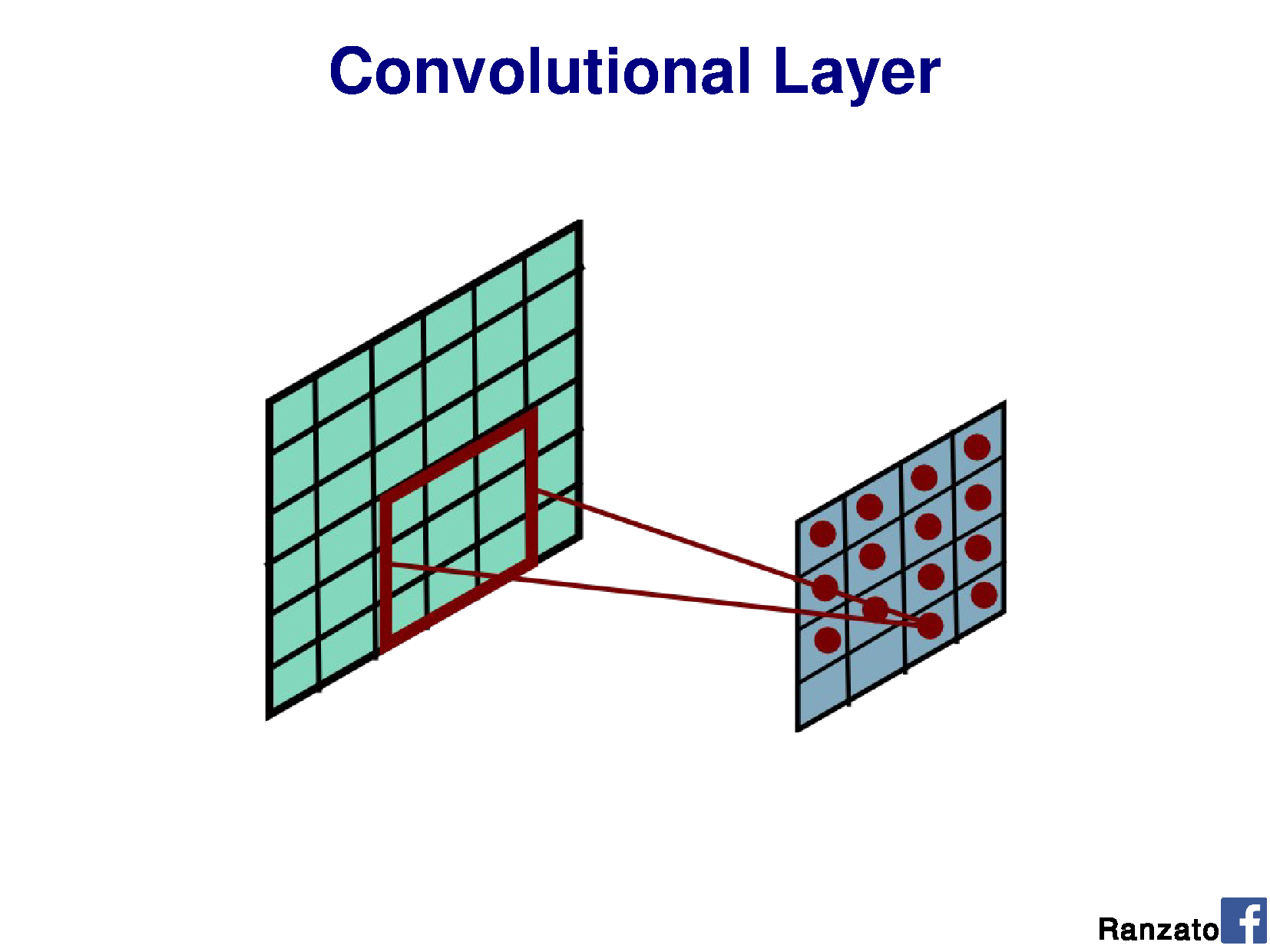 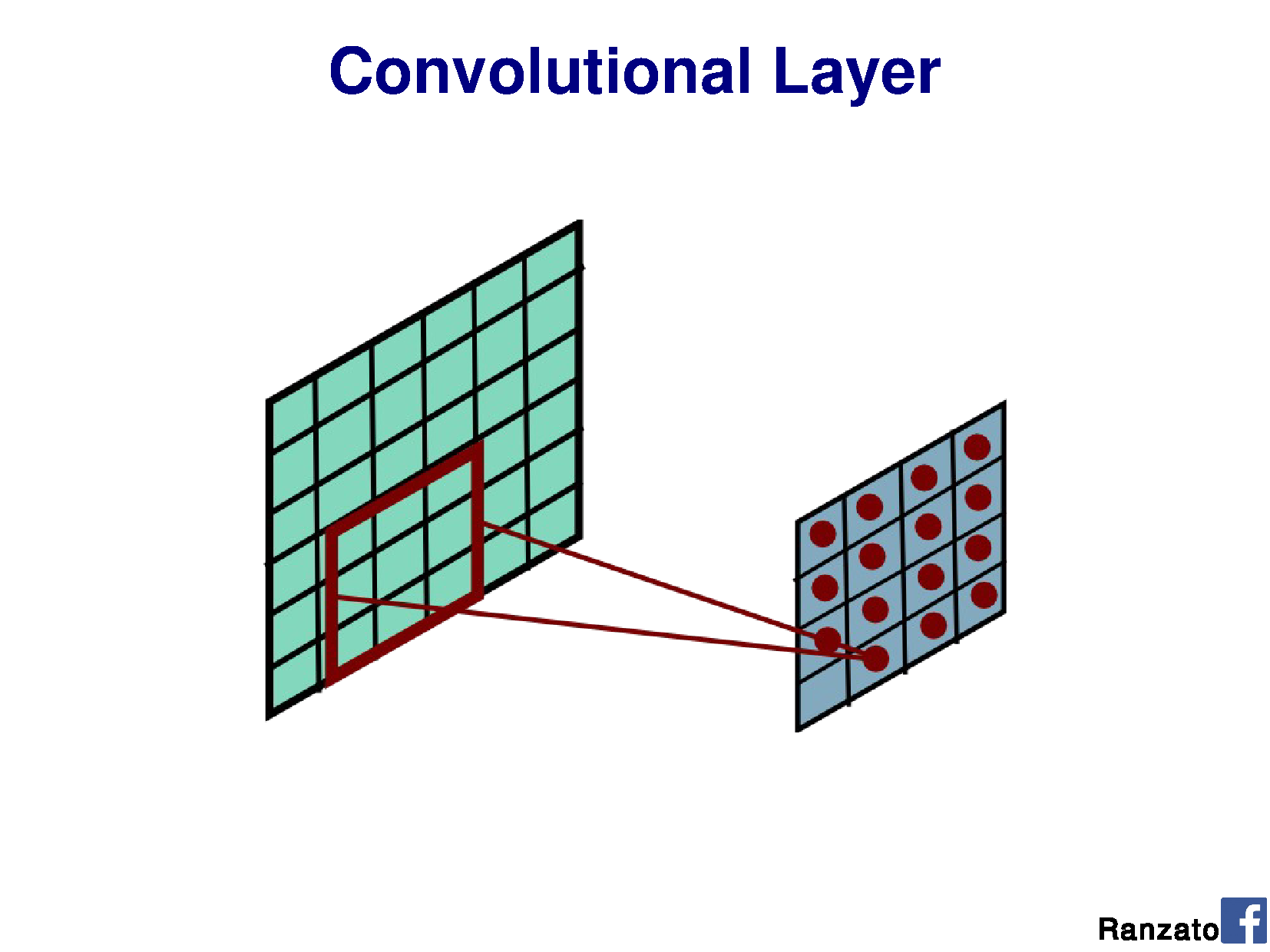 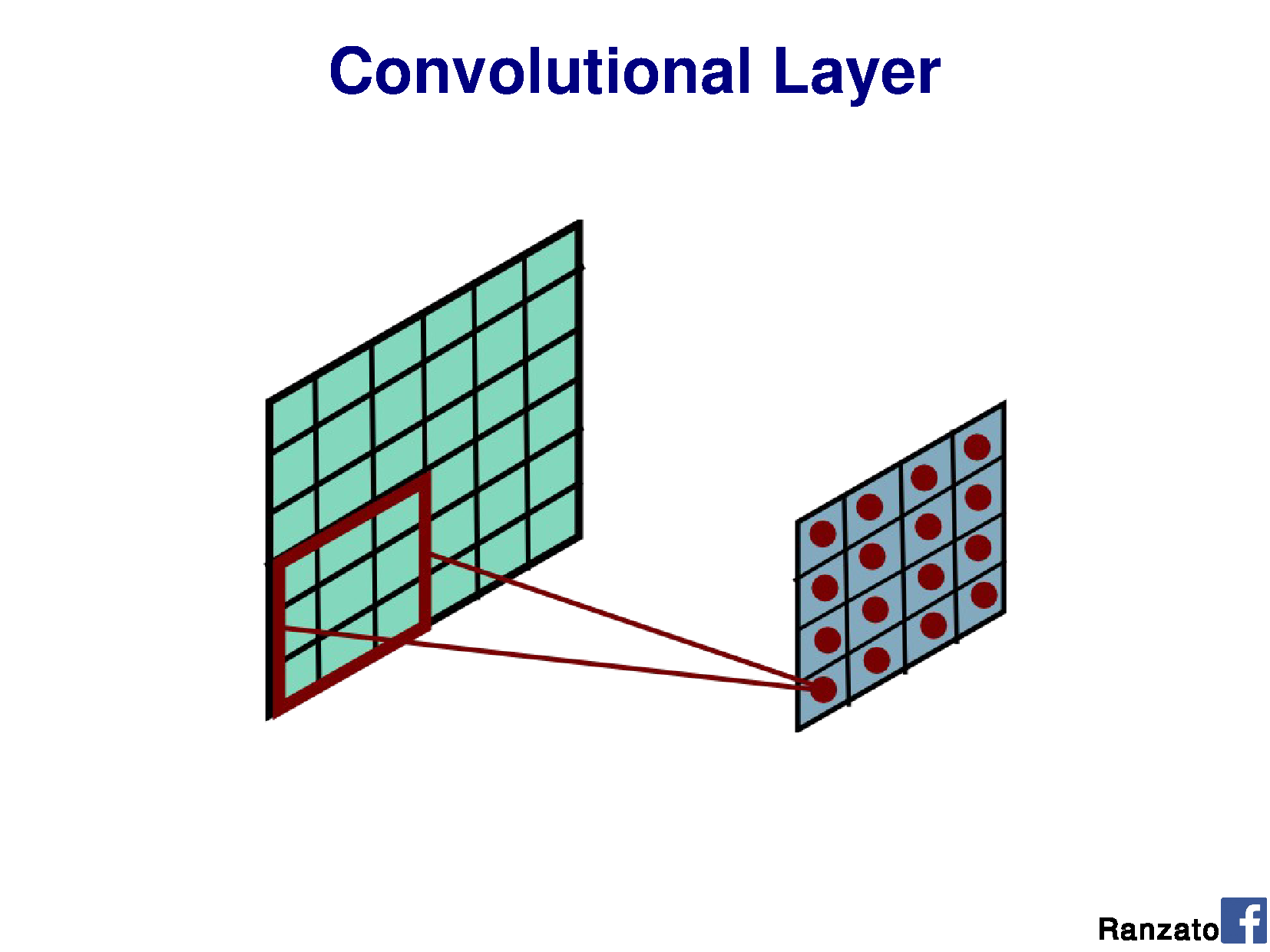 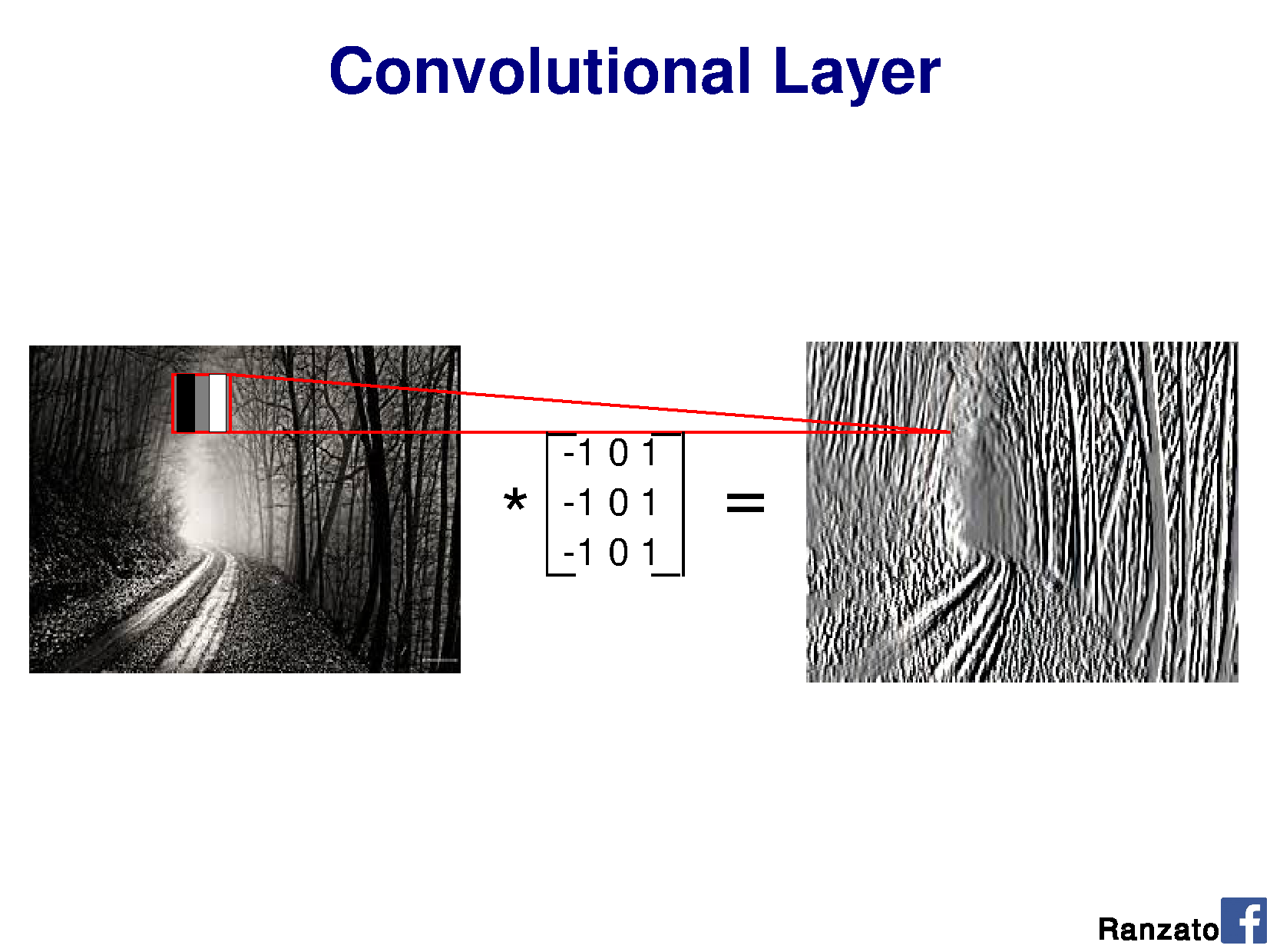 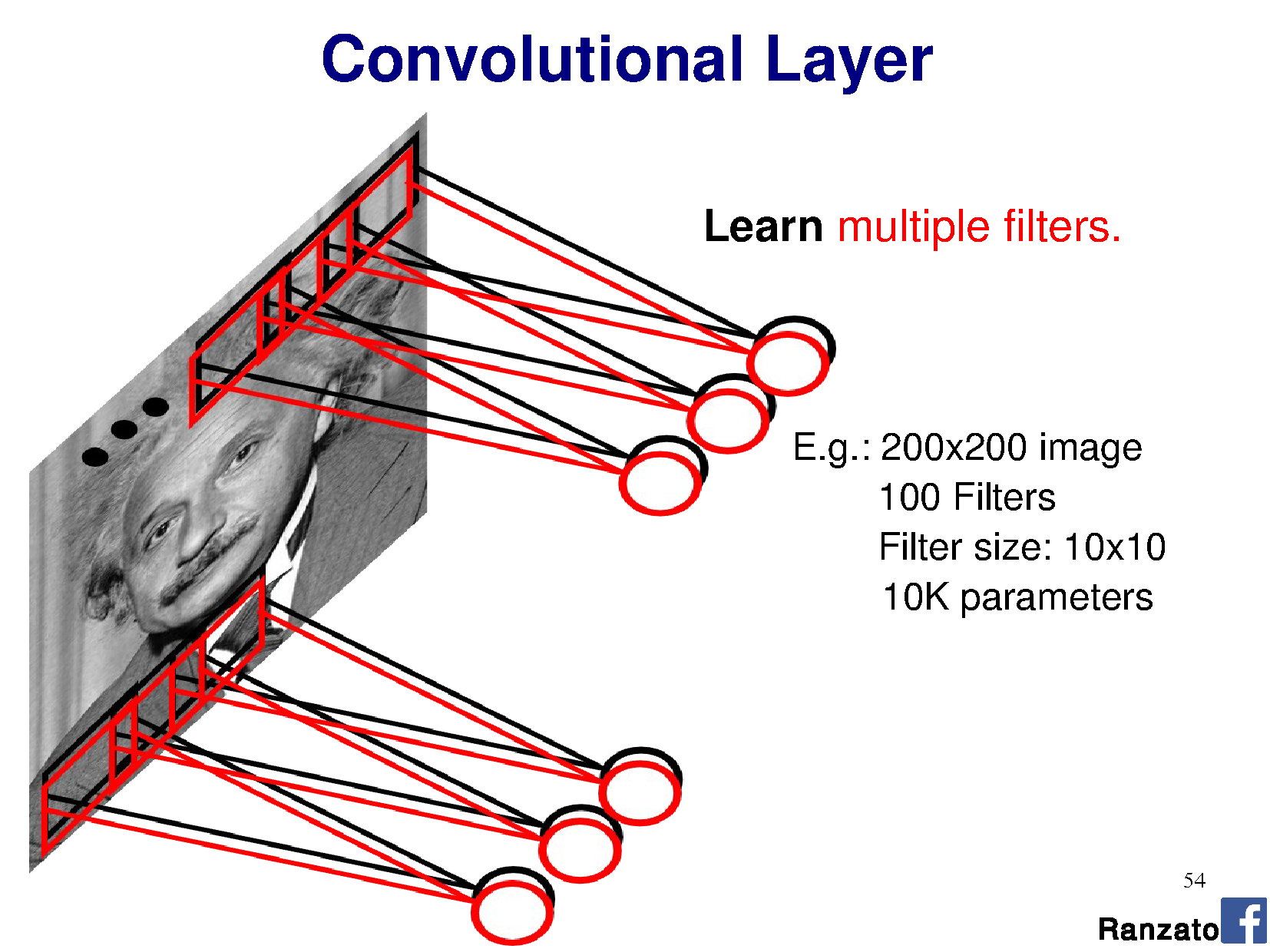 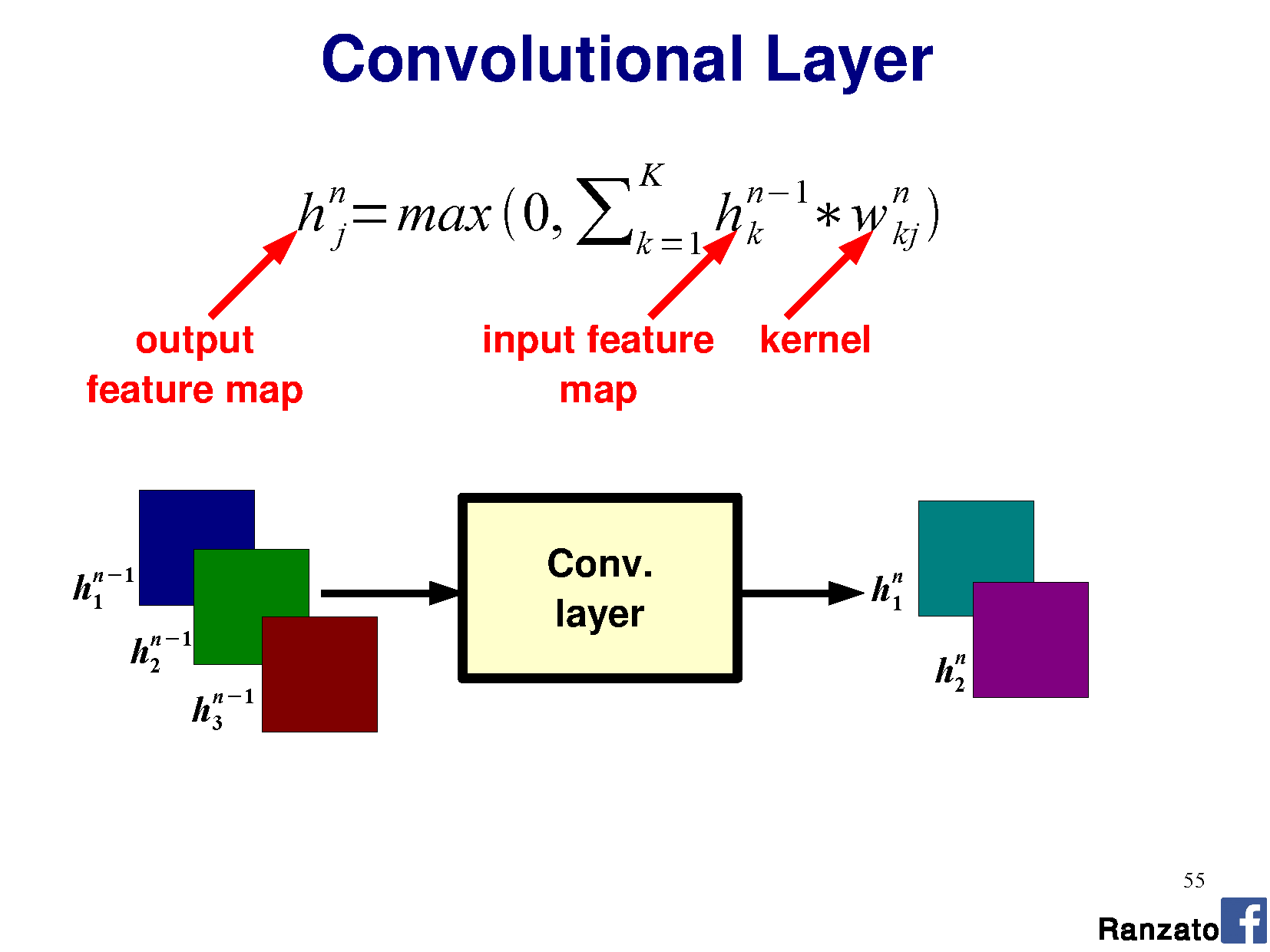 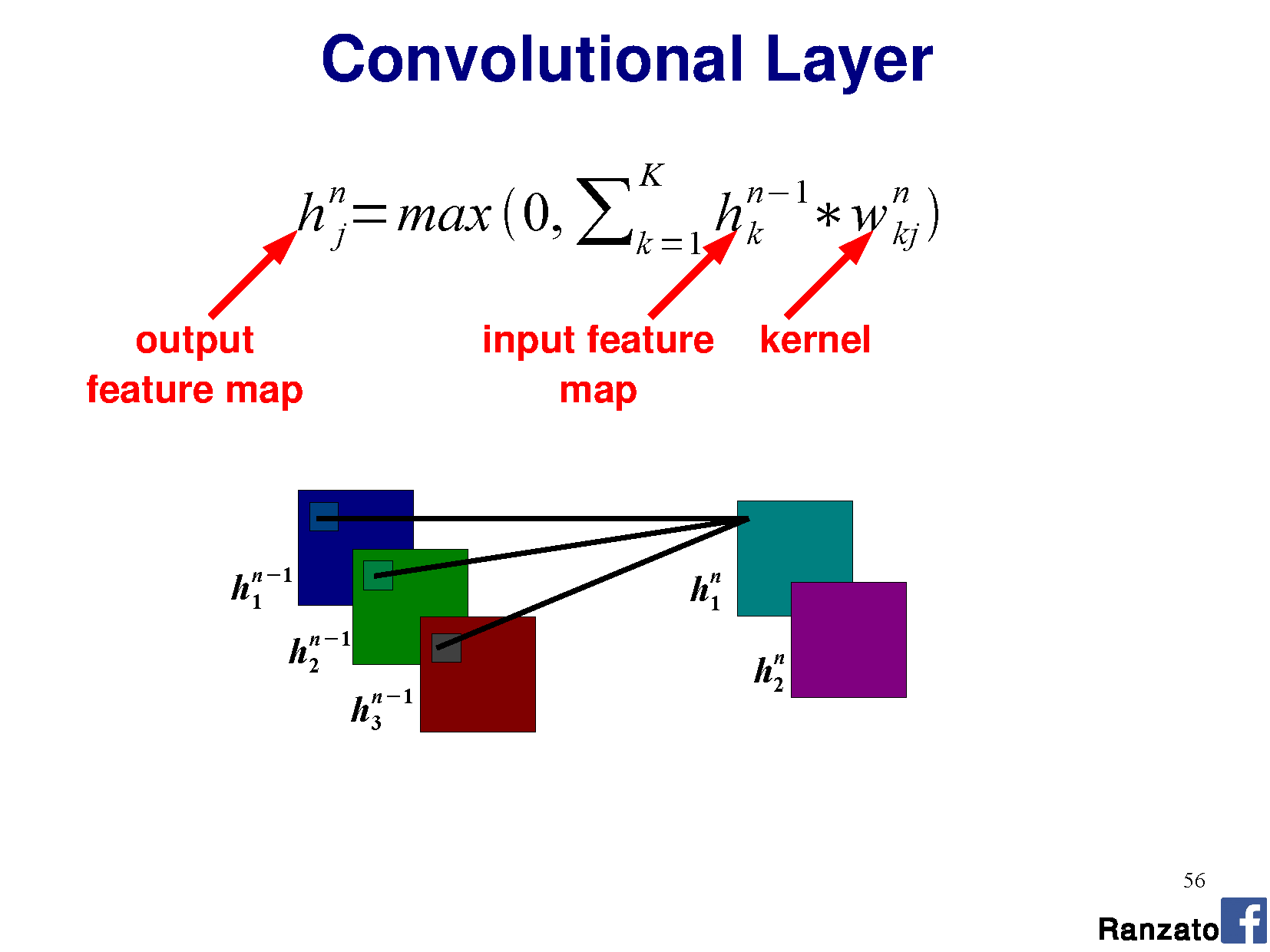 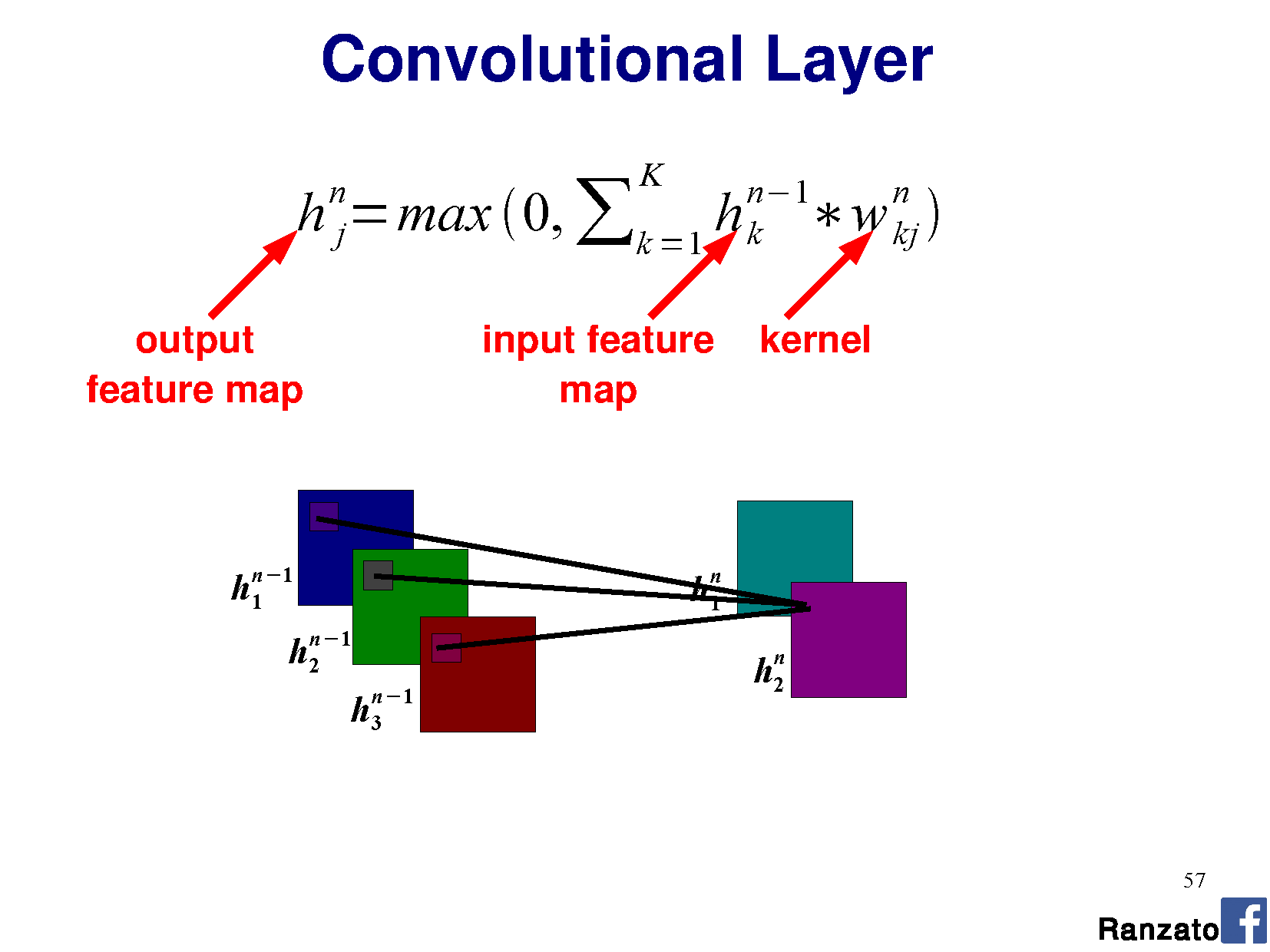 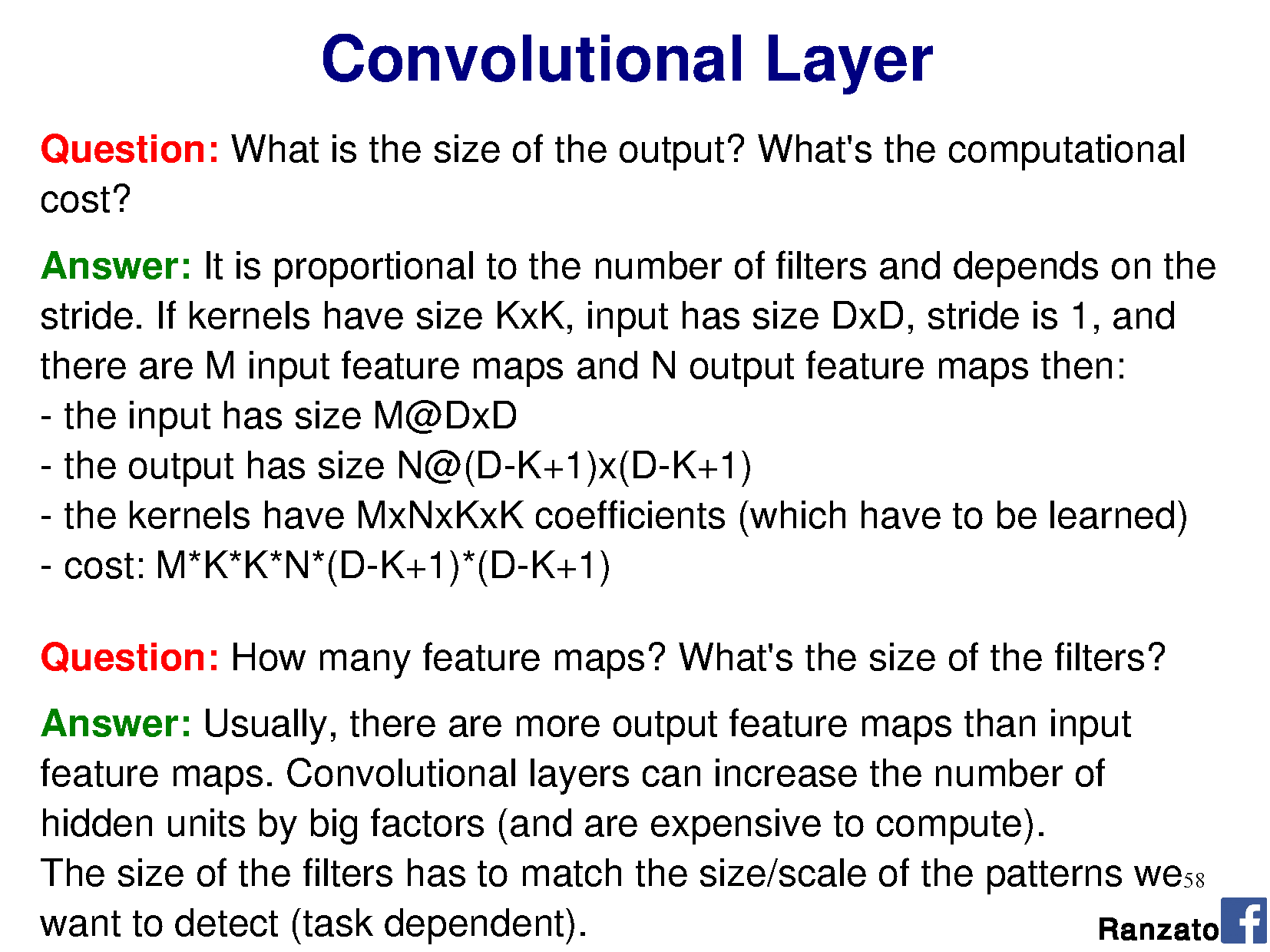 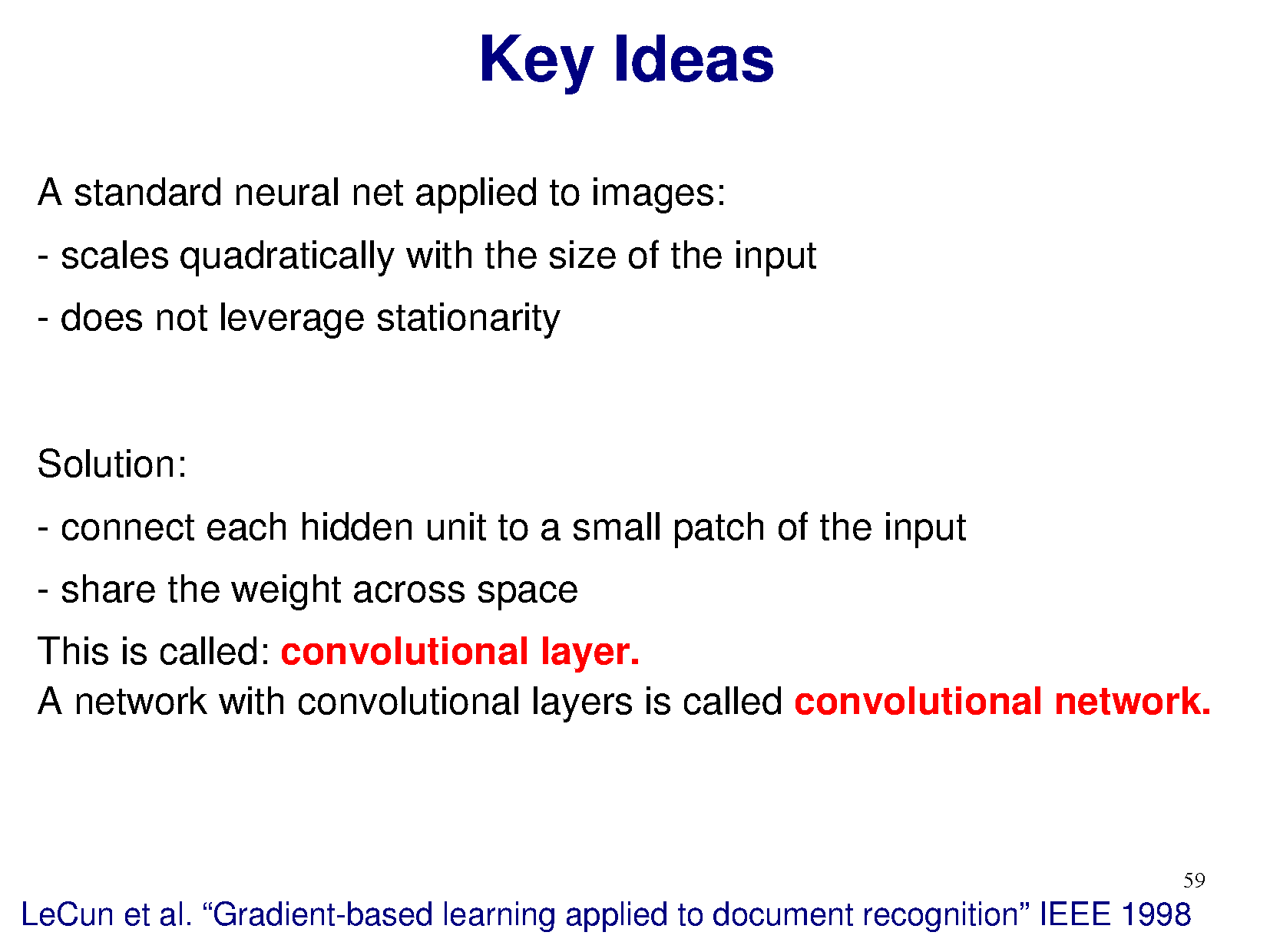 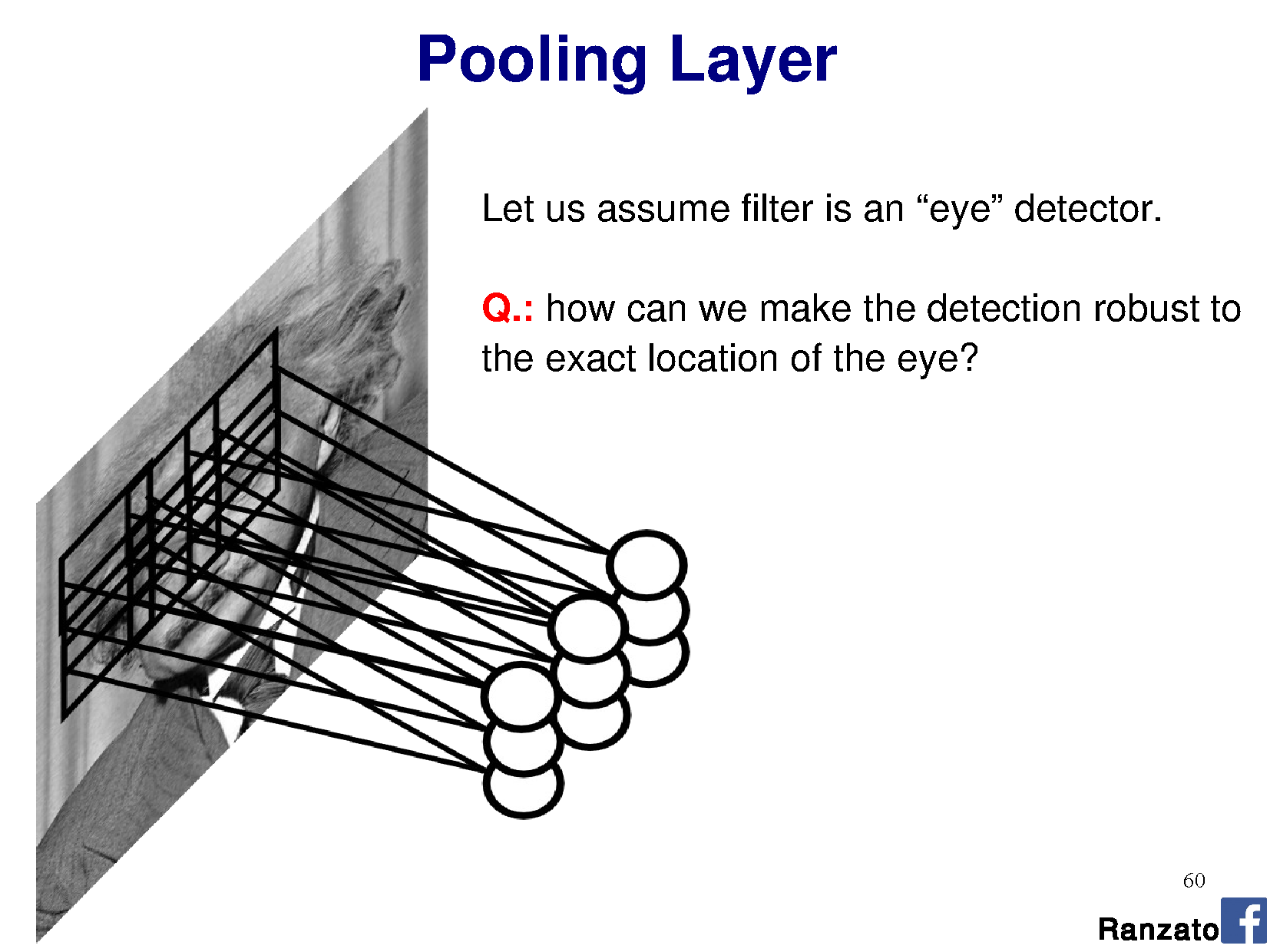 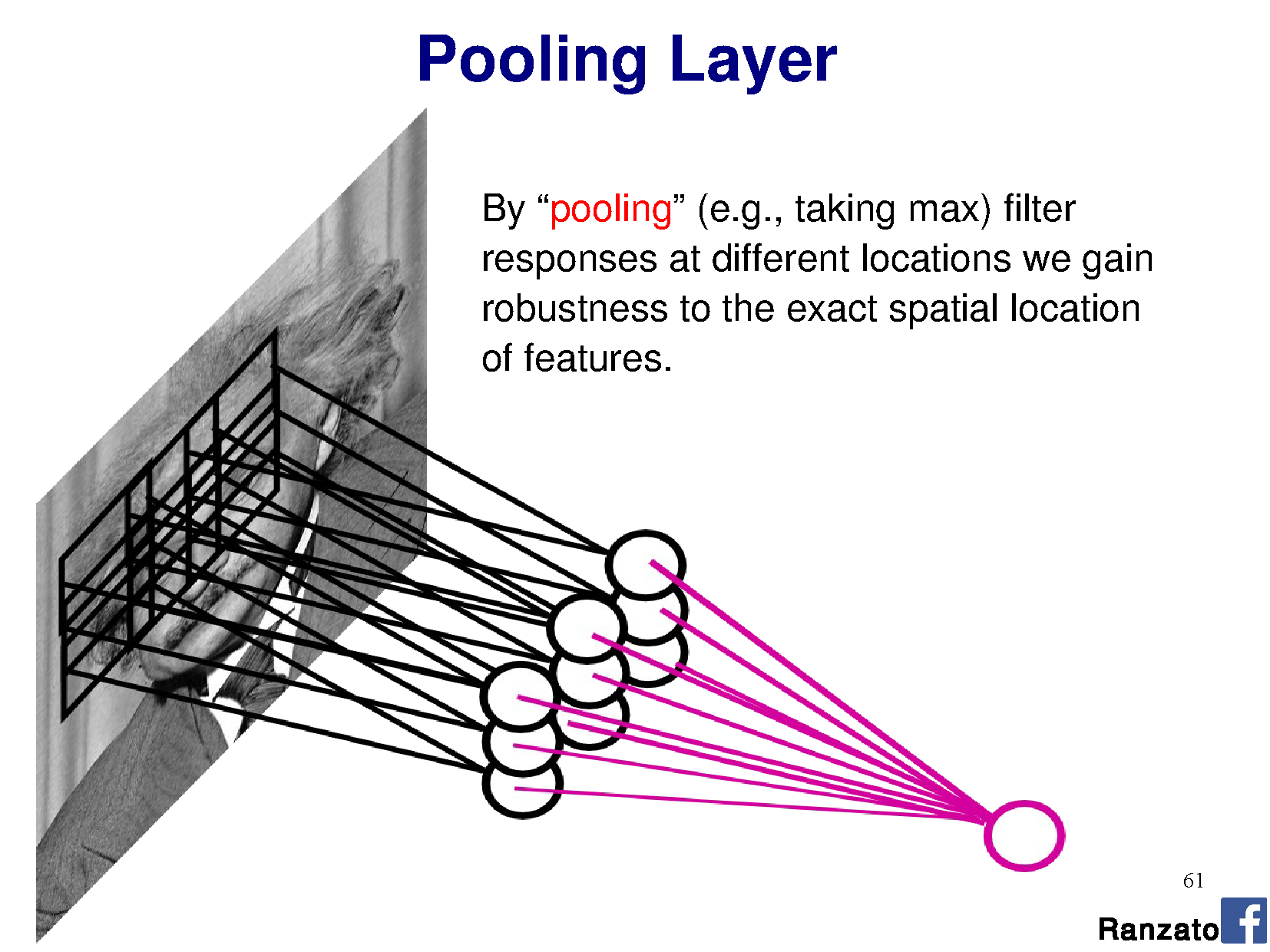 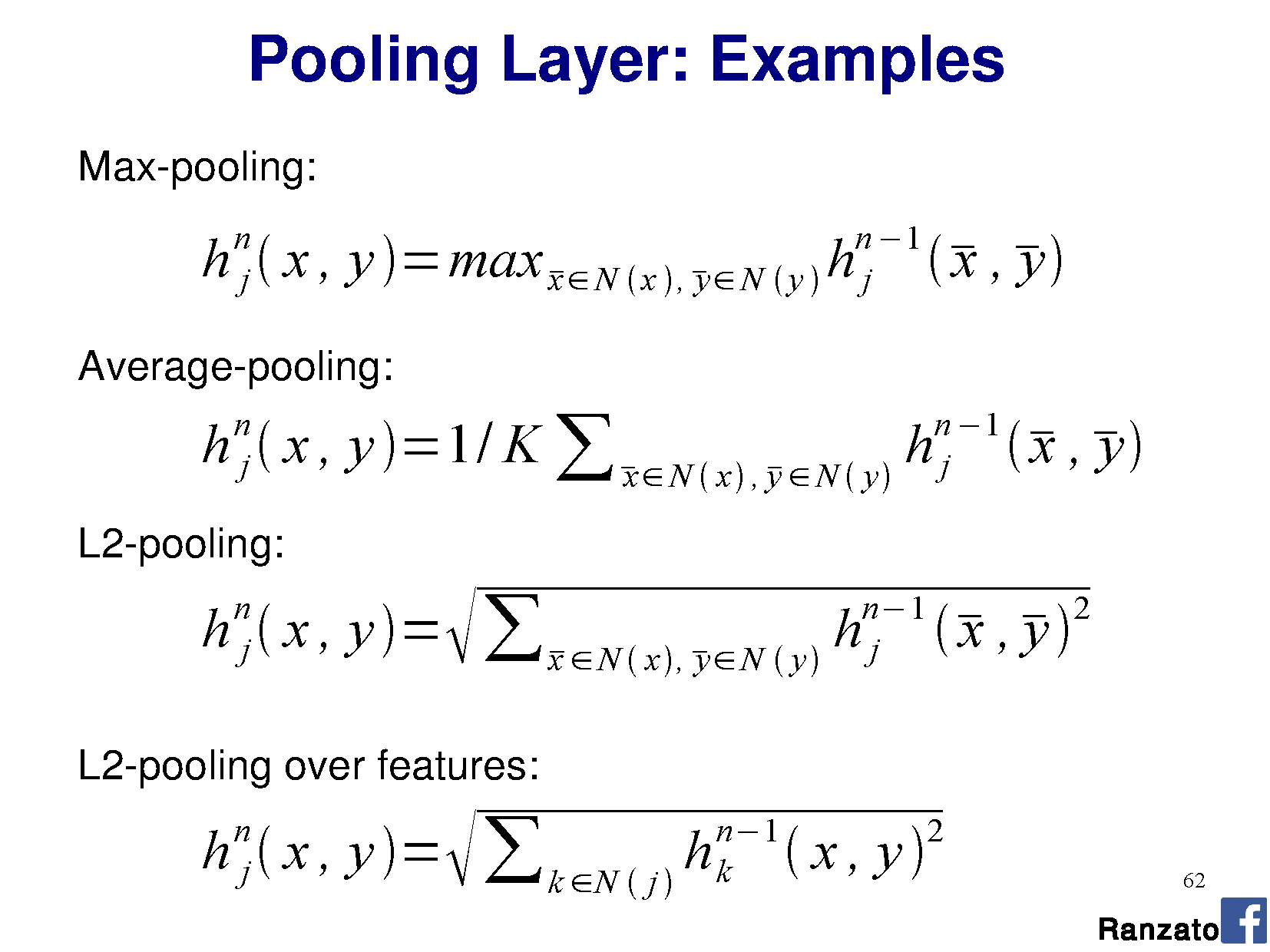 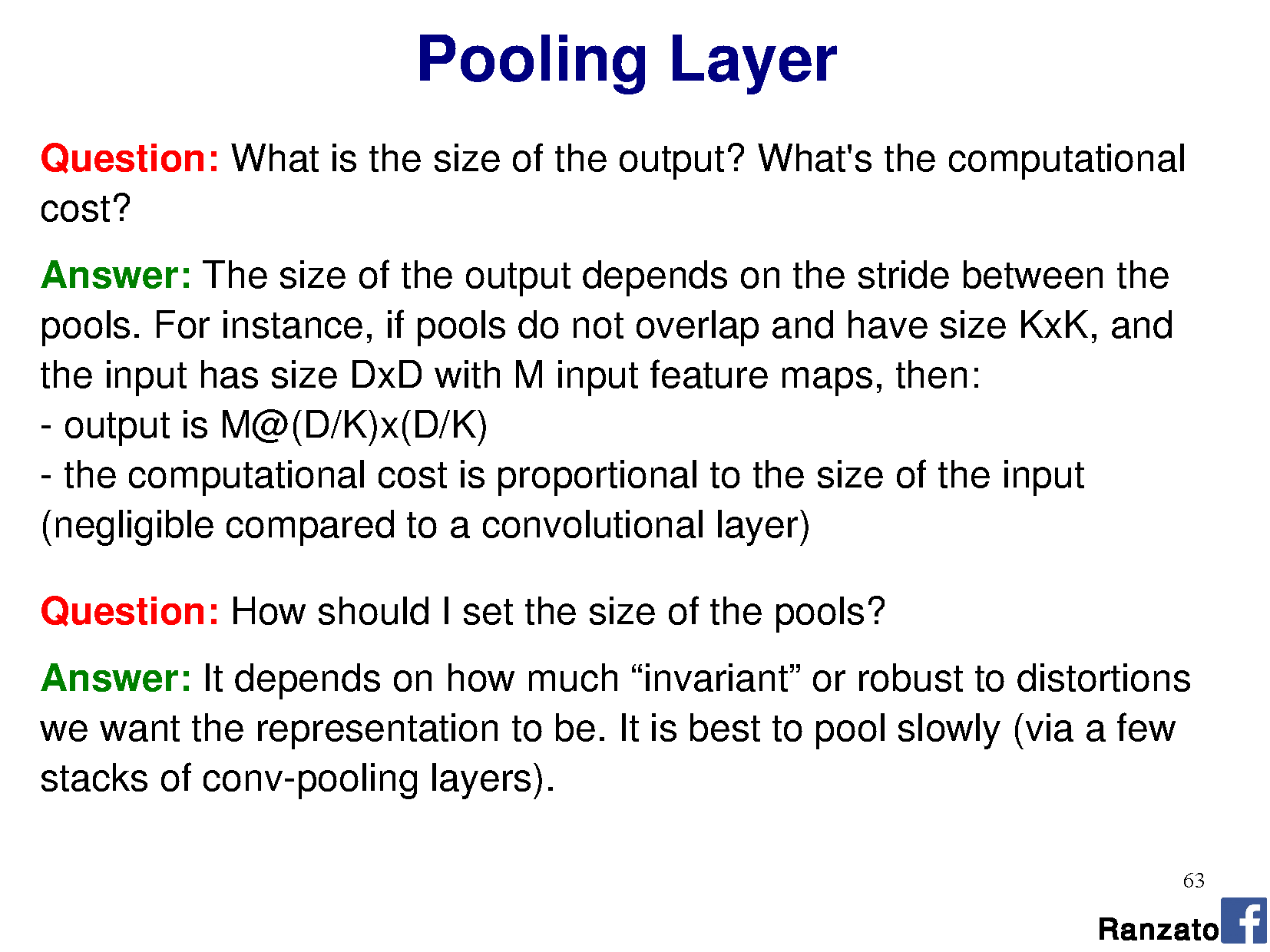 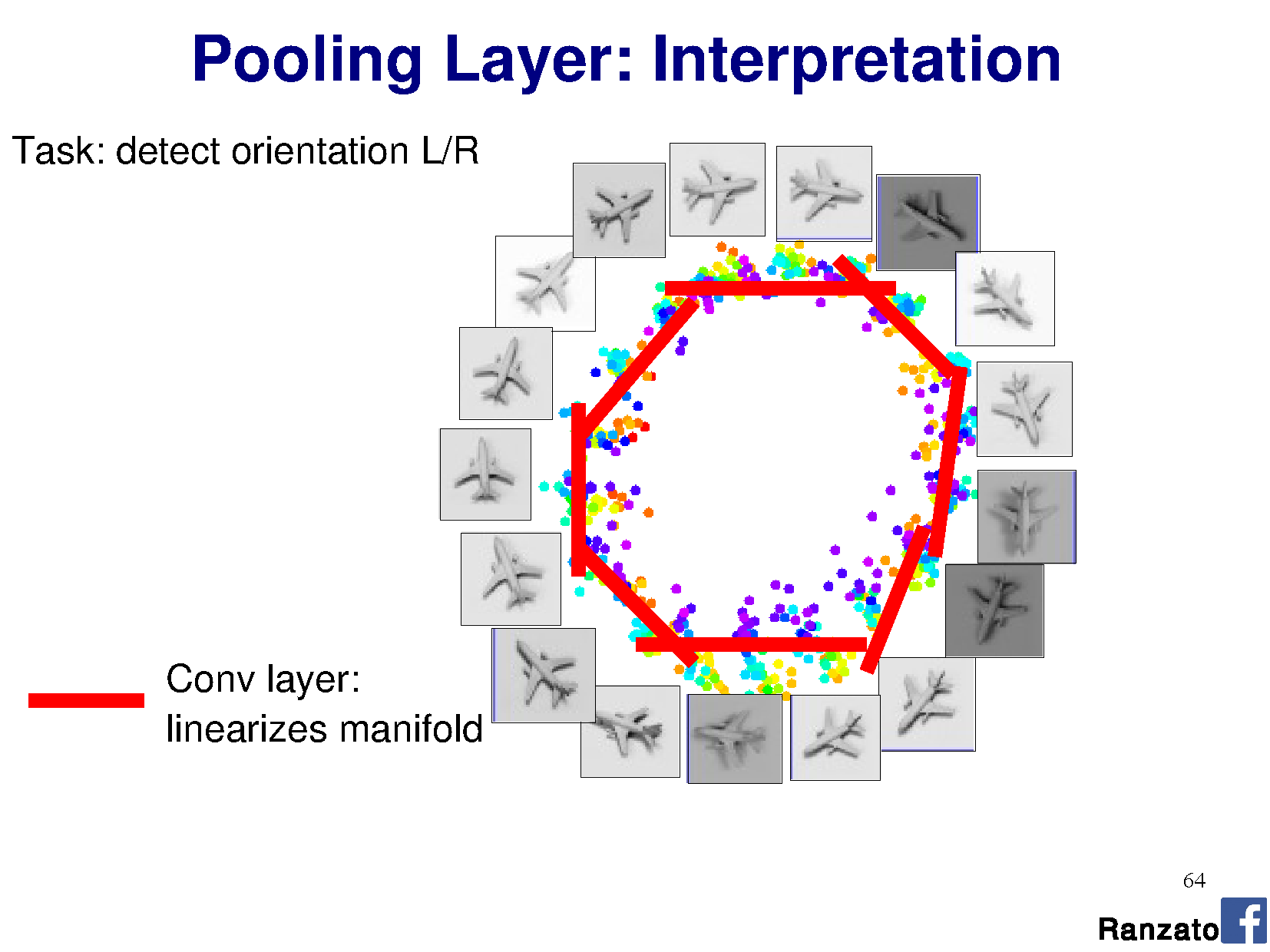 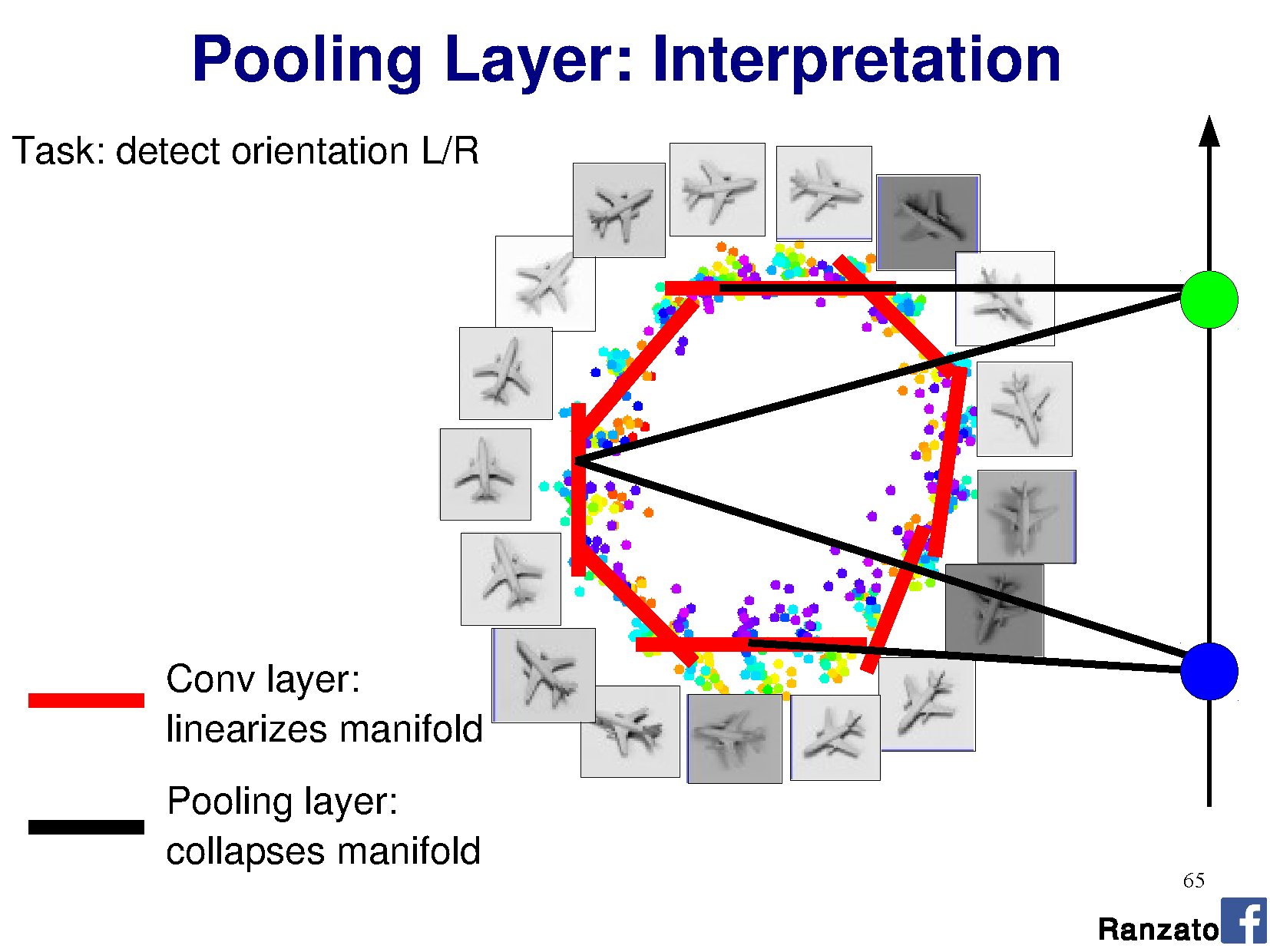 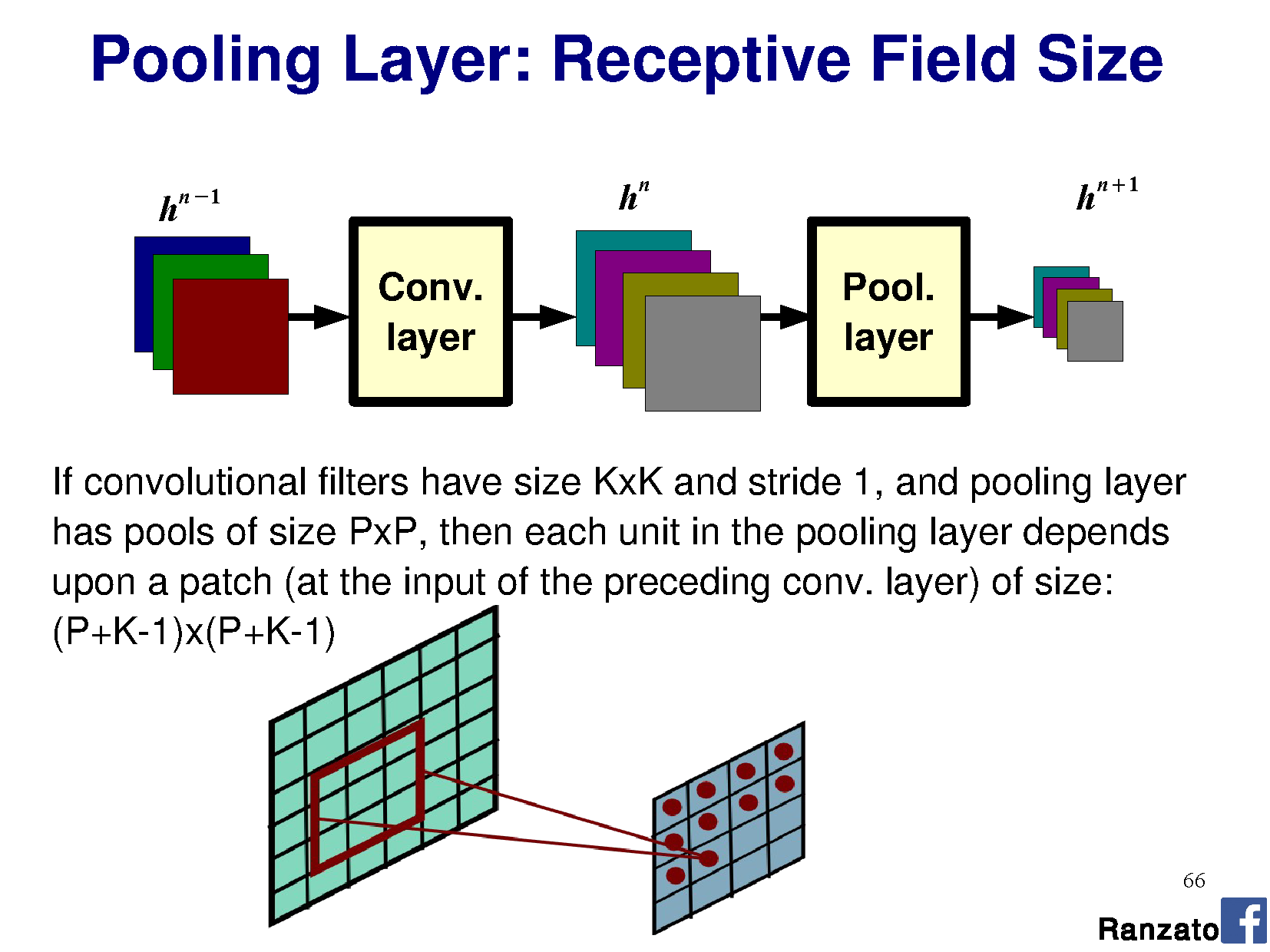 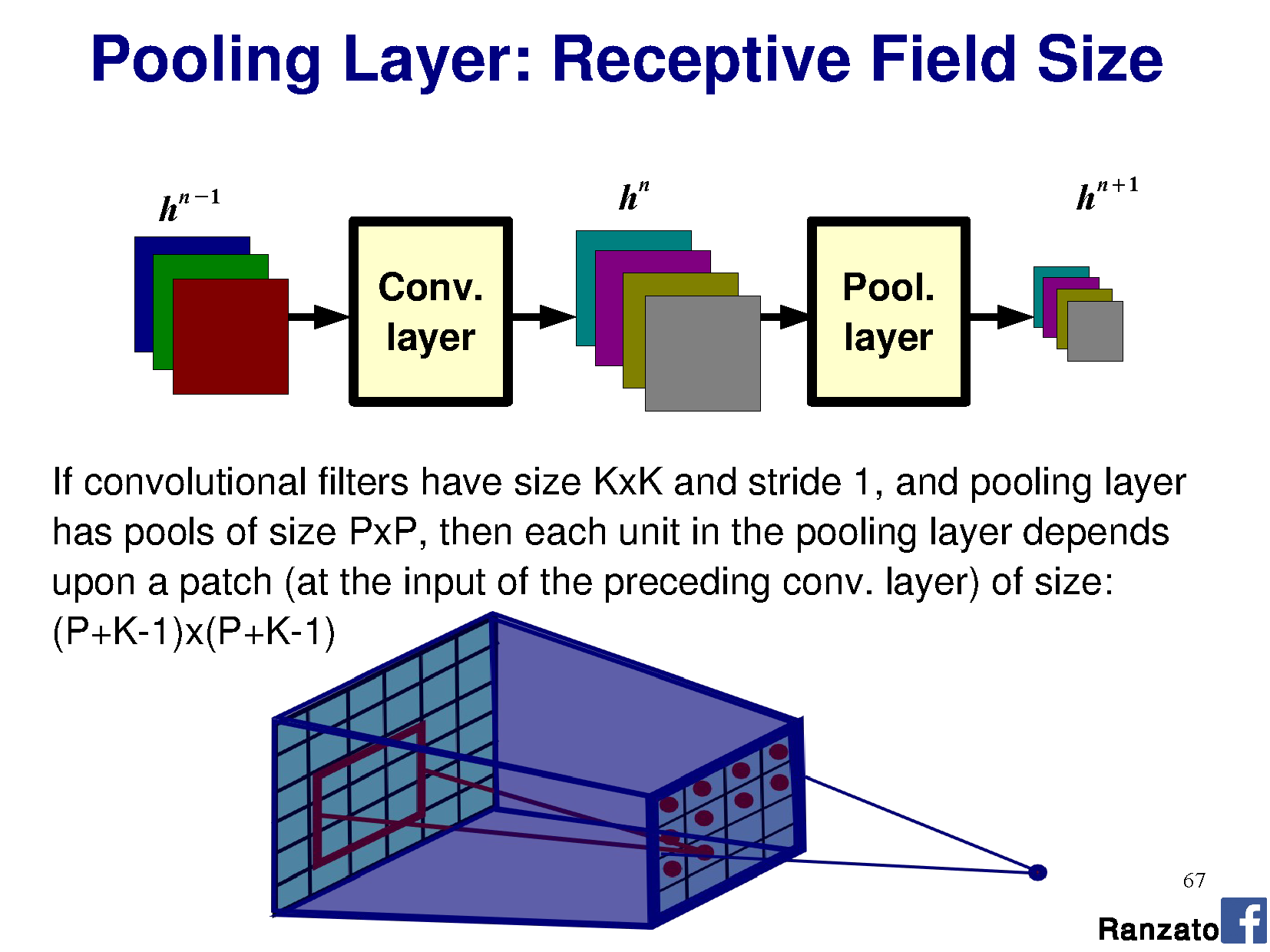 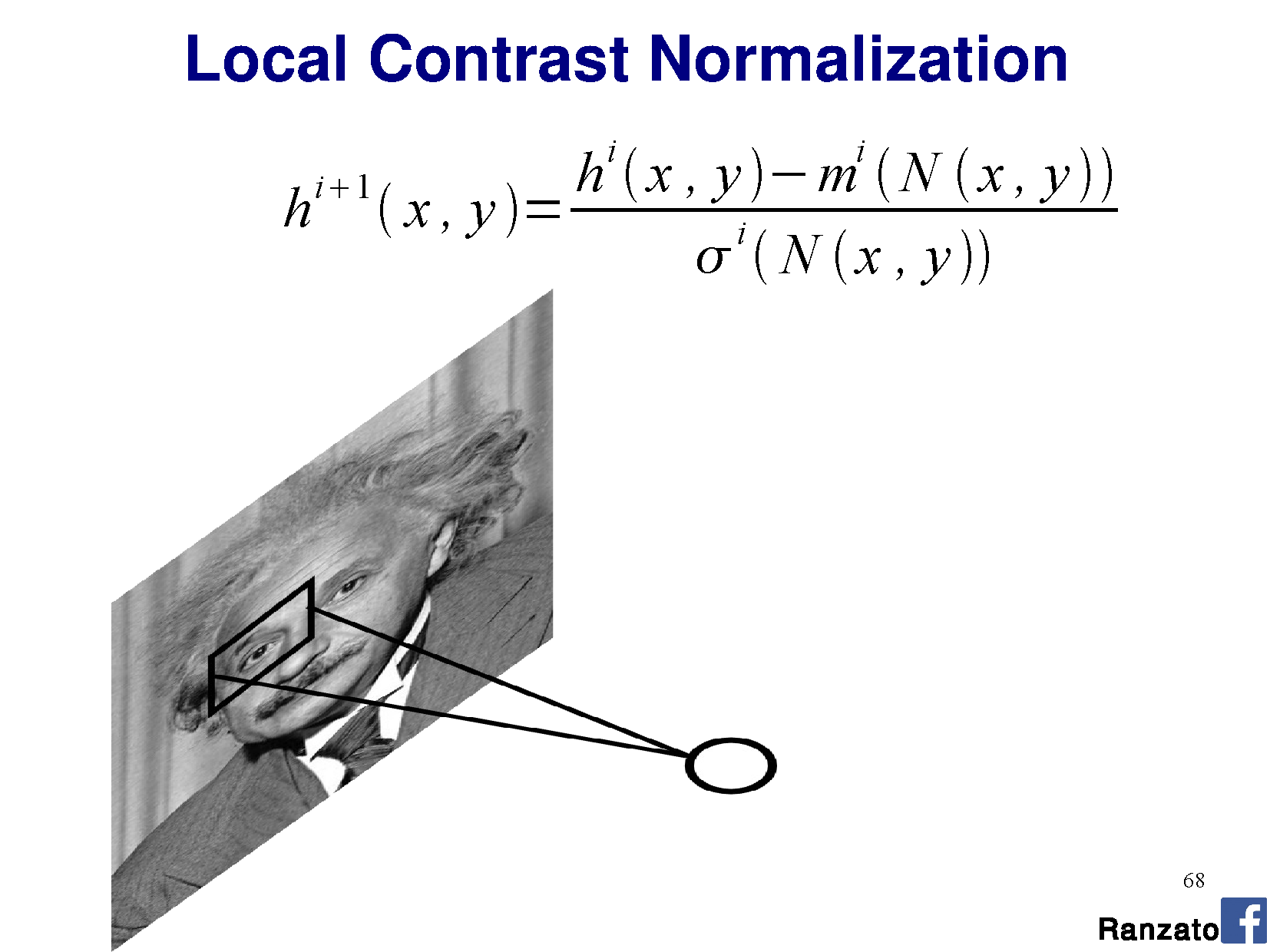 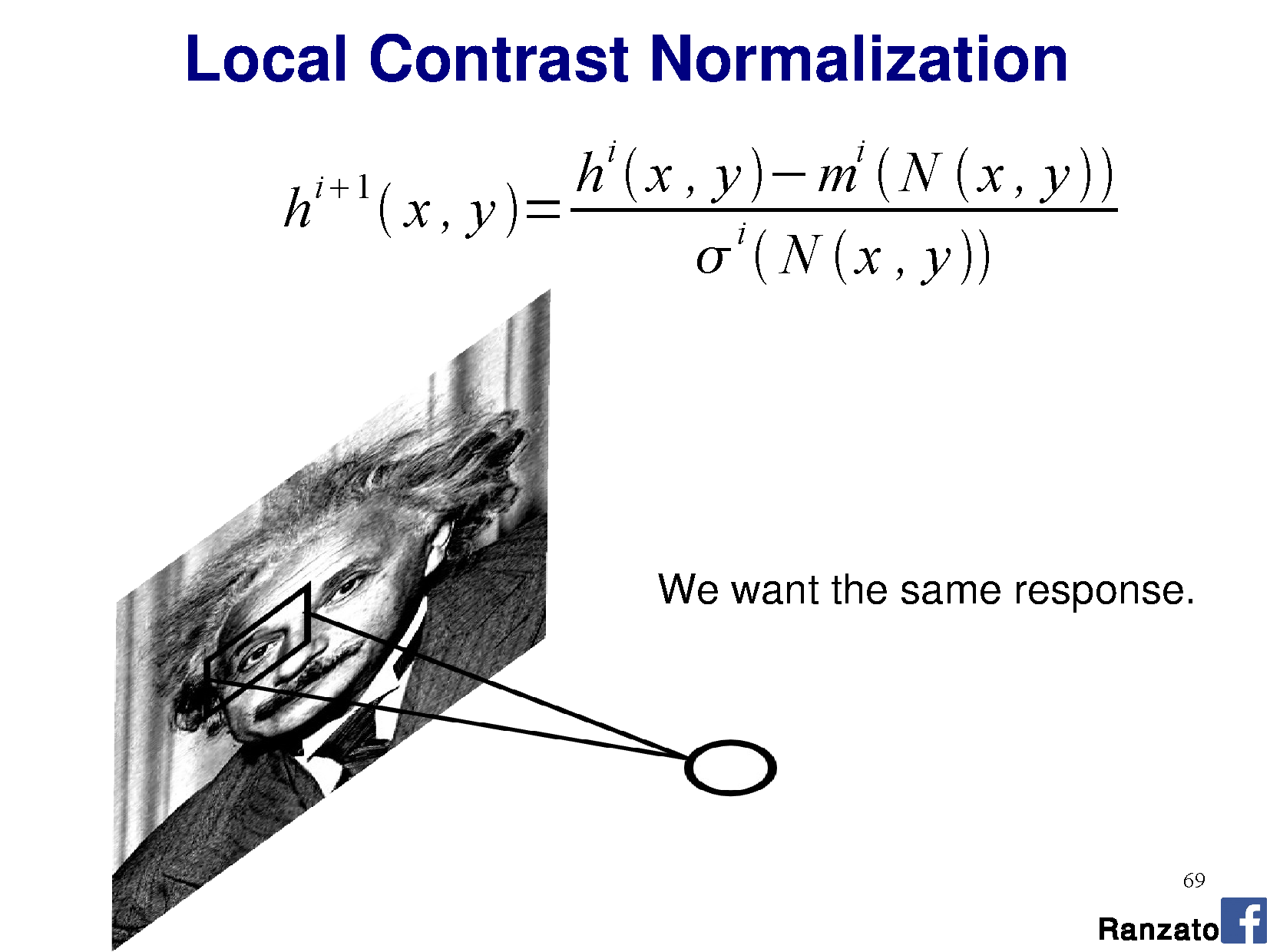 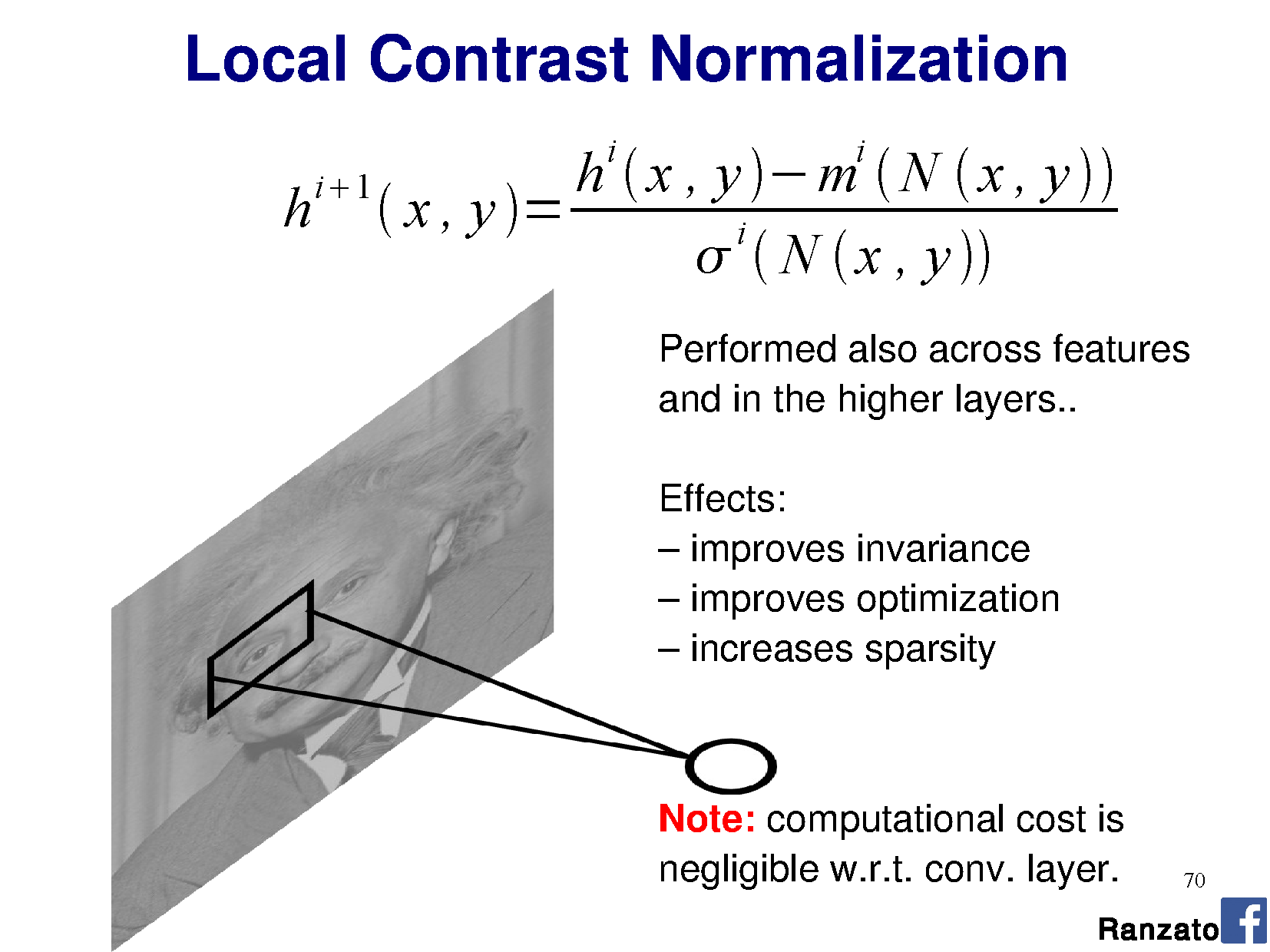 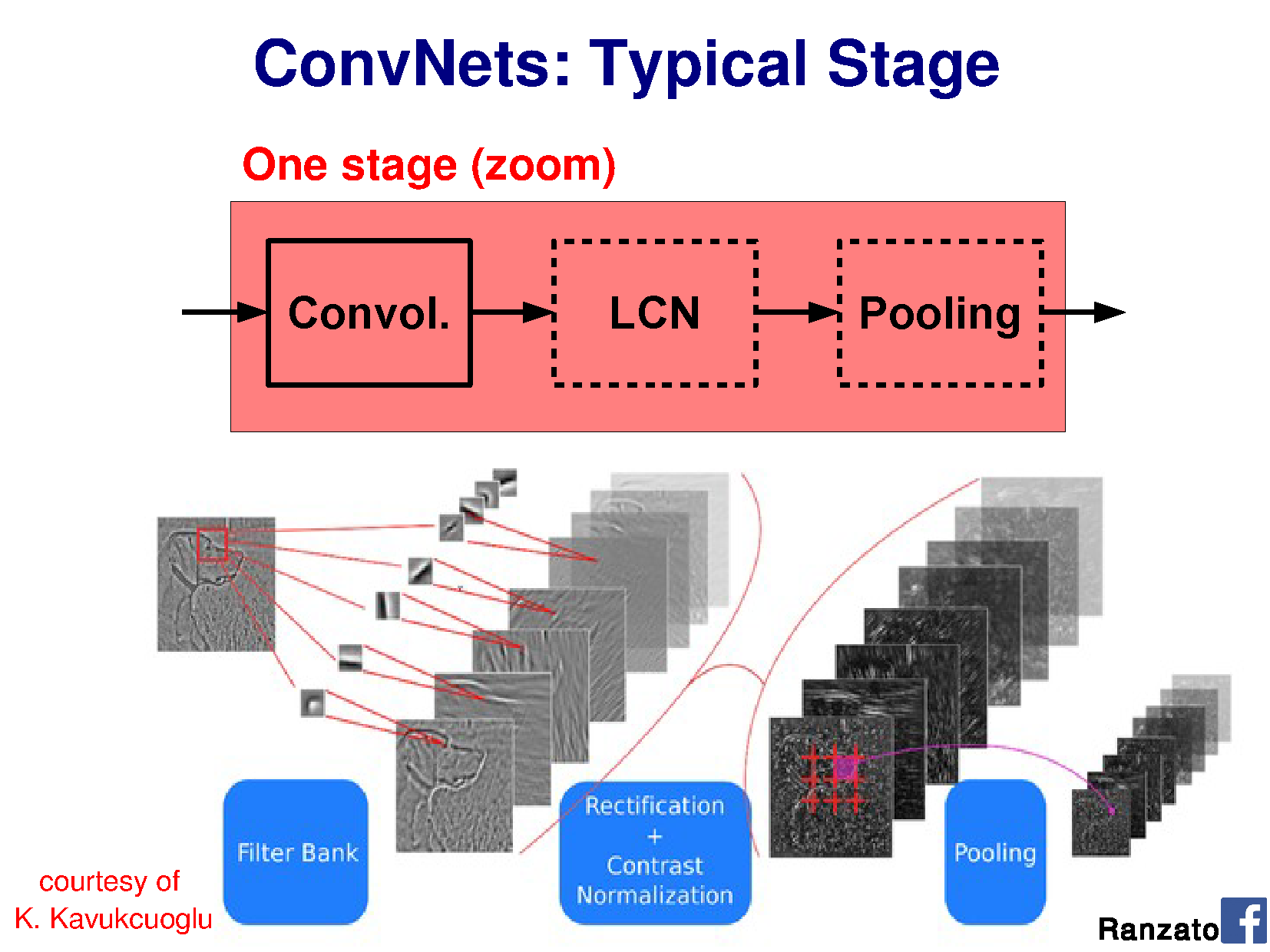 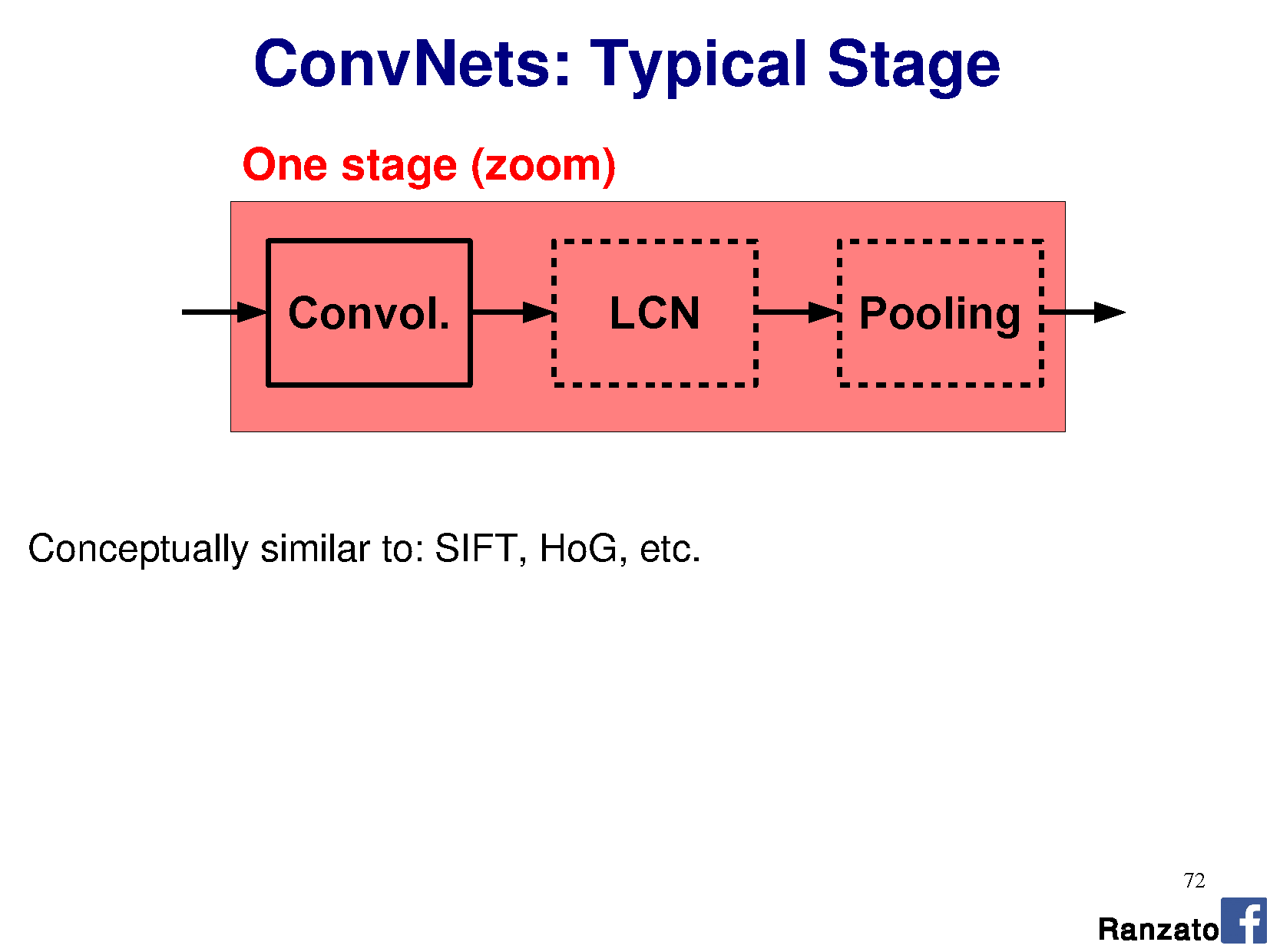 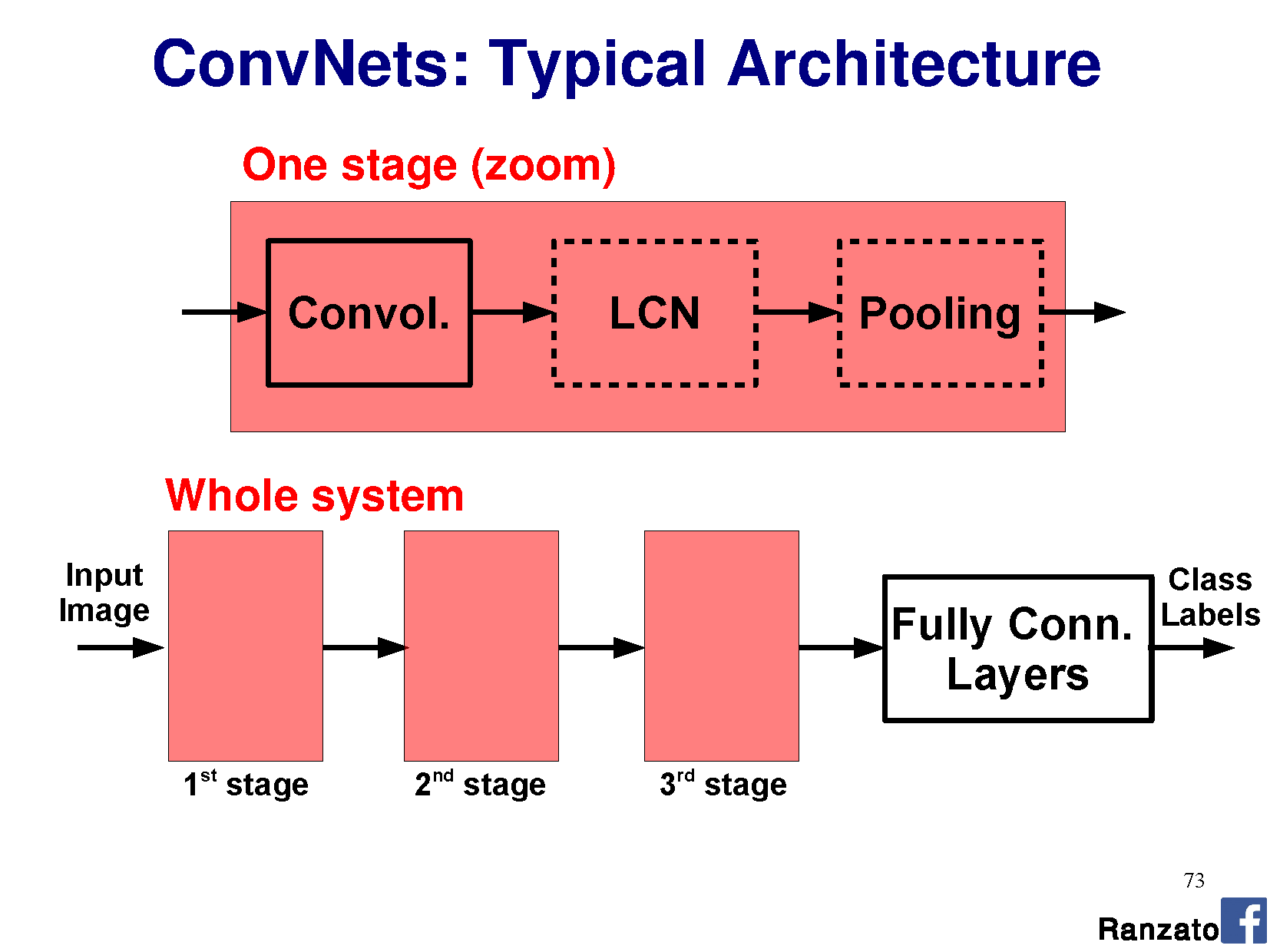 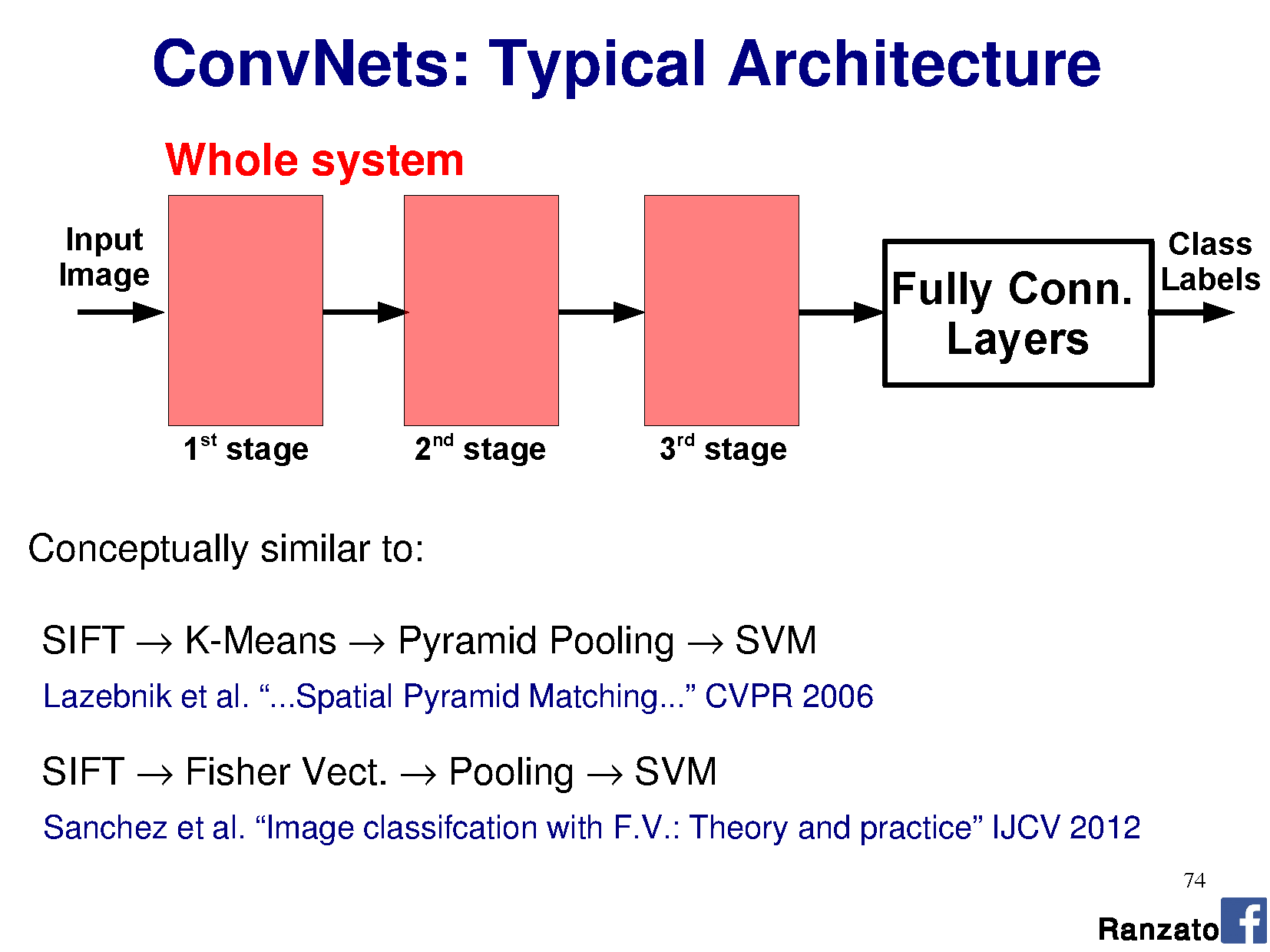 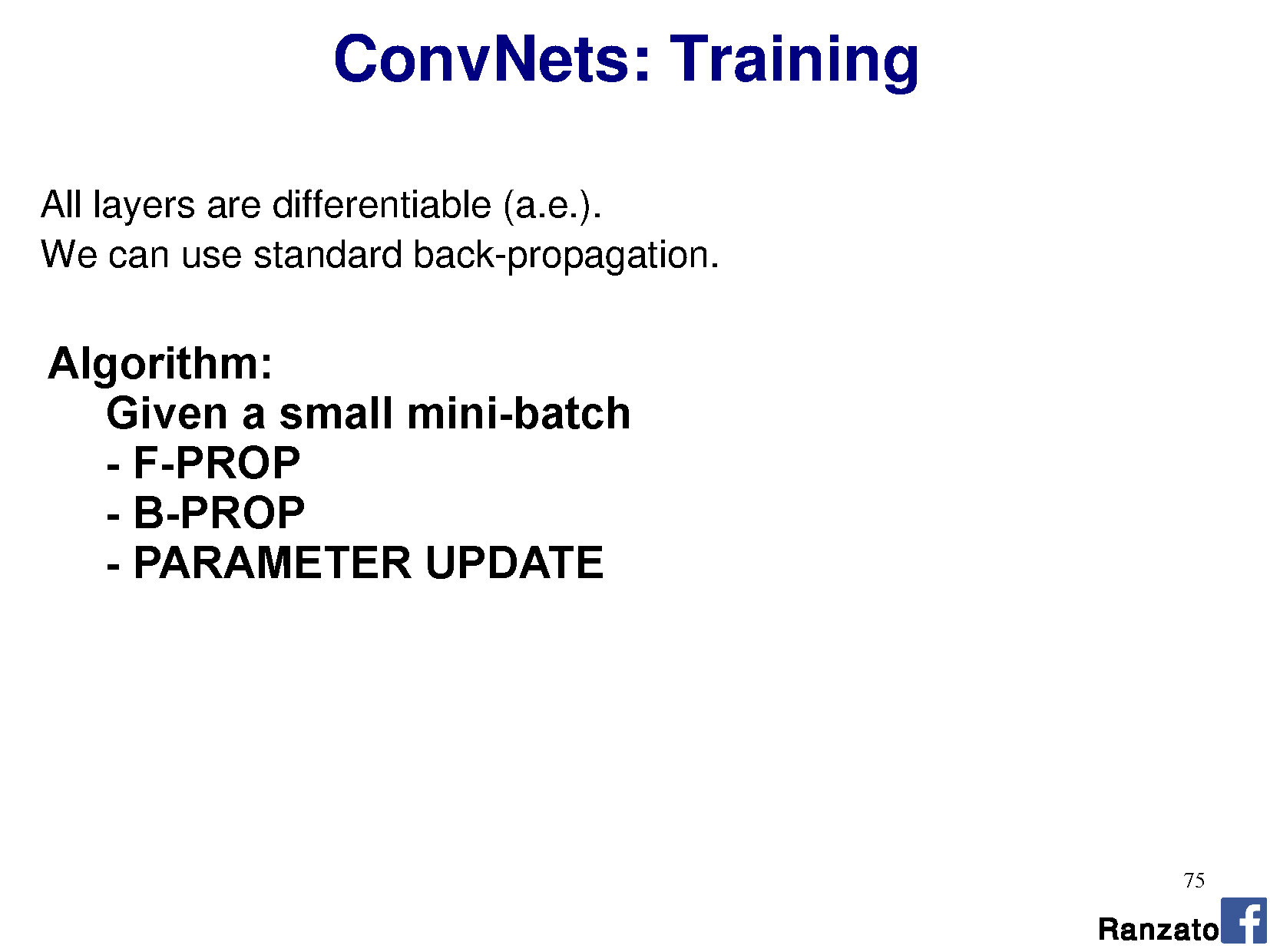 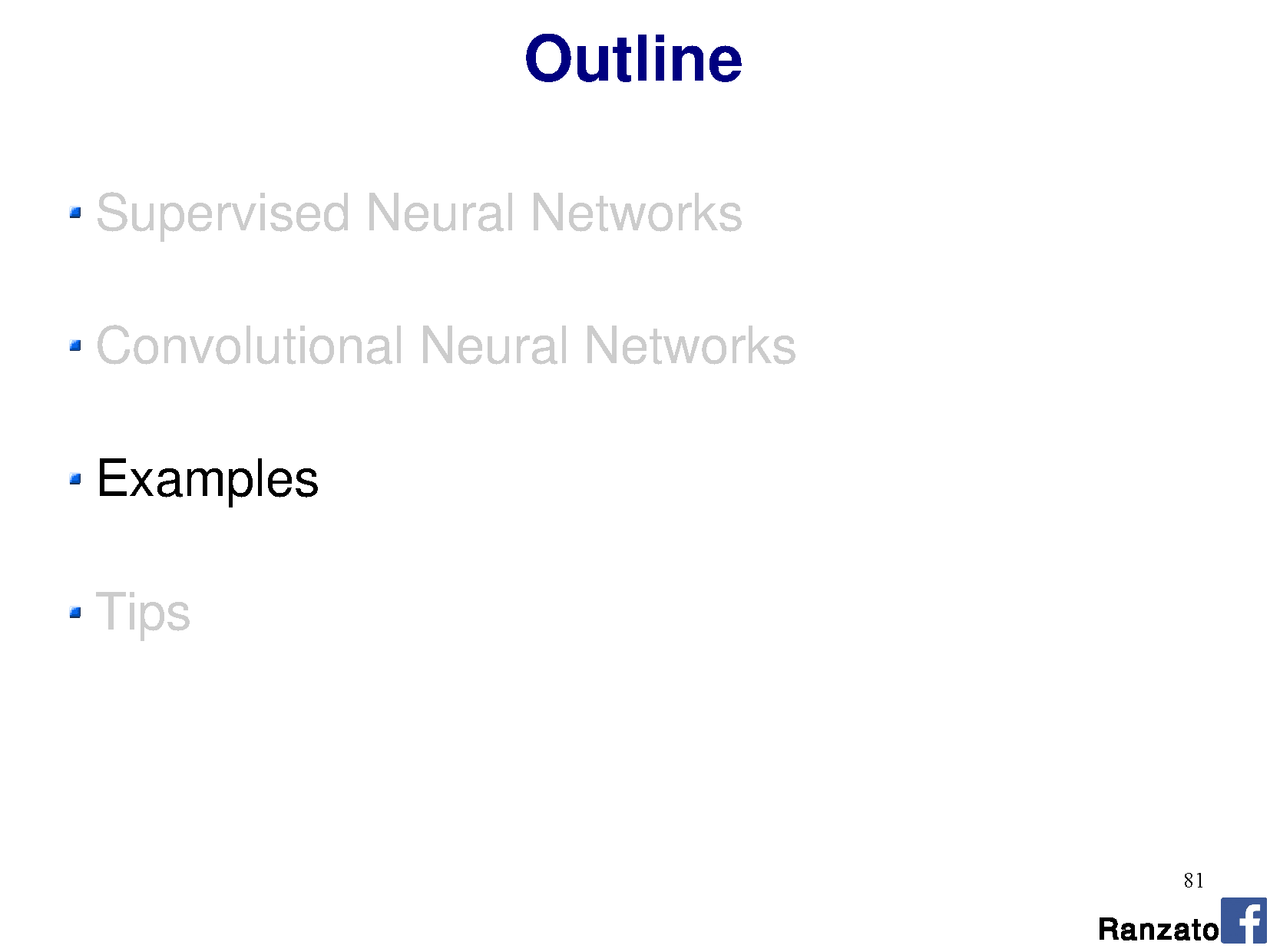 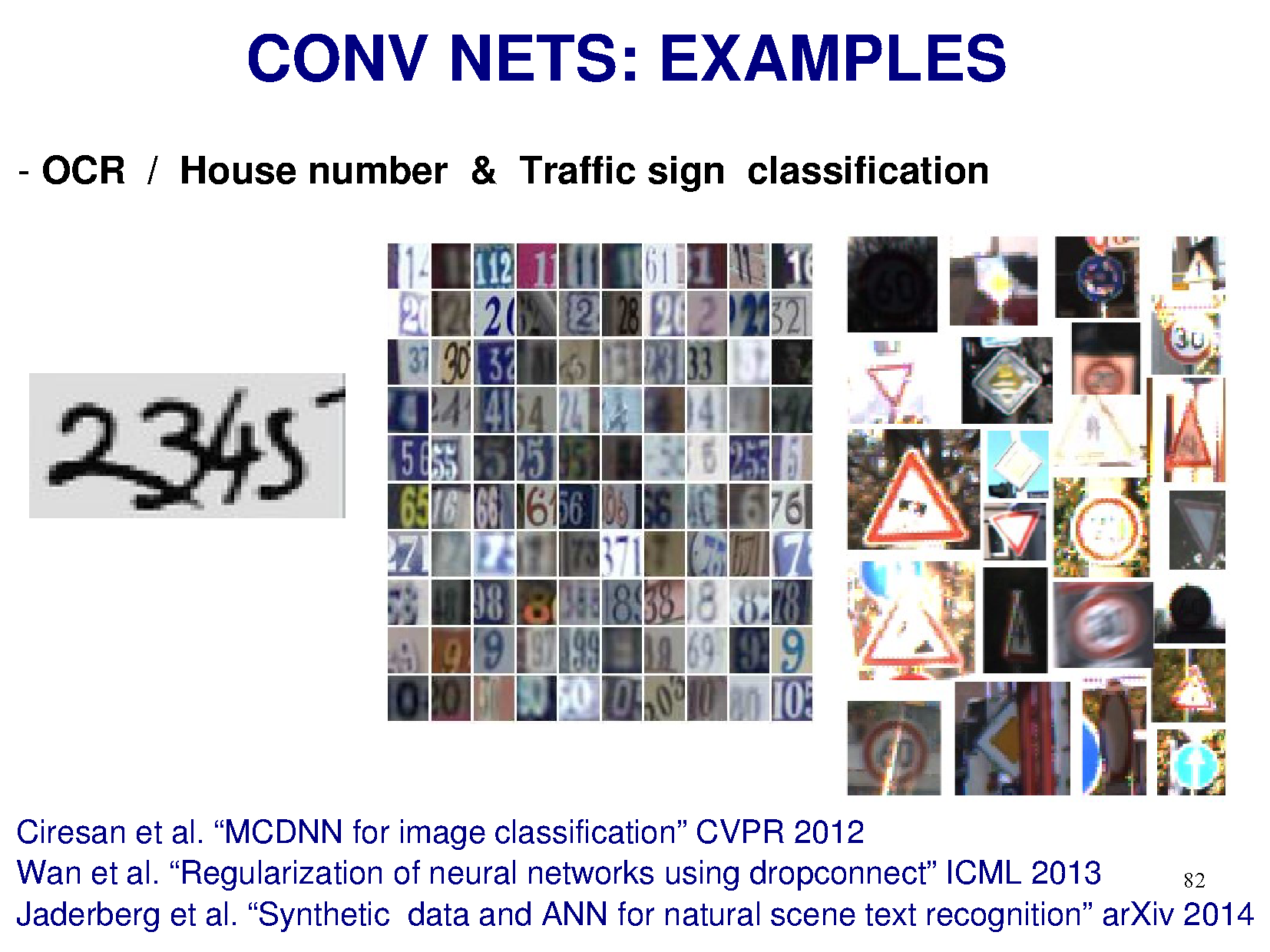 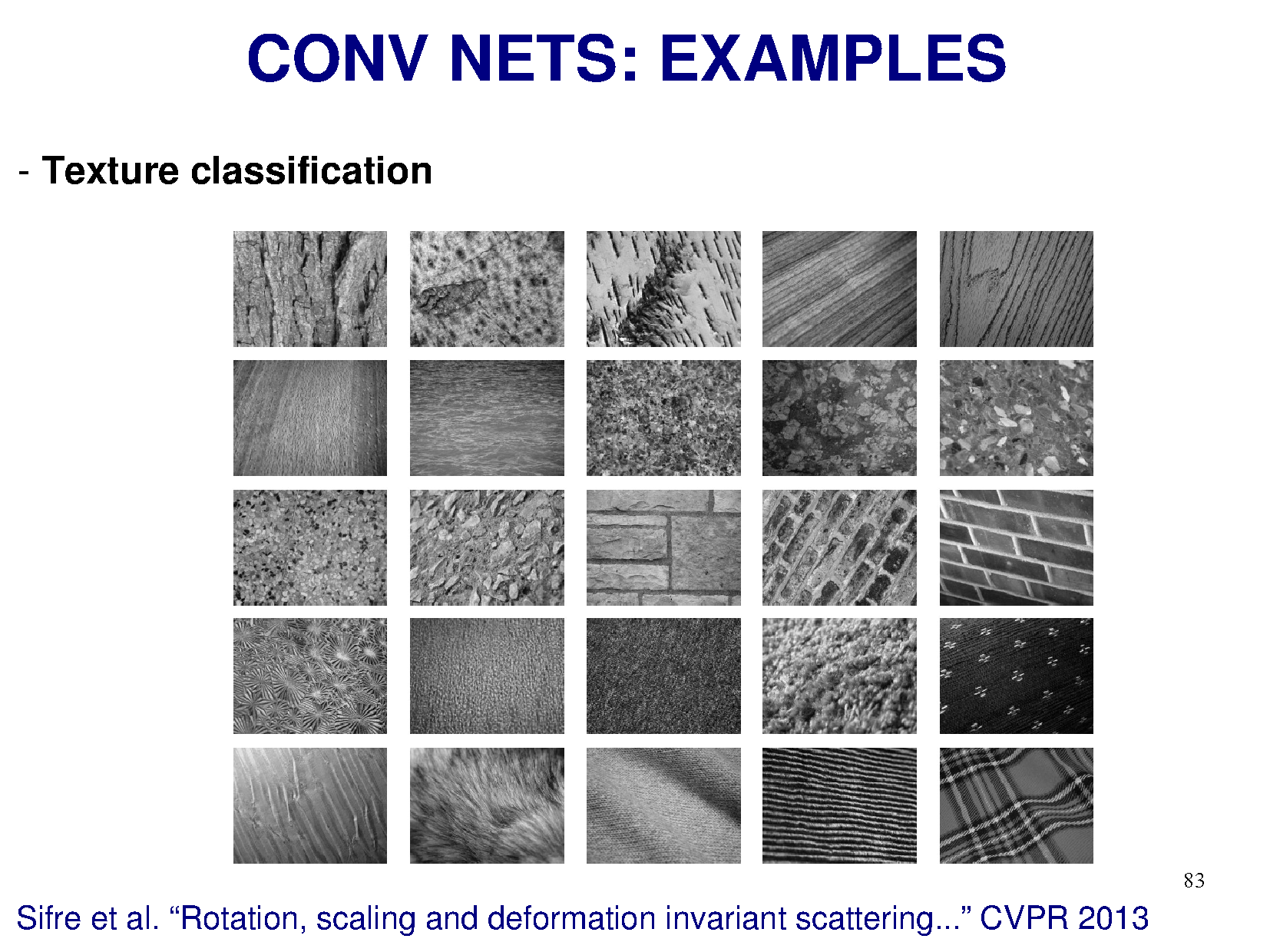 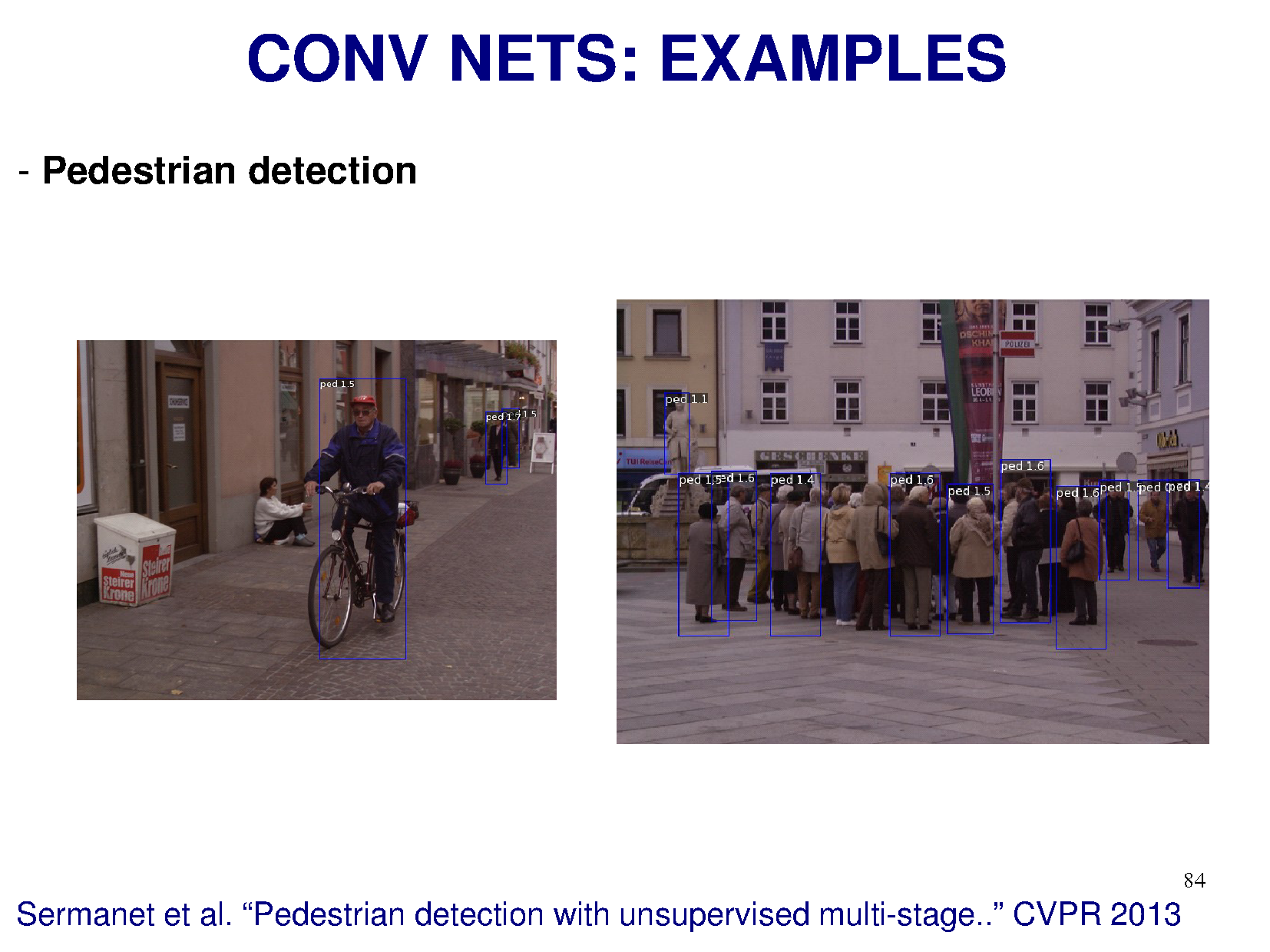 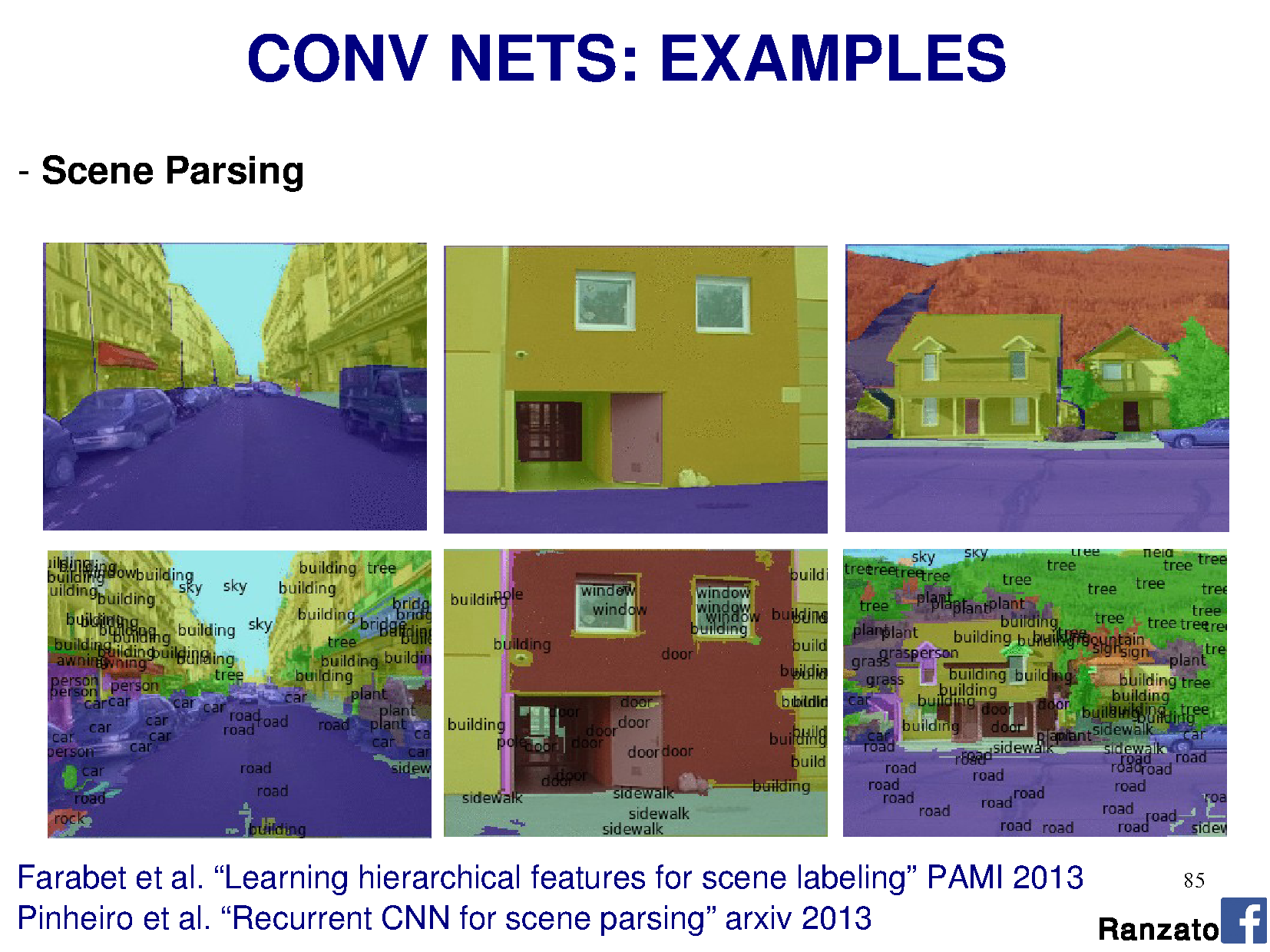 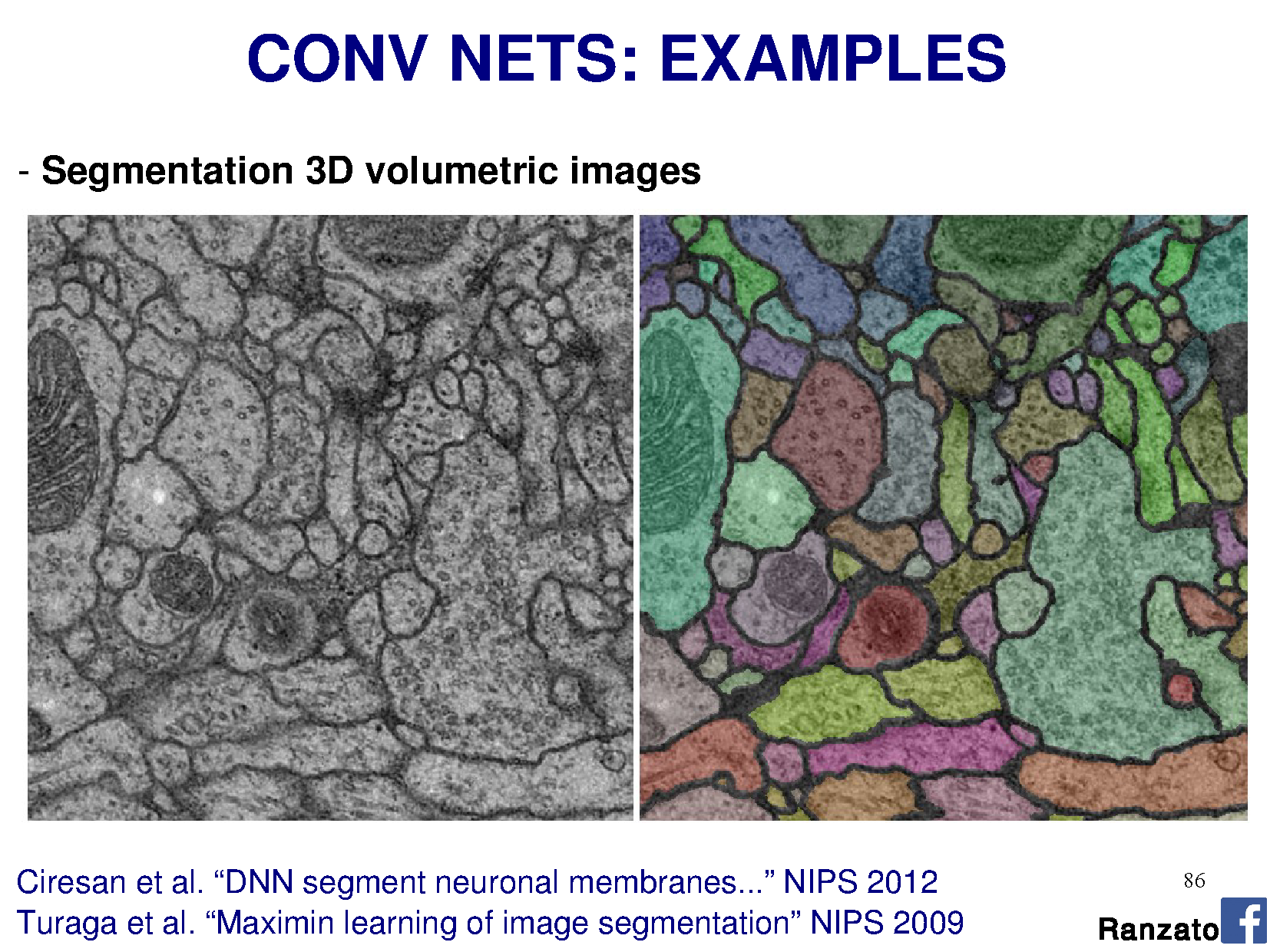 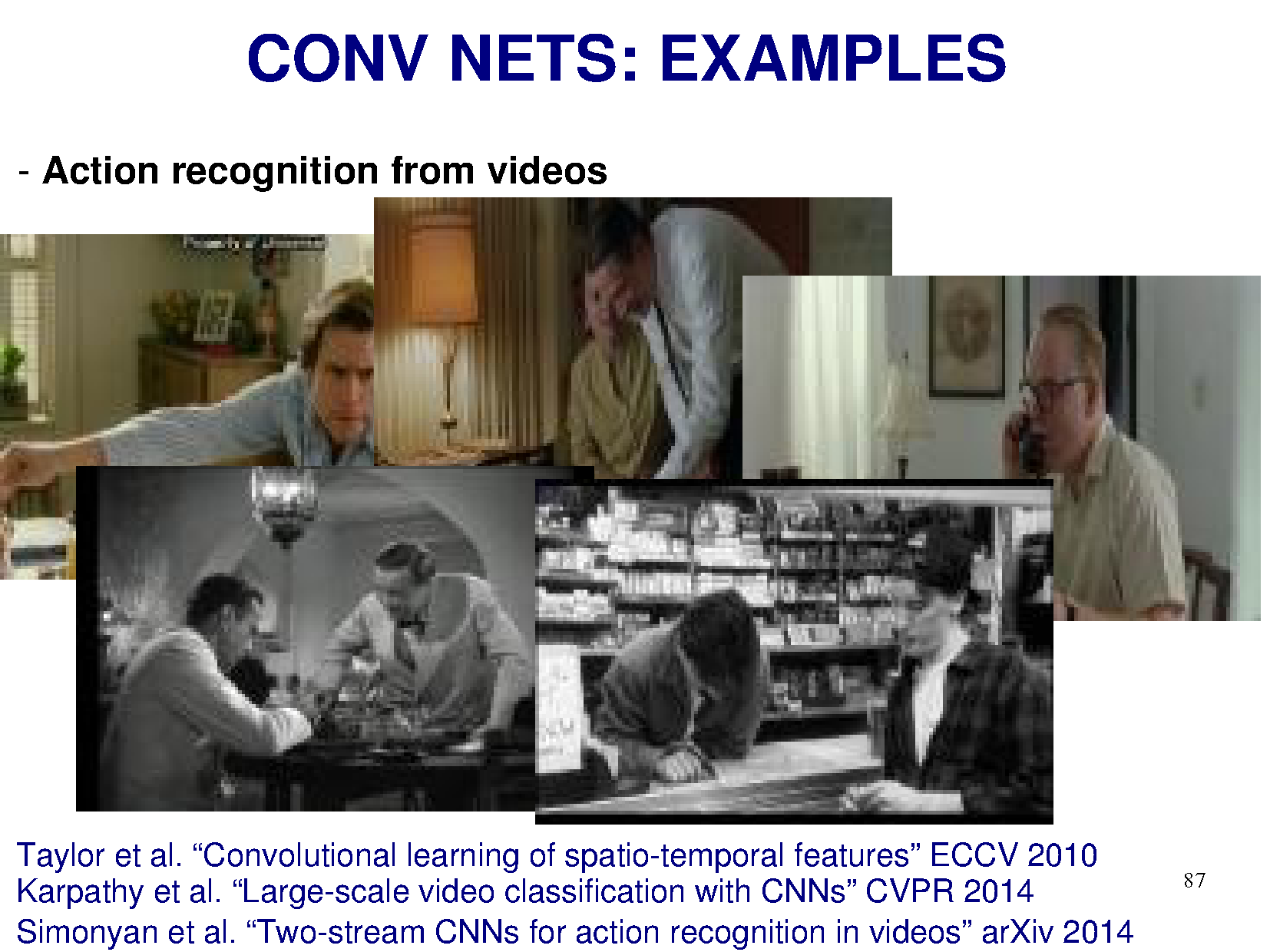 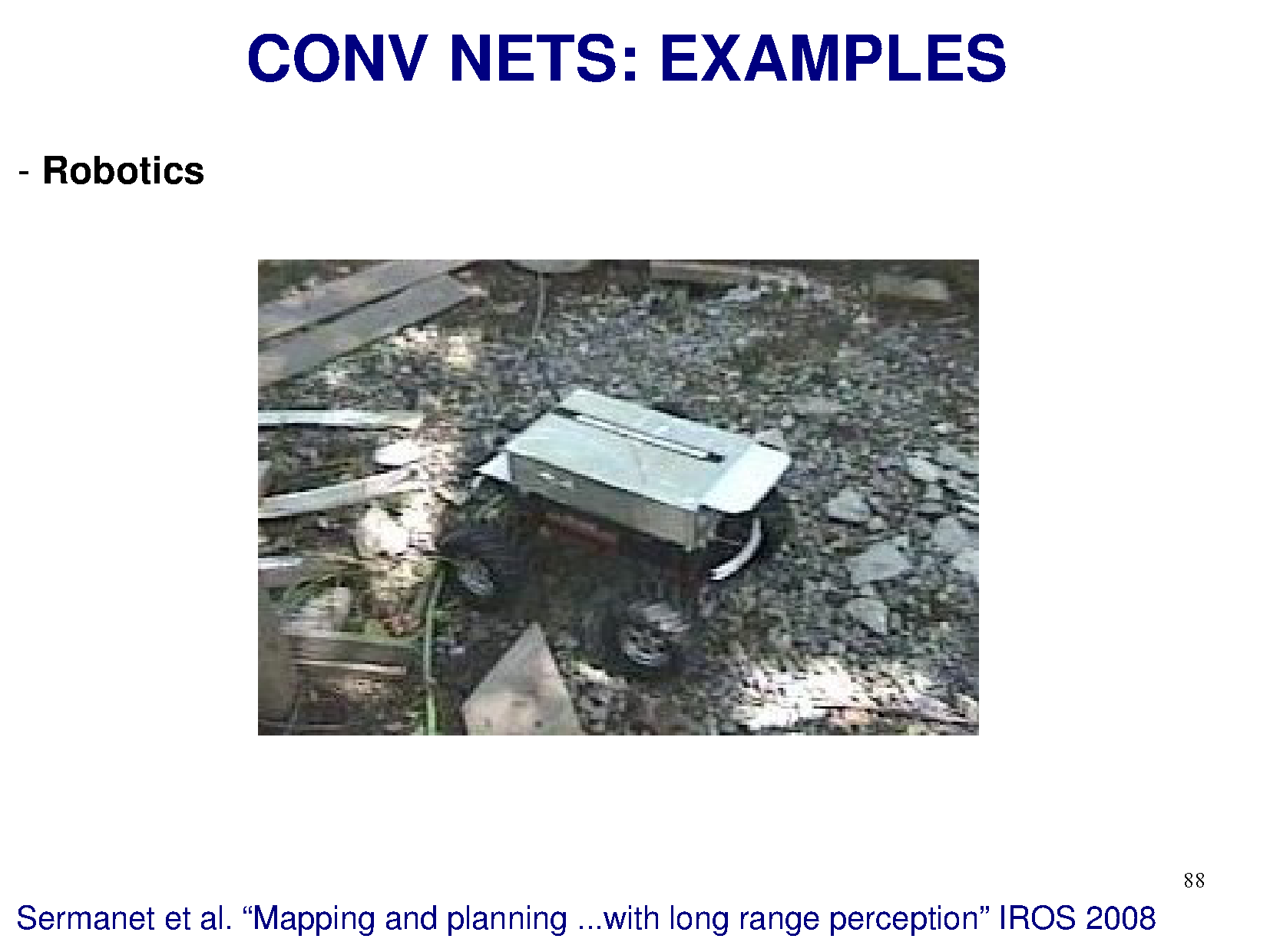 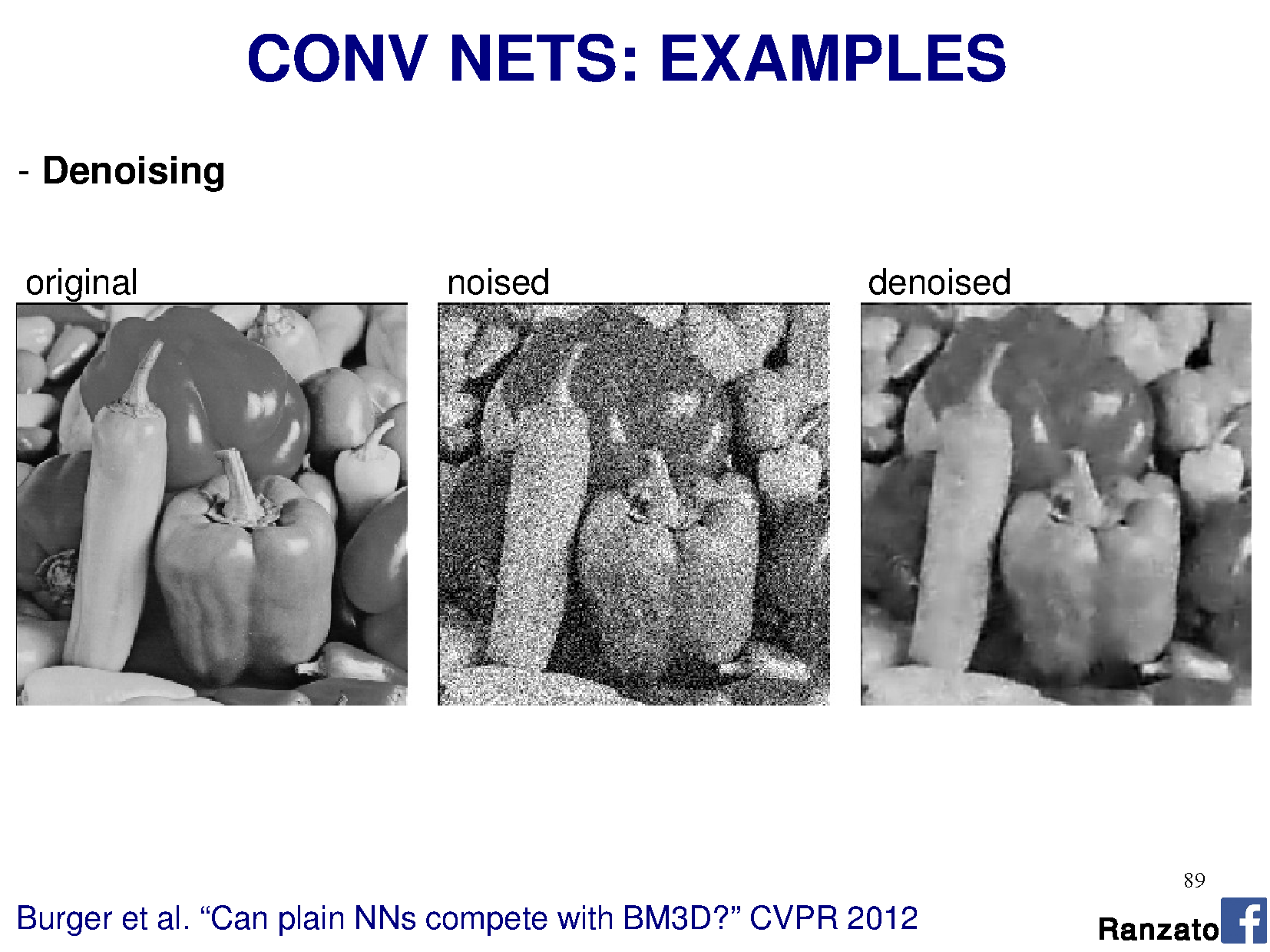 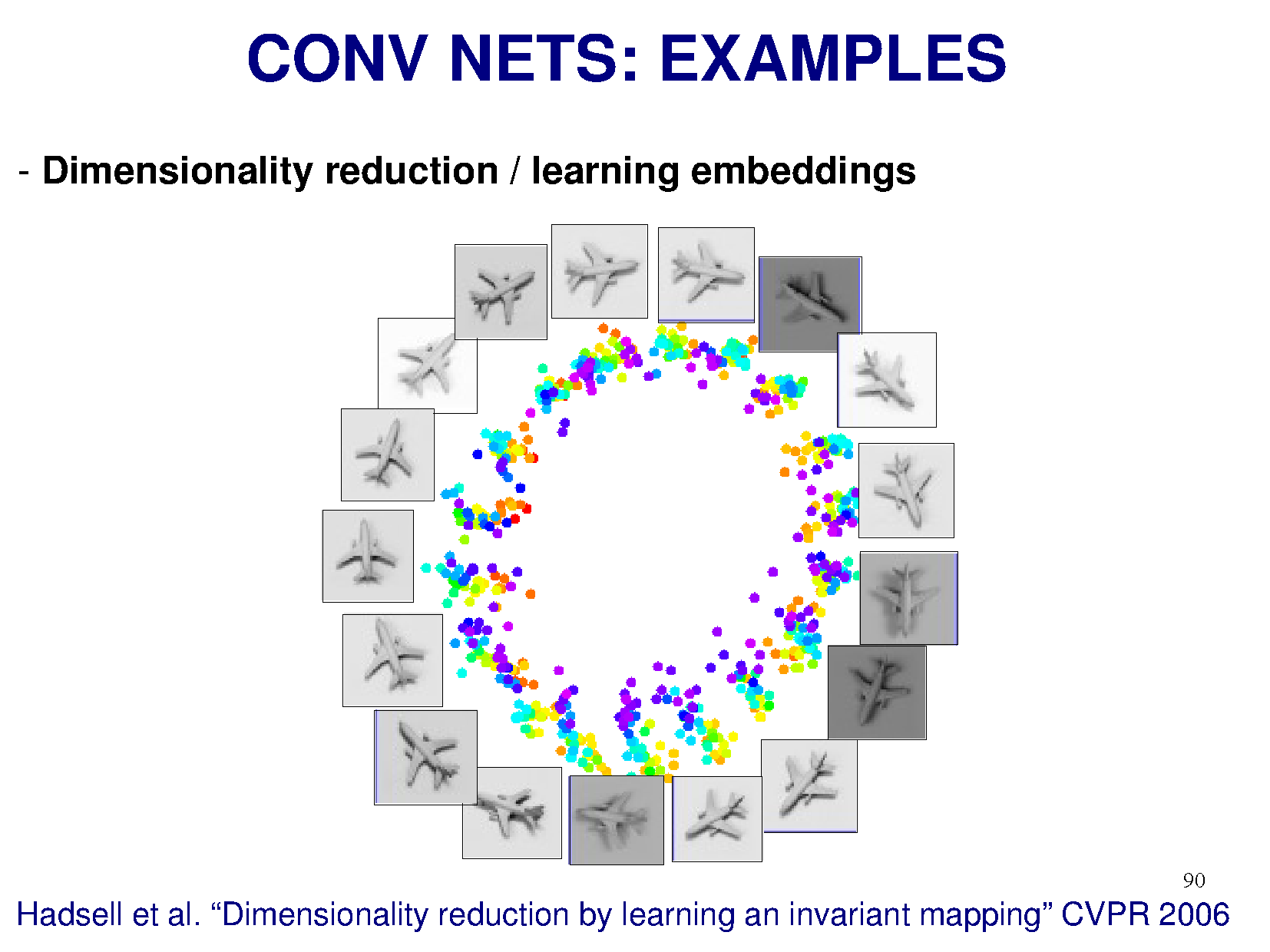 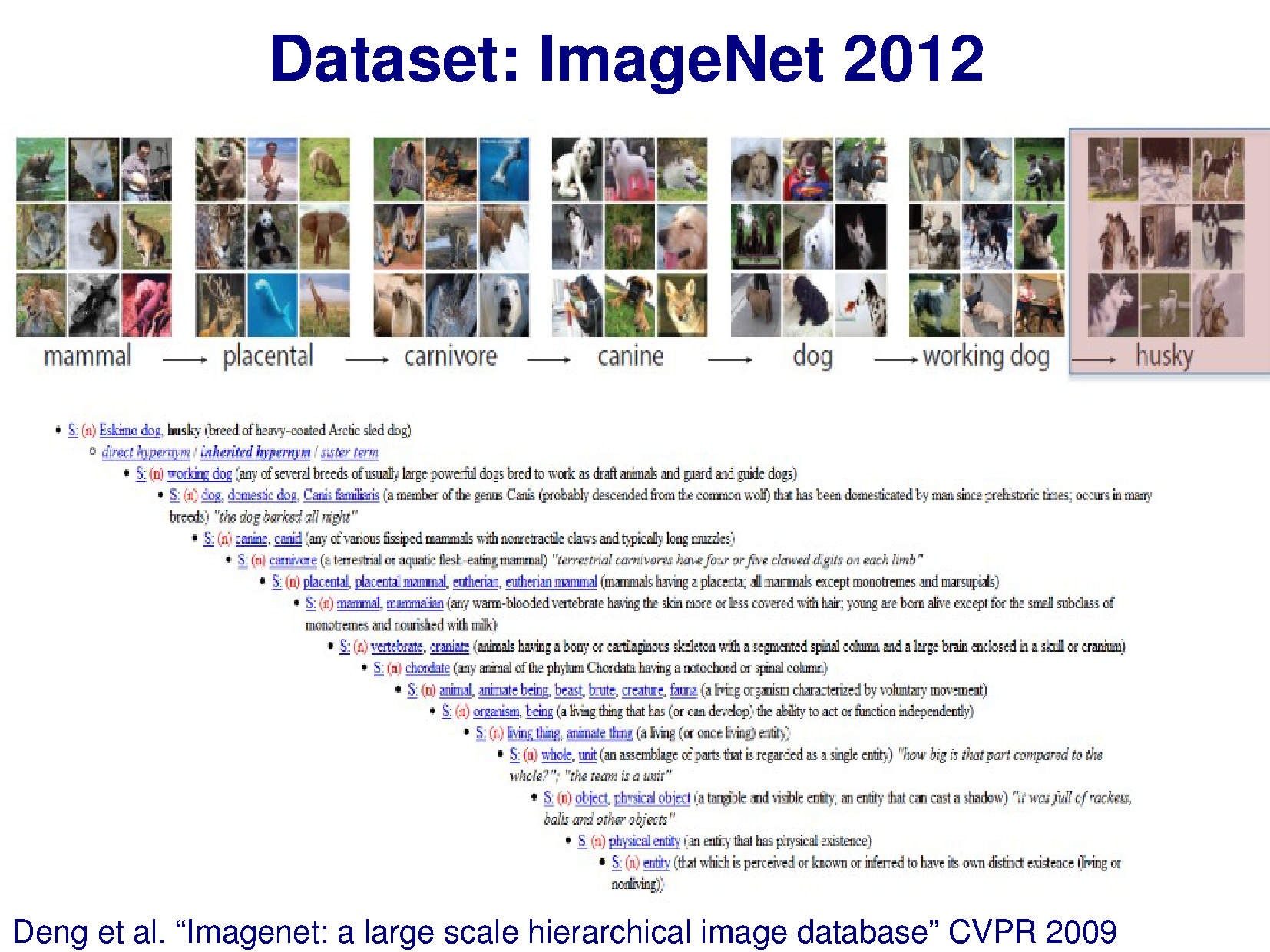 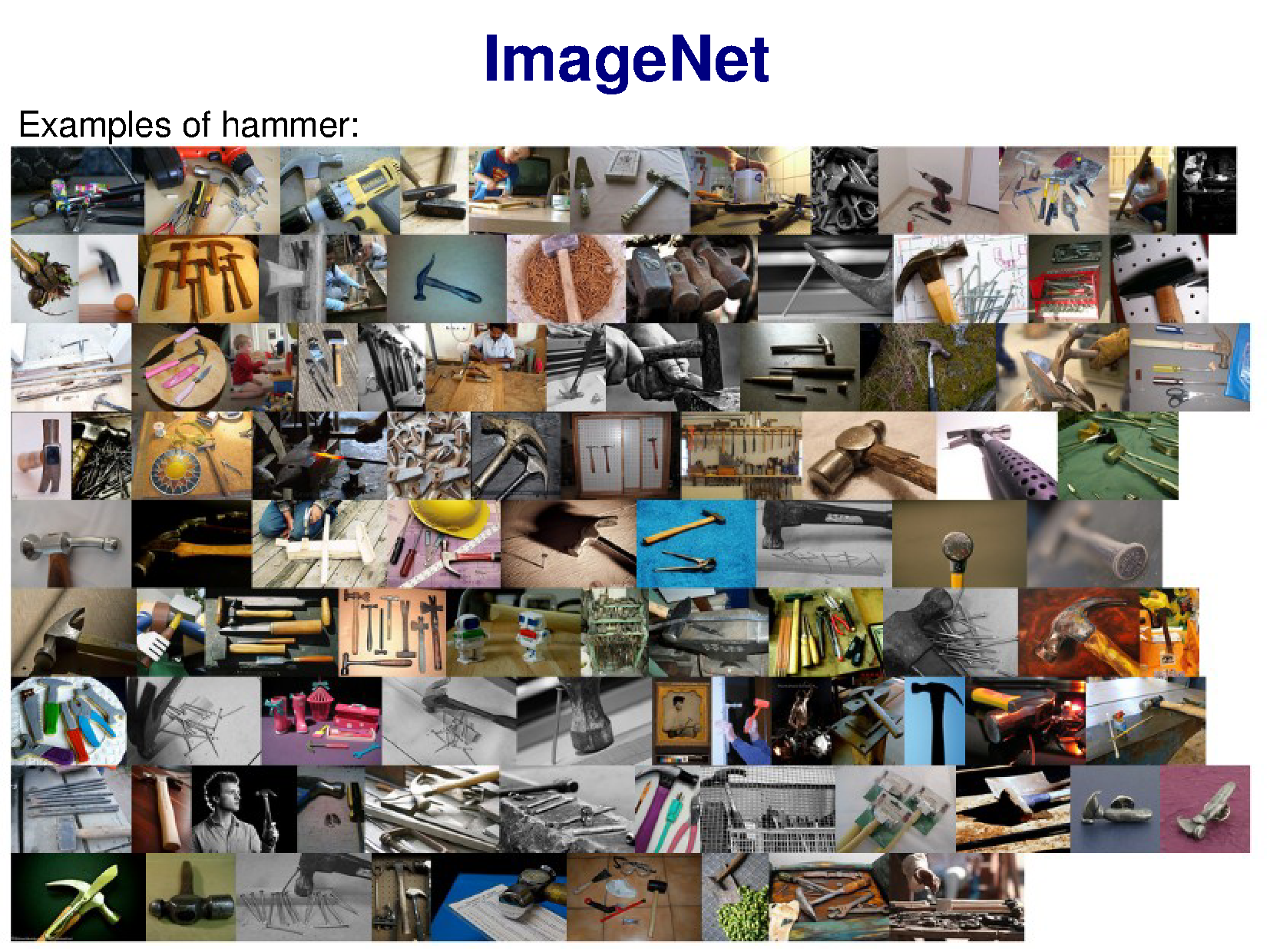 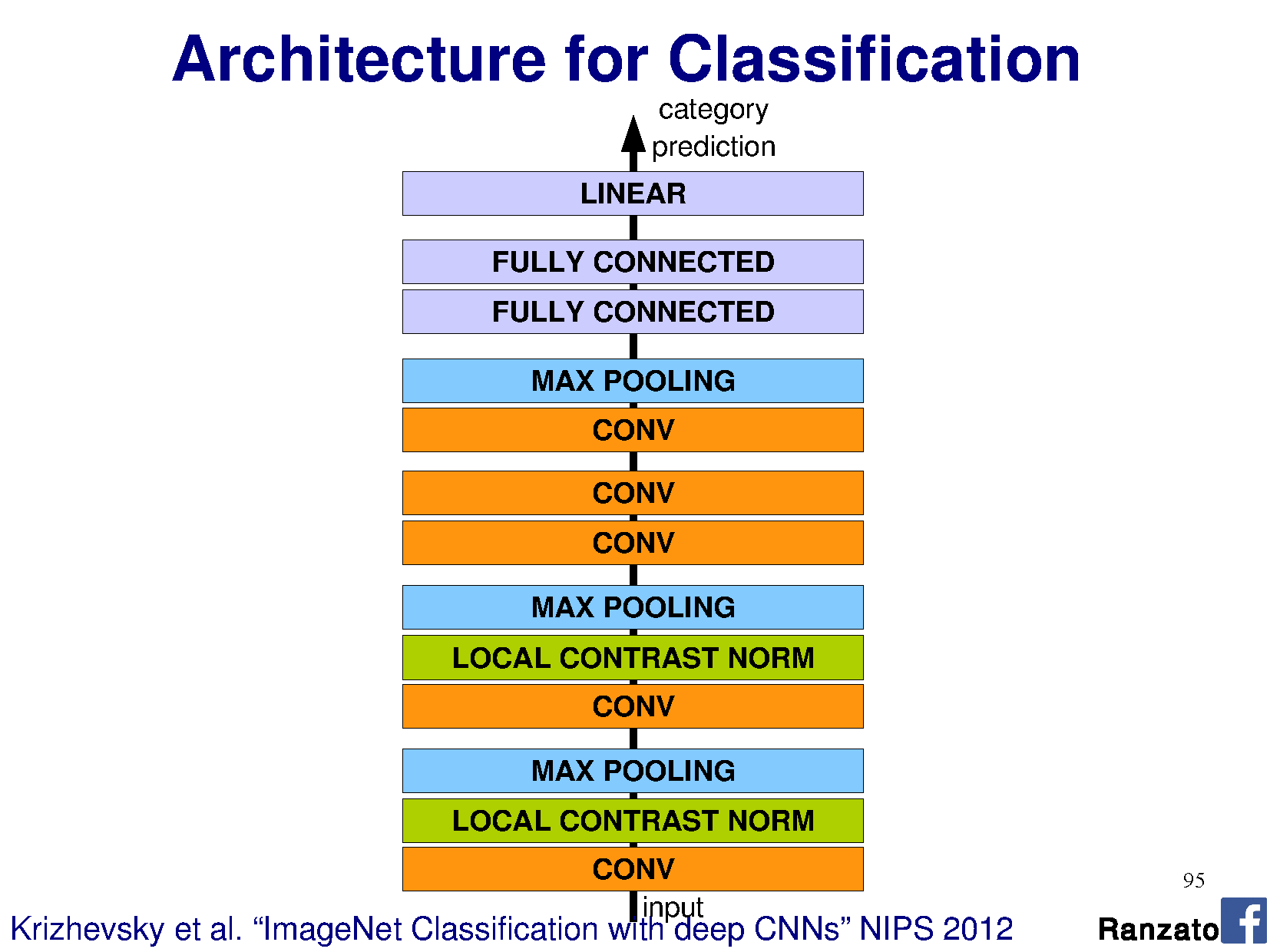 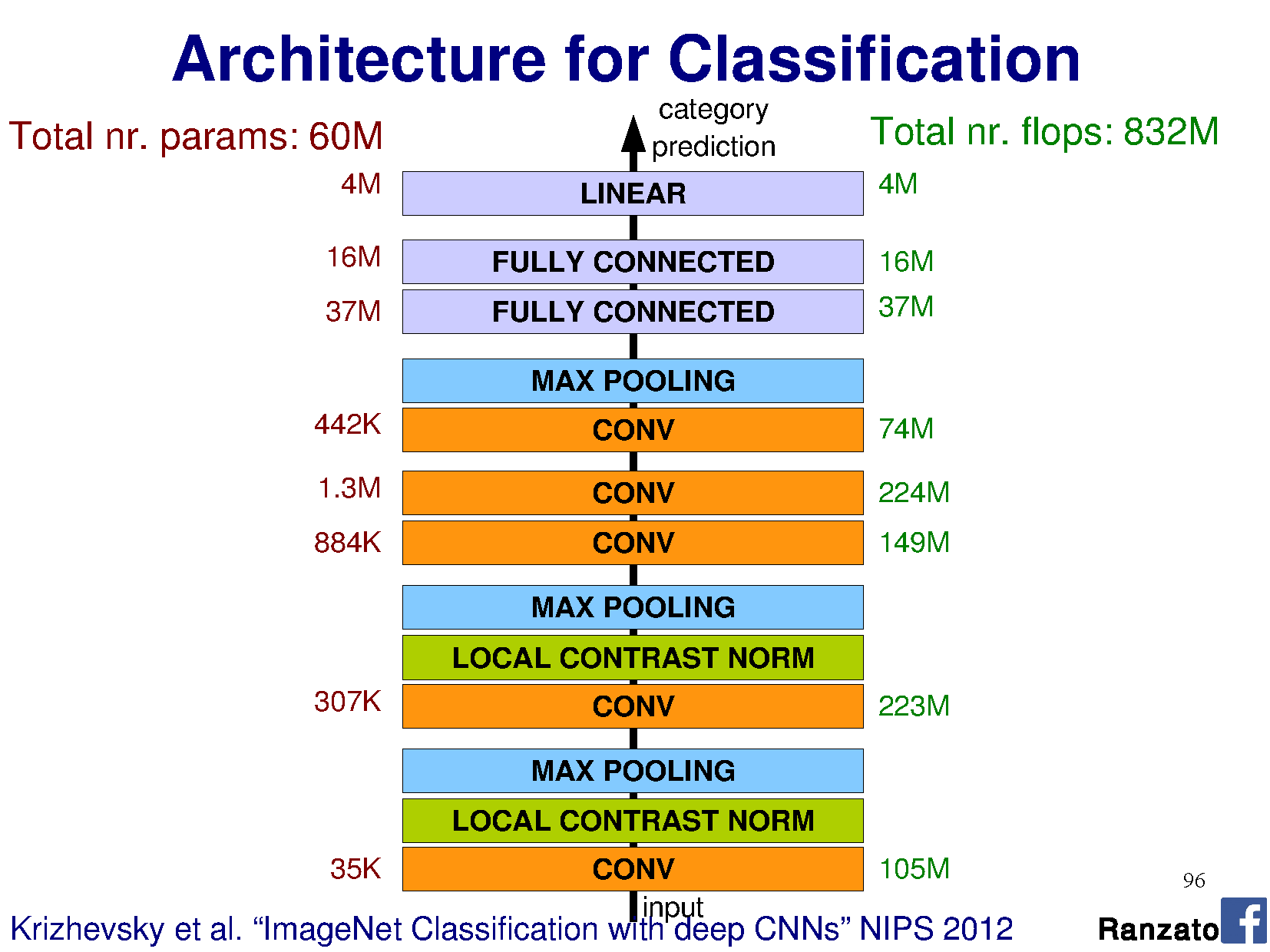 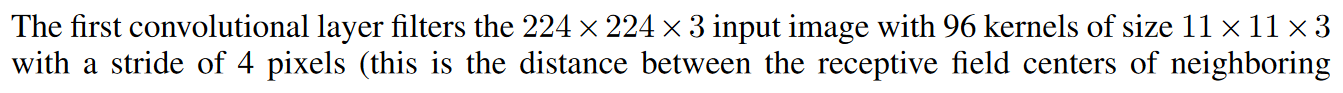 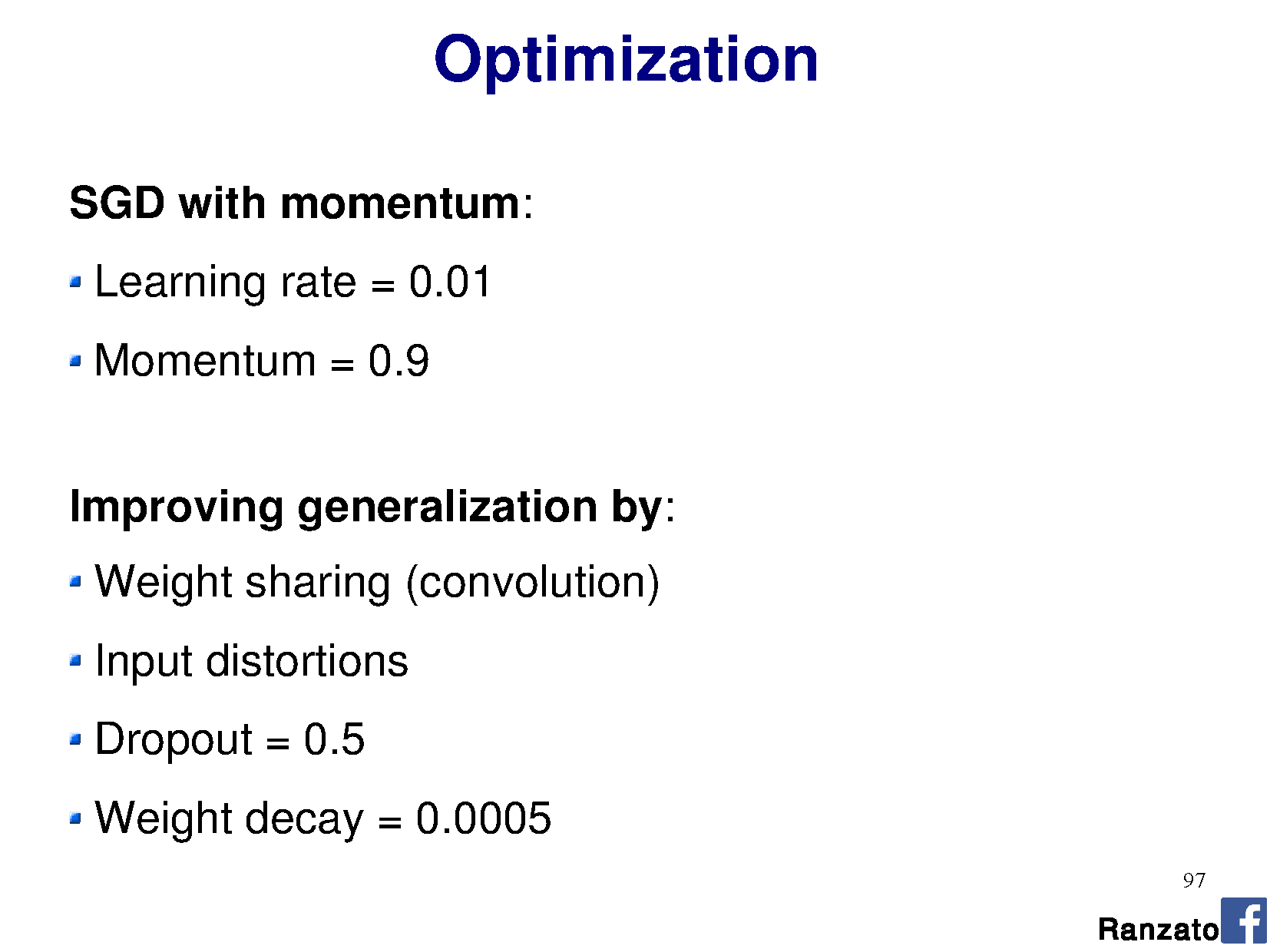 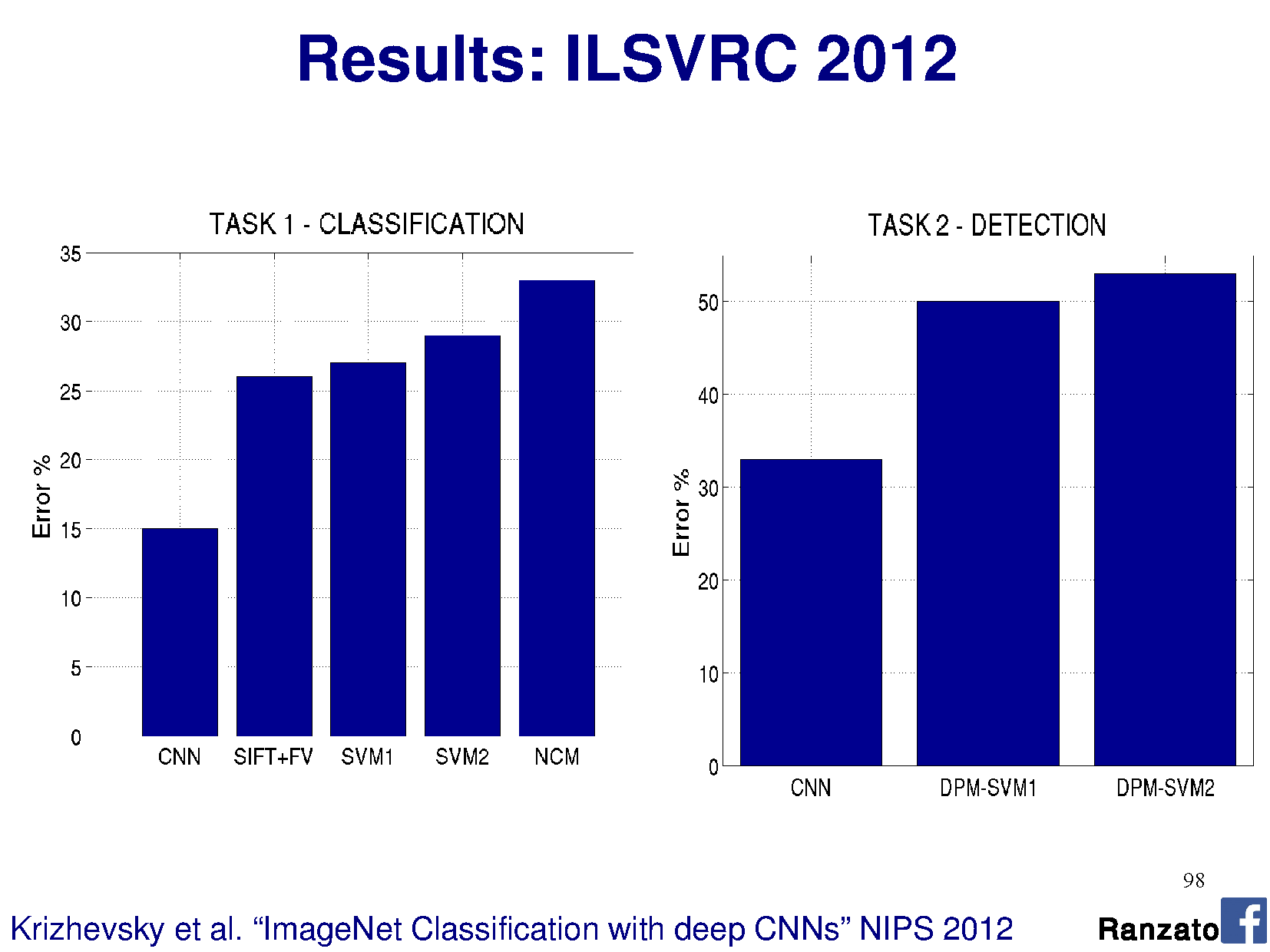 [Speaker Notes: This is top 5 error]
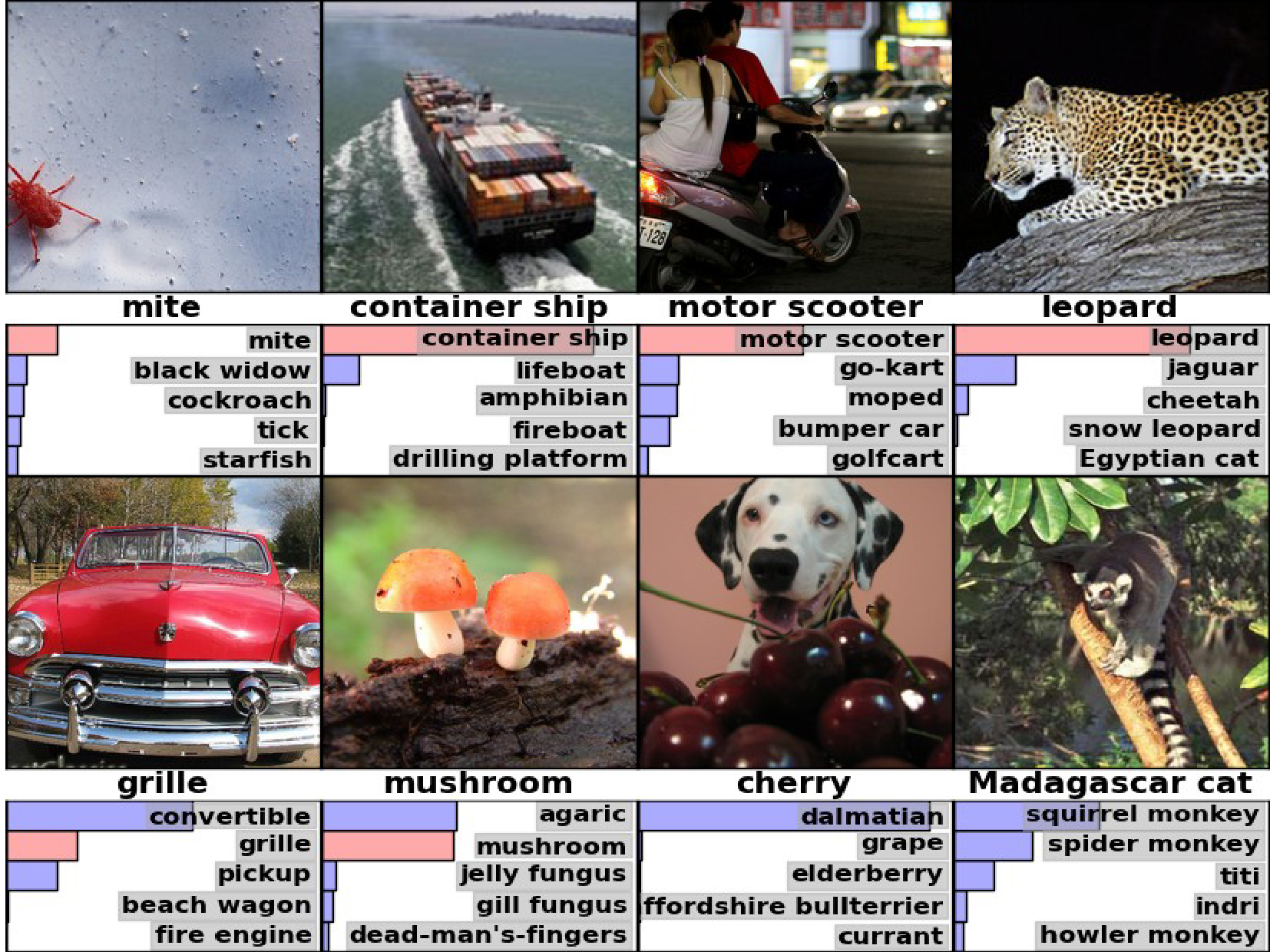 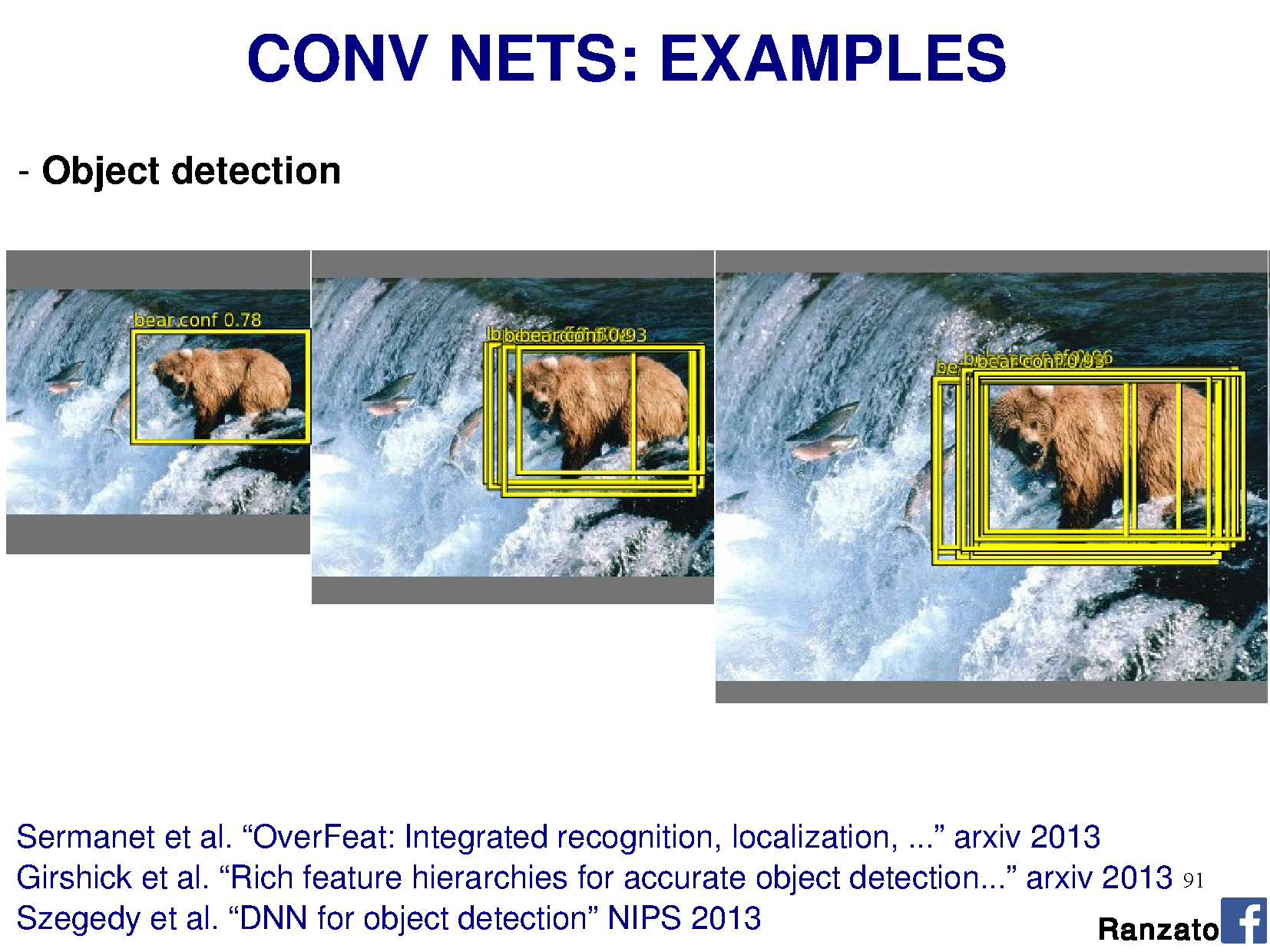 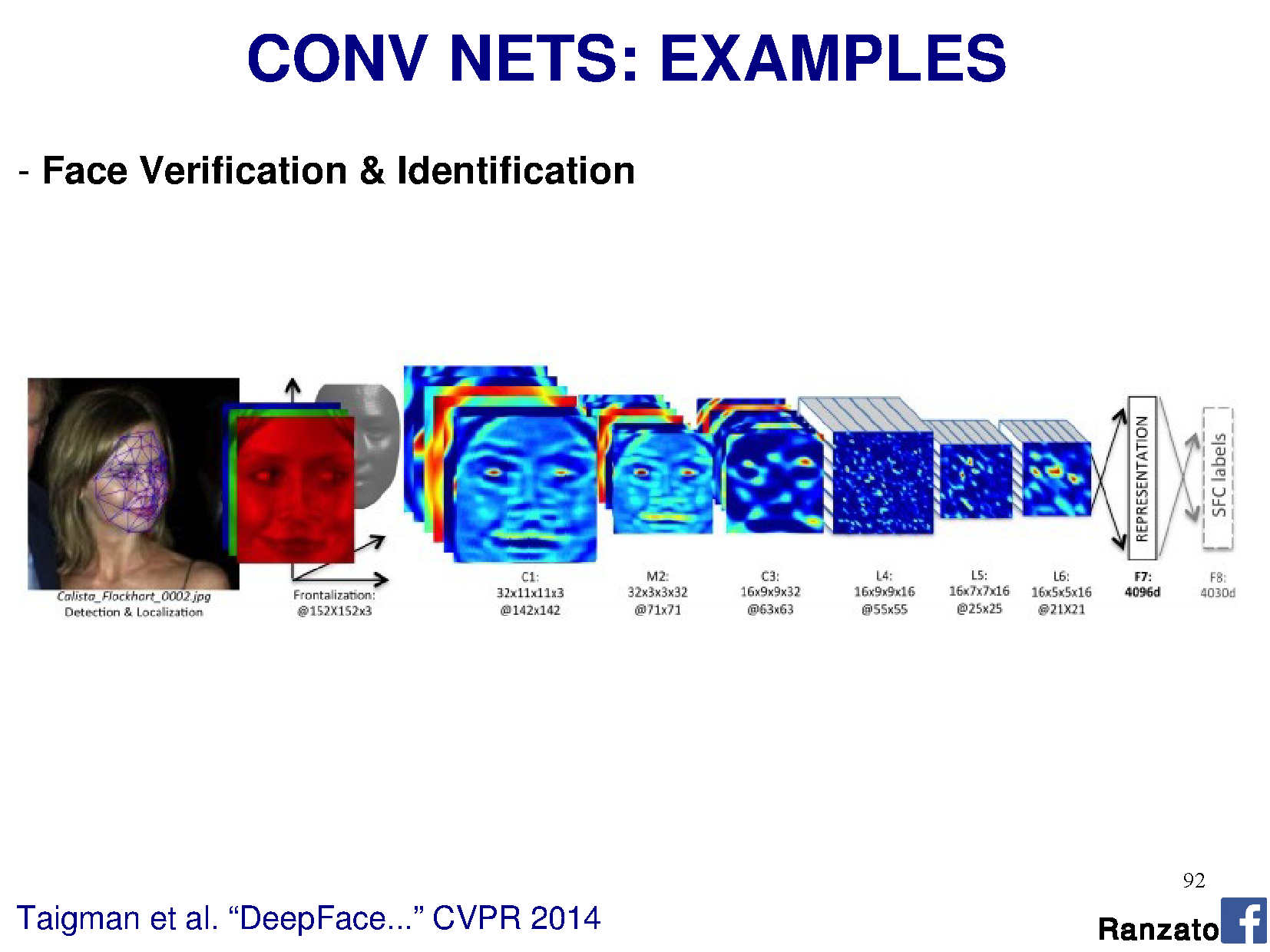 Object Detectors Emerge in Deep Scene CNNs
Bolei Zhou, Aditya Khosla, Agata Lapedriza, Aude Oliva, Antonio Torralba
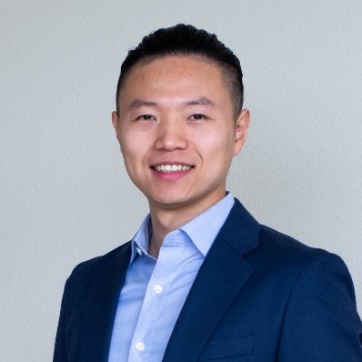 Massachusetts Institute of Technology
CNN for Object Recognition
Large-scale image classification result on ImageNet
CNN methods
Figure from Olga Russakovsky ECCV'14 workshop
How Objects are Represented in	CNN?
Conv1
Conv2


Conv3
Conv4  Pool5
DrawCNN: visualizing the units' connections
How Objects are Represented in	CNN?
Deconvolution
Zeiler, M. et al. Visualizing and Understanding Convolutional Networks,ECCV 2014.
Strong activation image
Girshick, R., Donahue, J., Darrell, T., Malik, J.: Rich feature hierarchies for  accu-rate object detection and semantic segmentation. CVPR 2014


Back-propagation
Simonyan, K. et al. Deep inside convolutional networks: Visualising image classification  models and saliency maps. ICLR workshop, 2014
Another CNN interpretation method: Simplifying Scenes While Maintaining Classifier Decision
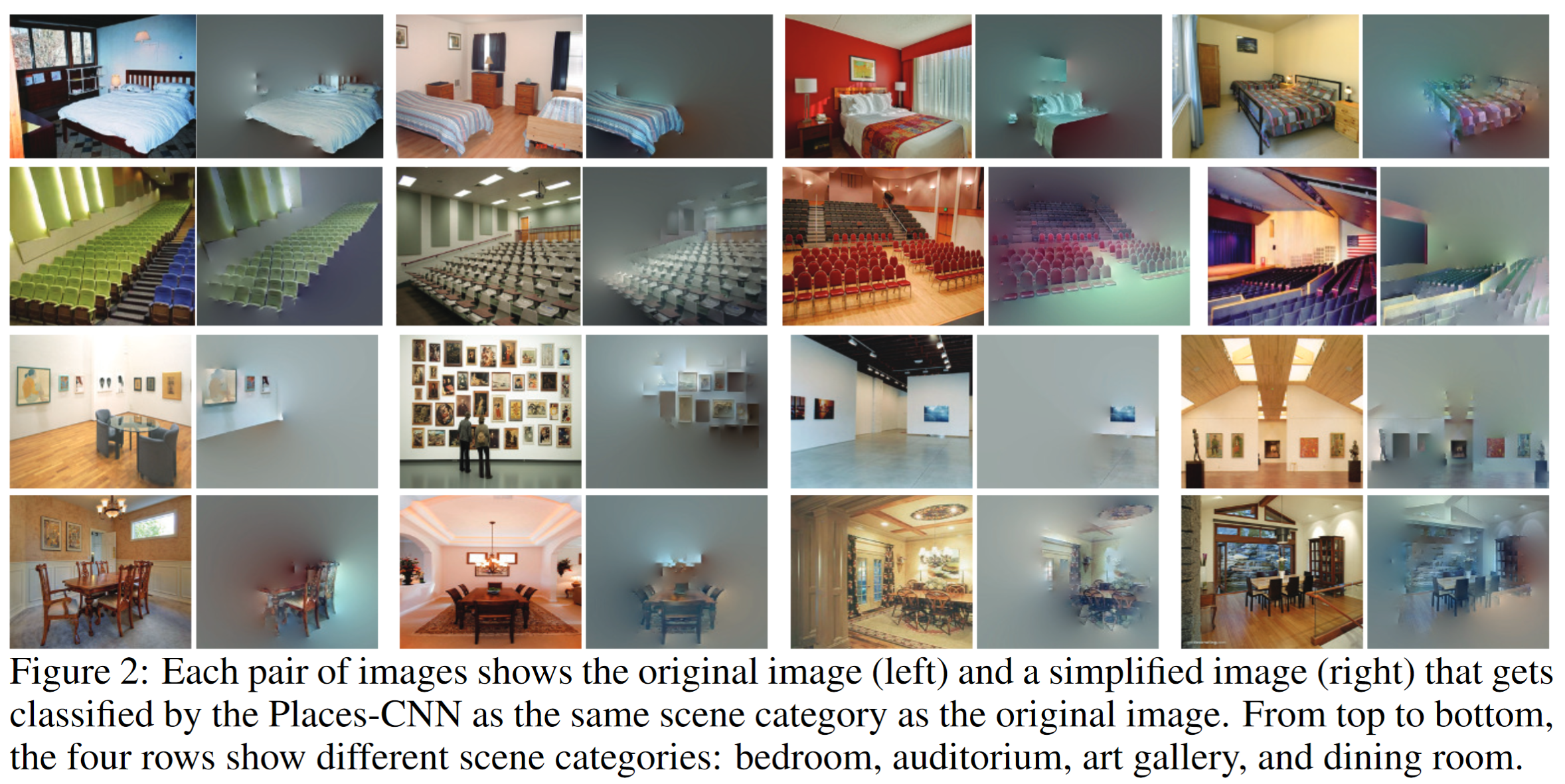 Object Representations in Computer Vision
Part-based models are used to represent objects  and visual patterns.
-Object as a set of parts
-Relative locations between parts
Figure from Fischler & Elschlager (1973)
Object Representations in Computer Vision
Deformable Part model
Constellation model
P. Felzenszwalb, R. Girshick, D. McAllester, D.  Ramanan (2010)
Weber, Welling & Perona (2000),  Fergus, Perona & Zisserman (2003)
Class-specific graph model
Bag-of-word model
Lazebnik, Schmid & Ponce(2003), Fei-Fei Perona (2005)
Kumar, Torr and Zisserman (2005), Felzenszwalb & Huttenlocher (2005)
Learning to Recognize Objects
brambling



terrier
Possible internal representations:
Object parts
Textures
Attributes
How Objects are Represented	in CNN?
CNN uses distributed code to represent objects.
Conv1
Conv2


Conv3
Conv4  Pool5
Agrawal, et al. Analyzing the performance of multilayer neural networks for object recognition. ECCV, 2014  Szegedy, et al. Intriguing properties of neural networks.arXiv preprint arXiv:1312.6199, 2013.
Zeiler, M. et al. Visualizing and Understanding Convolutional Networks, ECCV 2014.
Another recognition task: Scene Recognition
Given an image, predict which place we are in.
Harbor
Bedroom
Learning to Recognize Scenes
bedroom



mountain
Possible internal representations:
Objects (scene parts?)
Scene attributes
Object parts
Textures
CNN for Scene	Recognition
Places Database: 7 million images from 400 scene categories
#
scene category
Places-CNN: AlexNet CNN on 2.5 million images from 205 scene categories.
Scene Recognition Demo: 78% top-5 recognition accuracy in the wild

http://places.csail.mit.edu
Zhou, et al. NIPS, 2014.
ImageNet CNN and Places CNN
ImageNet CNN for Object Classification
Same architecture: AlexNet

Places CNN for Scene Classification
Places
Data-Driven	Approach to	Study CNN
Neuroscientists study brain
d
ImageNet CNN  Places CNN
200,000 image  stimuli of objects  and scene  categories  (ImageNet  TestSet+SUN  database)
Estimating the	Receptive	Fields
Actual size of RF is much smaller than the theoretic size
conv3	pool5
Estimated receptive fields
pool1
Segmentation using the RF of Units
More semantically meaningful
Annotating the Semantics of Units
Top ranked segmented images are cropped and sent to Amazon Turk for annotation.
Annotating the Semantics of Units
Pool5, unit 76; Label: ocean; Type: scene; Precision: 93%
Annotating the Semantics of Units
Pool5, unit 13; Label: Lamps; Type: object; Precision: 84%
Annotating the Semantics of Units
Pool5, unit 77; Label:legs; Type: object part; Precision: 96%
Annotating the Semantics of Units
Pool5, unit 112; Label: pool table; Type: object; Precision: 70%
Annotating the Semantics of Units
Pool5, unit 22; Label: dinner table; Type: scene; Precision: 60%
Distribution of Semantic Types at Each Layer
1
Object detectors emerge within CNN trained to  classify scenes, without any object supervision!
Histogram of Emerged Objects in Pool5
ImageNet-CNN (59/256)
Histogram of Emerged Objects in Pool5
Places-CNN (151/256)
Evaluation	on	SUN Database
Evaluate the performance of the emerged object detectors
Evaluation	on	SUN Database
Correlation:0.53
Correlation:0.84
Conclusion
We show that object detectors emerge inside a CNN trained  to classify scenes, without any object supervision.
Places database, Places CNN, and unit annotations could be downloaded at
http://places.csail.mit.edu